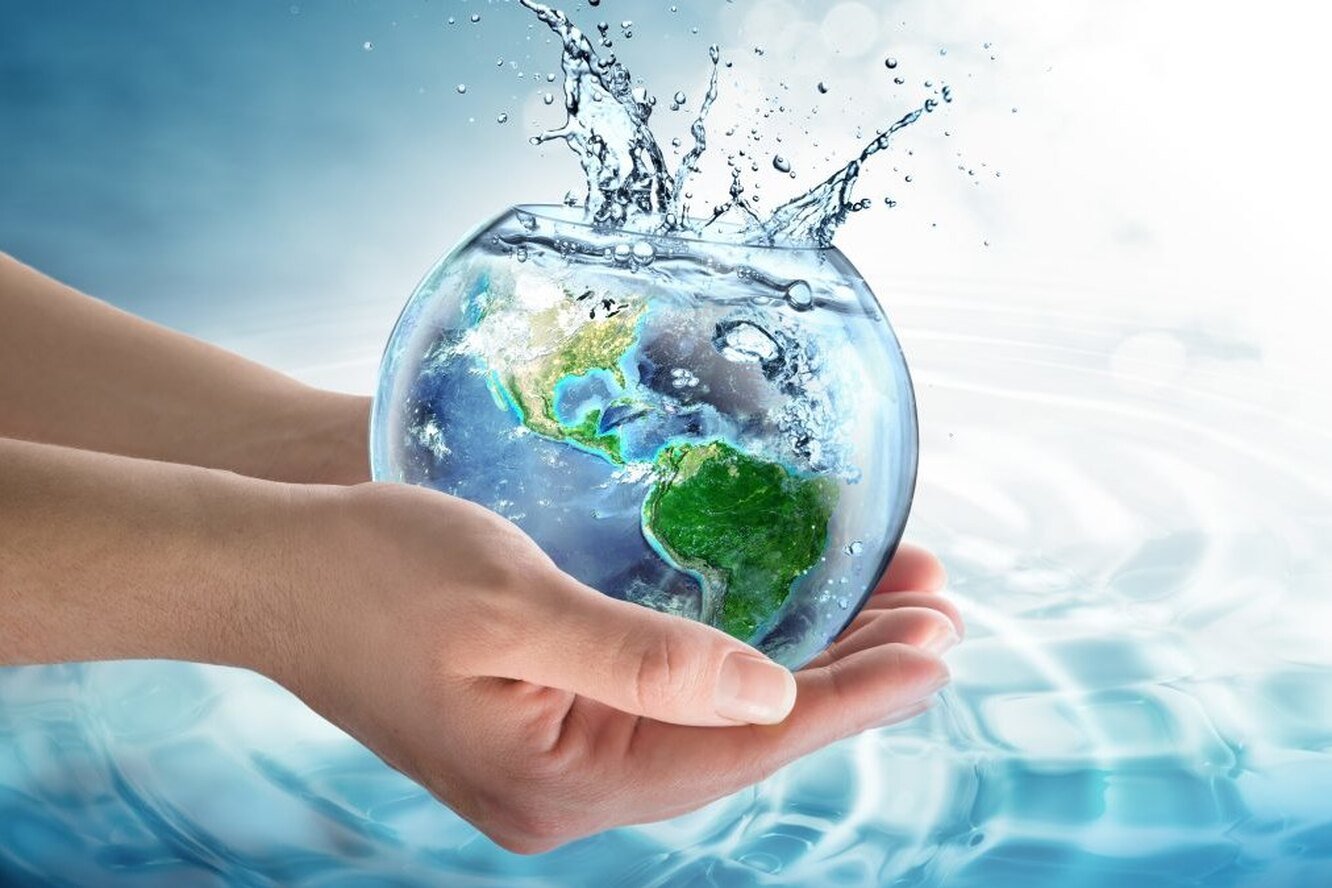 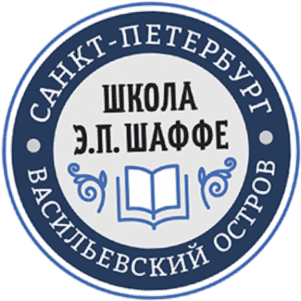 Государственное бюджетное образовательное учреждение
 средняя школа №21 им. Э.П. Шаффе 
отделение дошкольного образования детей Санкт –Петербурга

  

Детско-родительский проект

            «Волшебница - вода»







Подготовили воспитатели:
Алексашина Н.В
Алексеева В.А.
Старший воспитатель: Губанова Е.Н.
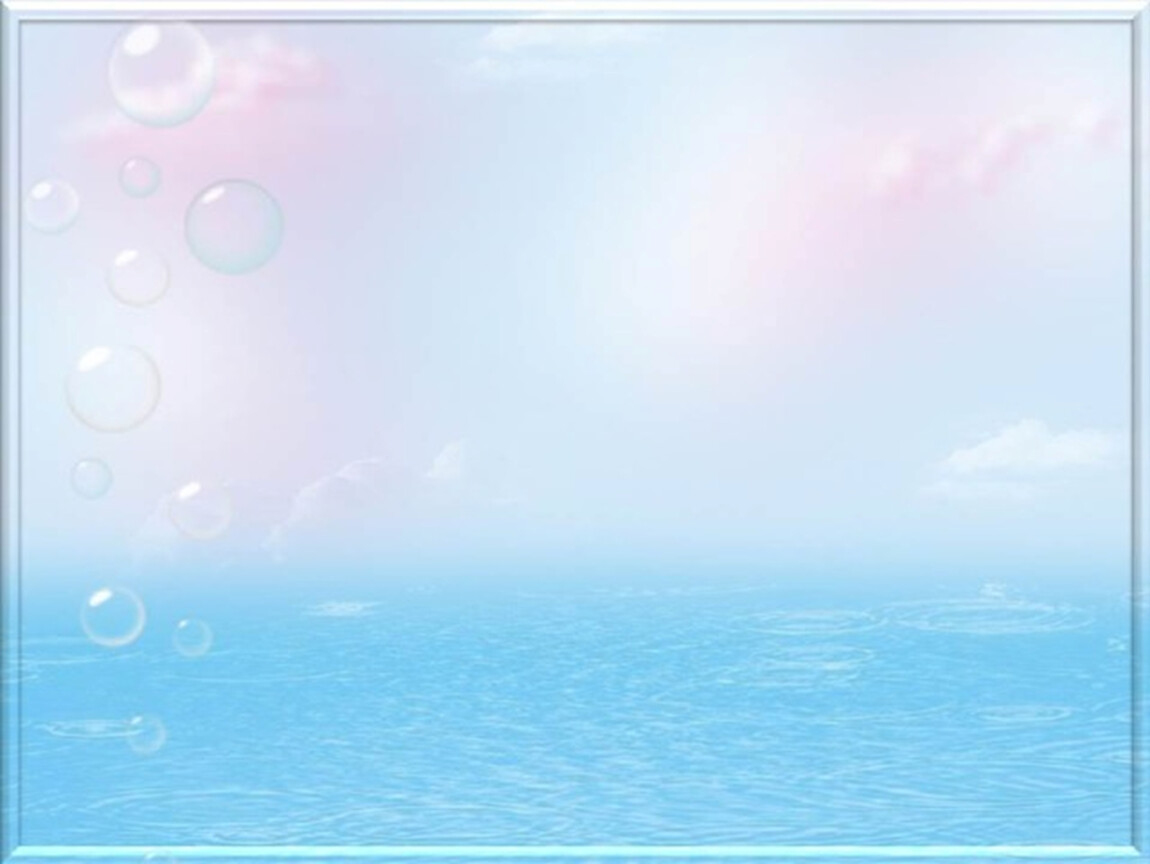 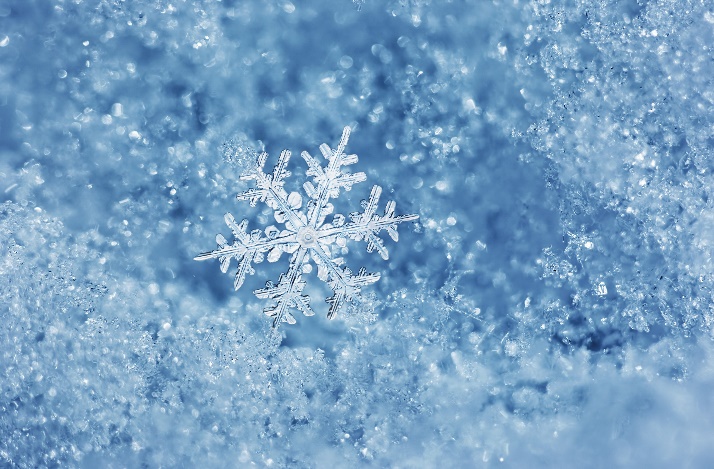 Кто знает, откуда берется вода?Быть может, из снега? 
Быть может, из льда?А может, с подземных ключей она бьетИ всем она жизнь и цветенье дает.Чтоб нам о воде всё-при всё разузнать,Немало учебников нужно читать.А так же различных журналов и книг,Чтоб все её тайны открылись нам в миг.
                  Светлана Олегова
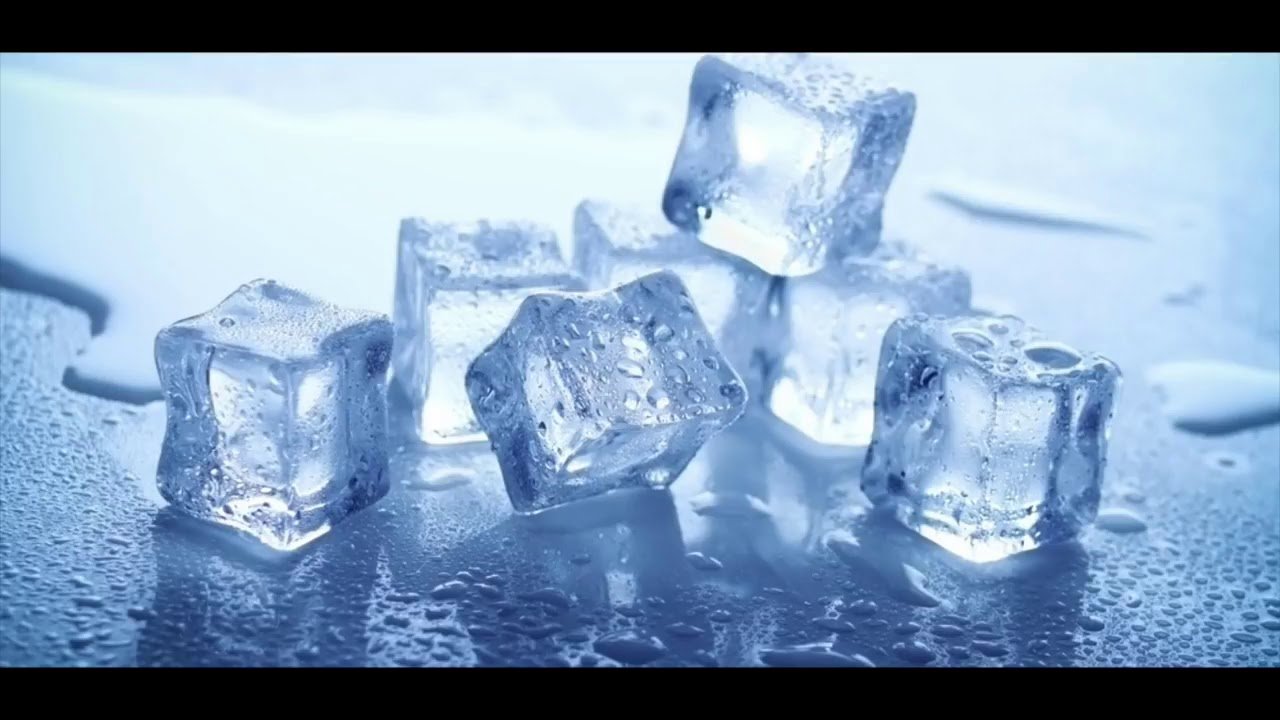 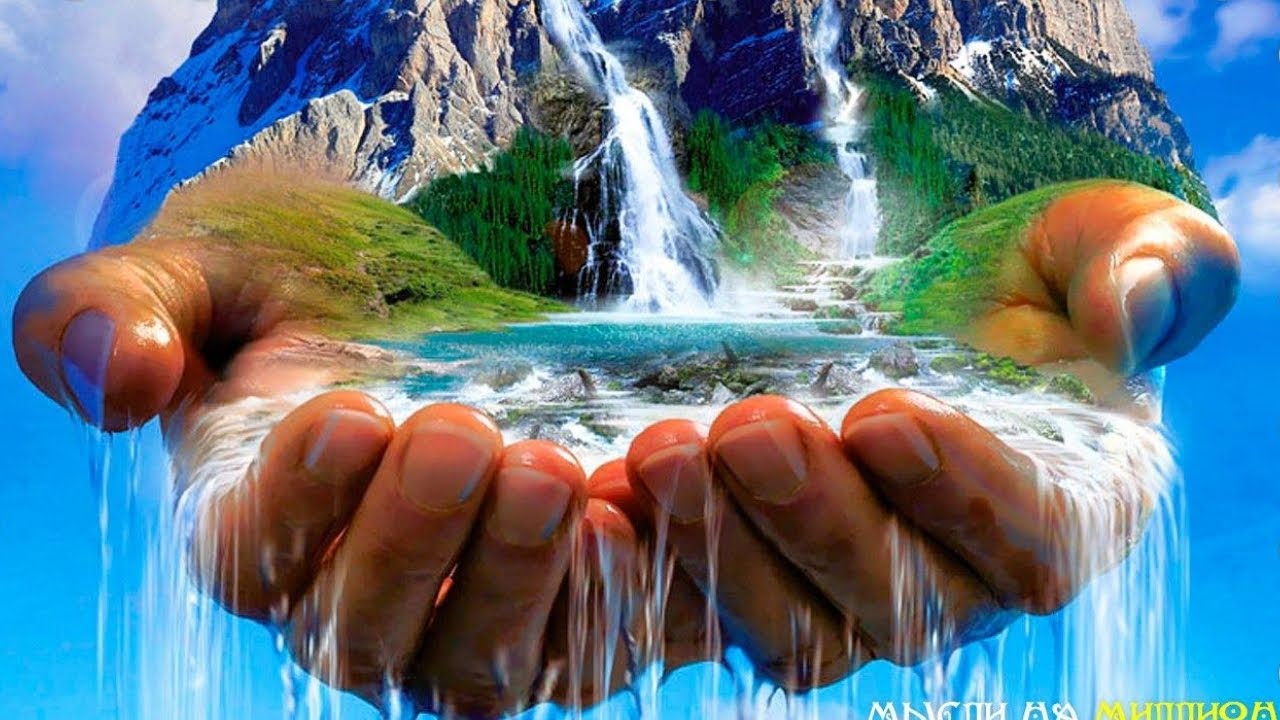 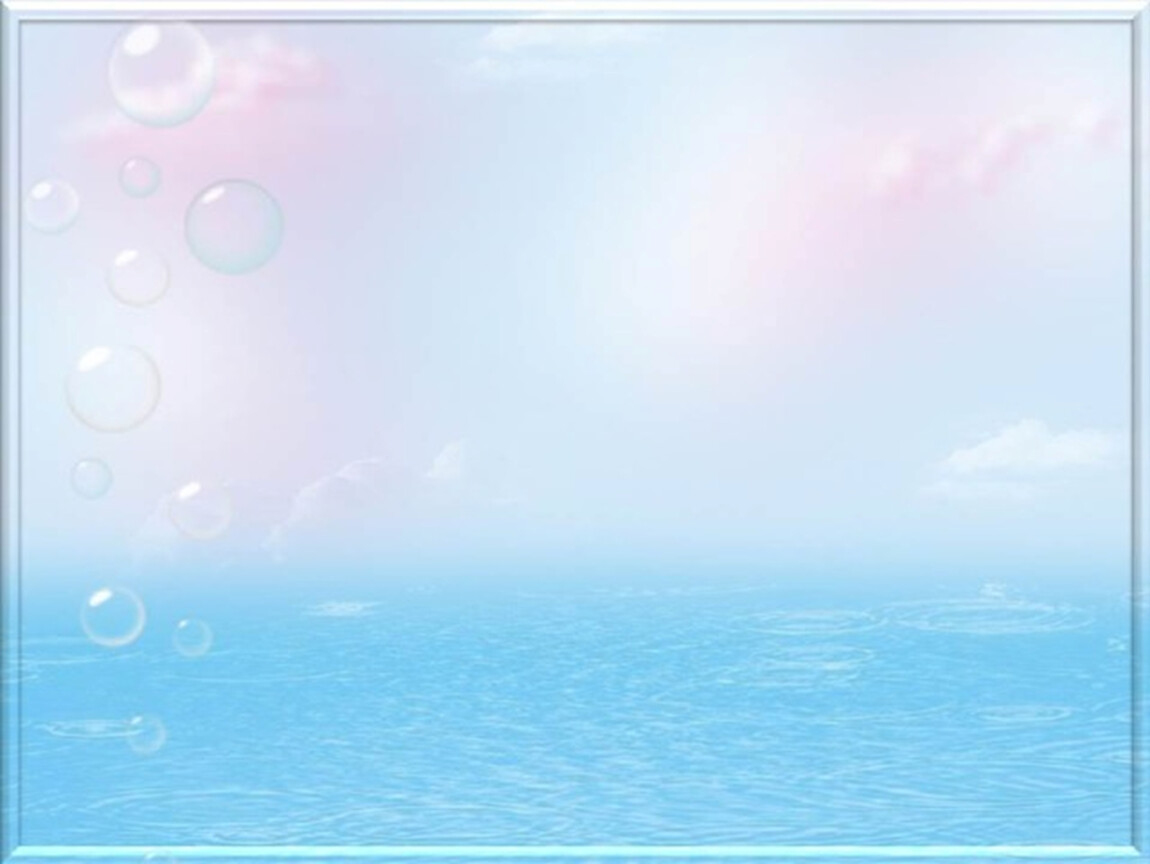 Вид проекта:
 познавательно – исследовательский


Срок реализации: 
октябрь 2023-март 2024


Участники проекта:
 воспитанники средней группы,
 воспитатели  группы, родители воспитанников.
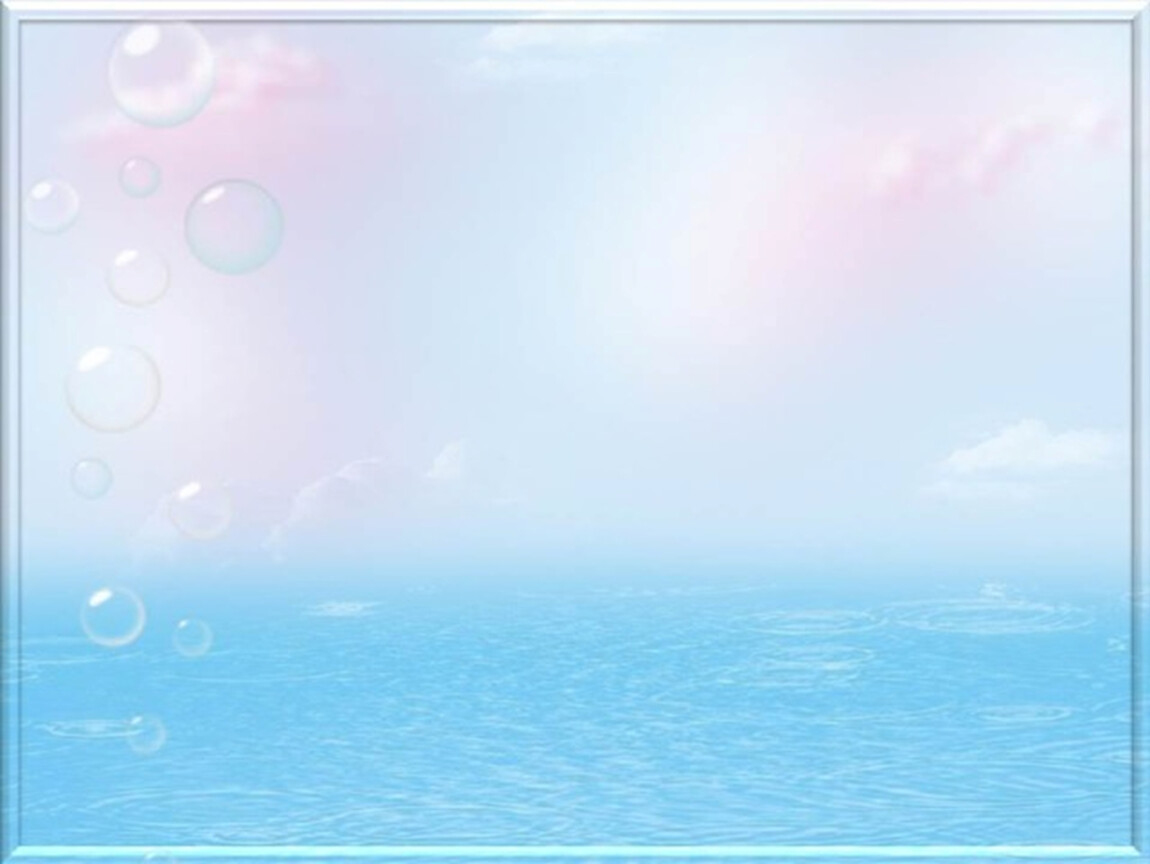 Актуальность проекта:

 - одна из задач Закона «Об образовании в РФ», ФОП дошкольного образования и ФГОС ДО;

- интерес воспитанников, педагогов и родителей к данной теме.
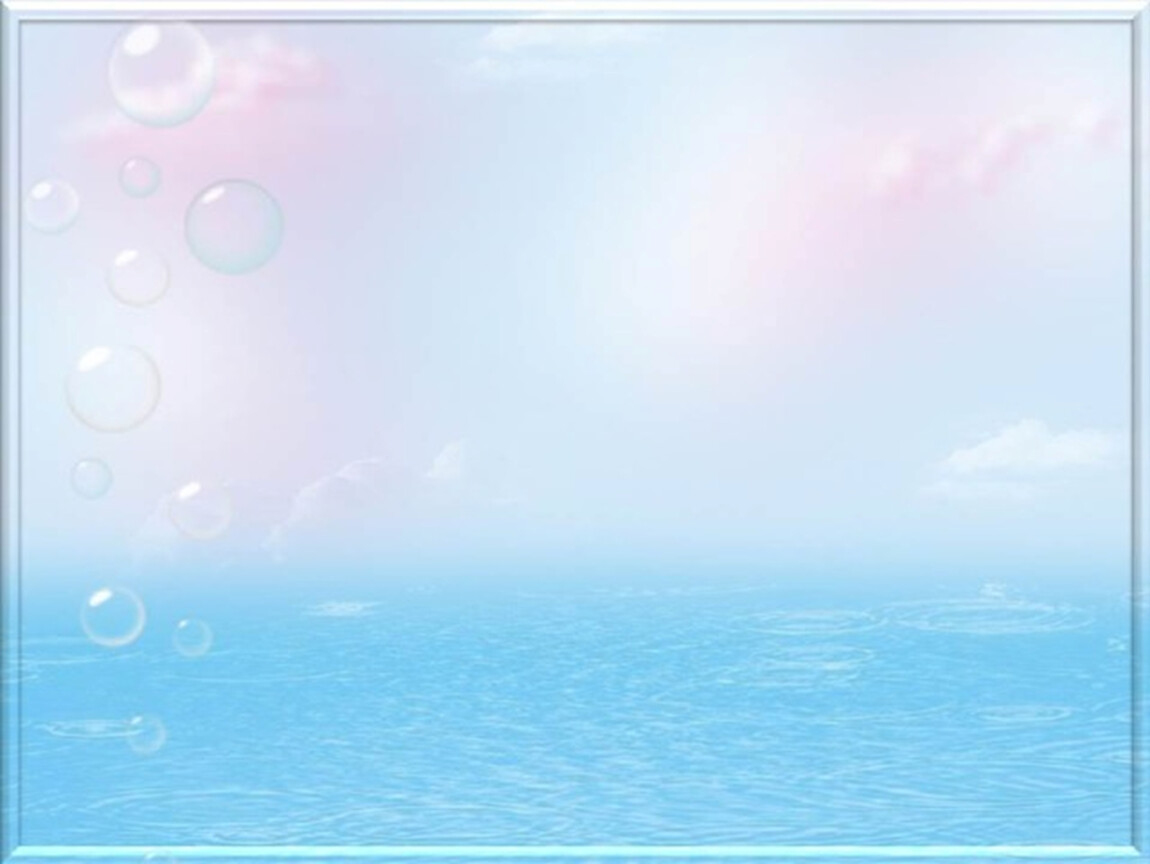 Цель проекта: создать условия для ознакомления дошкольников со свойствами, состояниями воды через экспериментальную  деятельность. Показать значение воды в жизни человека и всех живых существ на земле 
Задачи:
-Создать условия  для развития познавательно-исследовательской деятельности, для воспитания основ экологической культуры
-Способствовать углублению и расширению у воспитанников представлений о свойствах и состояниях воды, о значении воды в жизни человека и других живых существ.
-Развивать  наблюдательность, любознательность, самостоятельность, творческие способности, обогатить словарный запас воспитанников по данной теме.
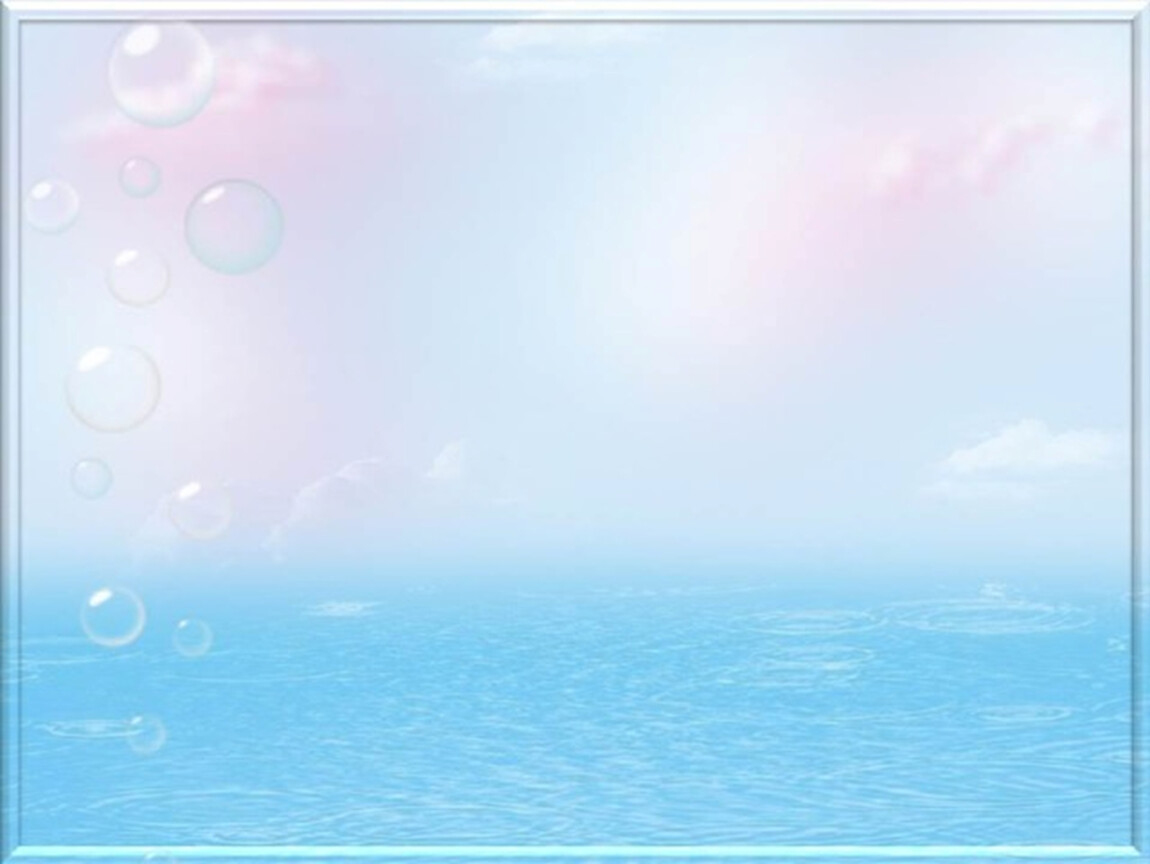 Подготовительный этап
Подбор методической , художественной литературы, иллюстративного и дидактического материала, аудиозаписей со звуками воды; педагогическая диагностика.
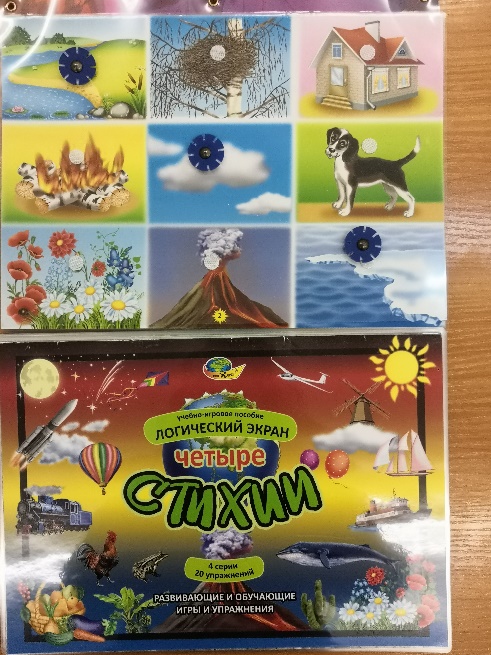 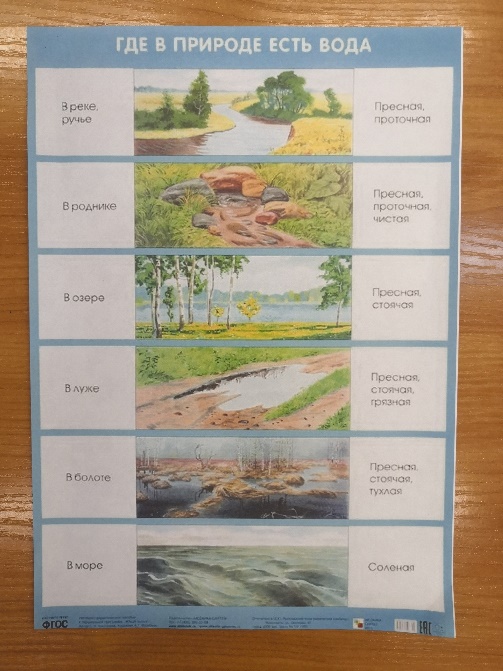 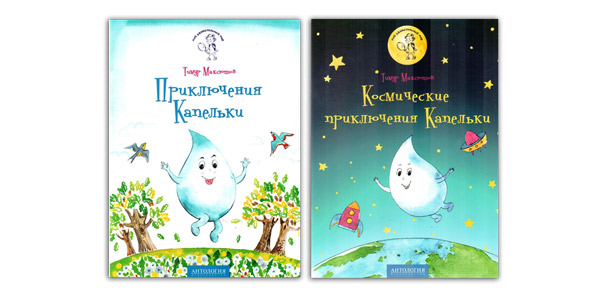 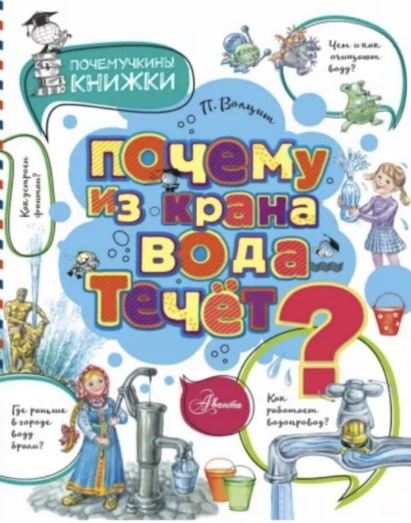 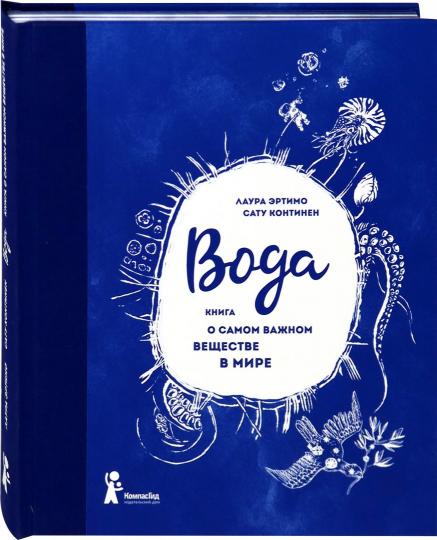 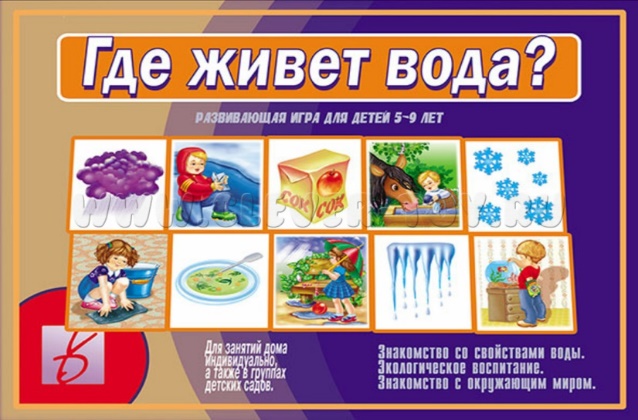 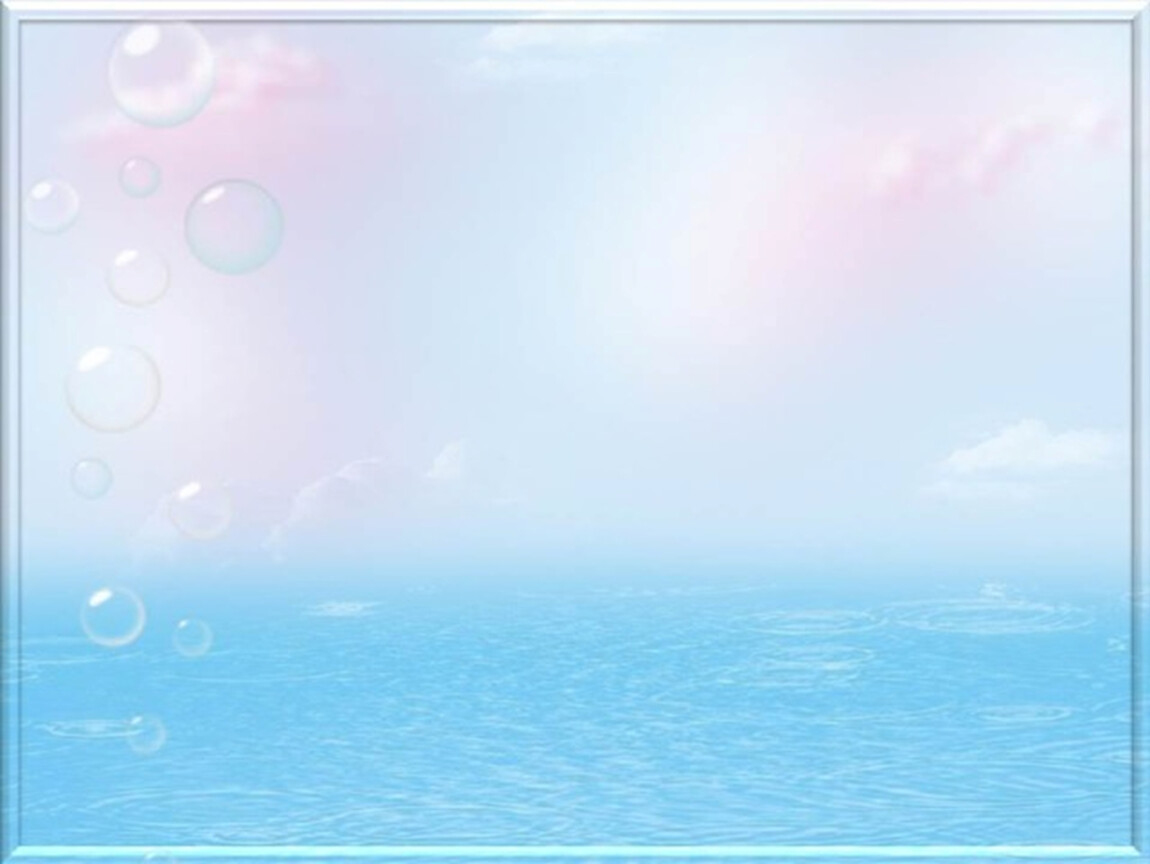 Оформление картотек опытов, пальчиковых игр, стихов, загадок о воде.
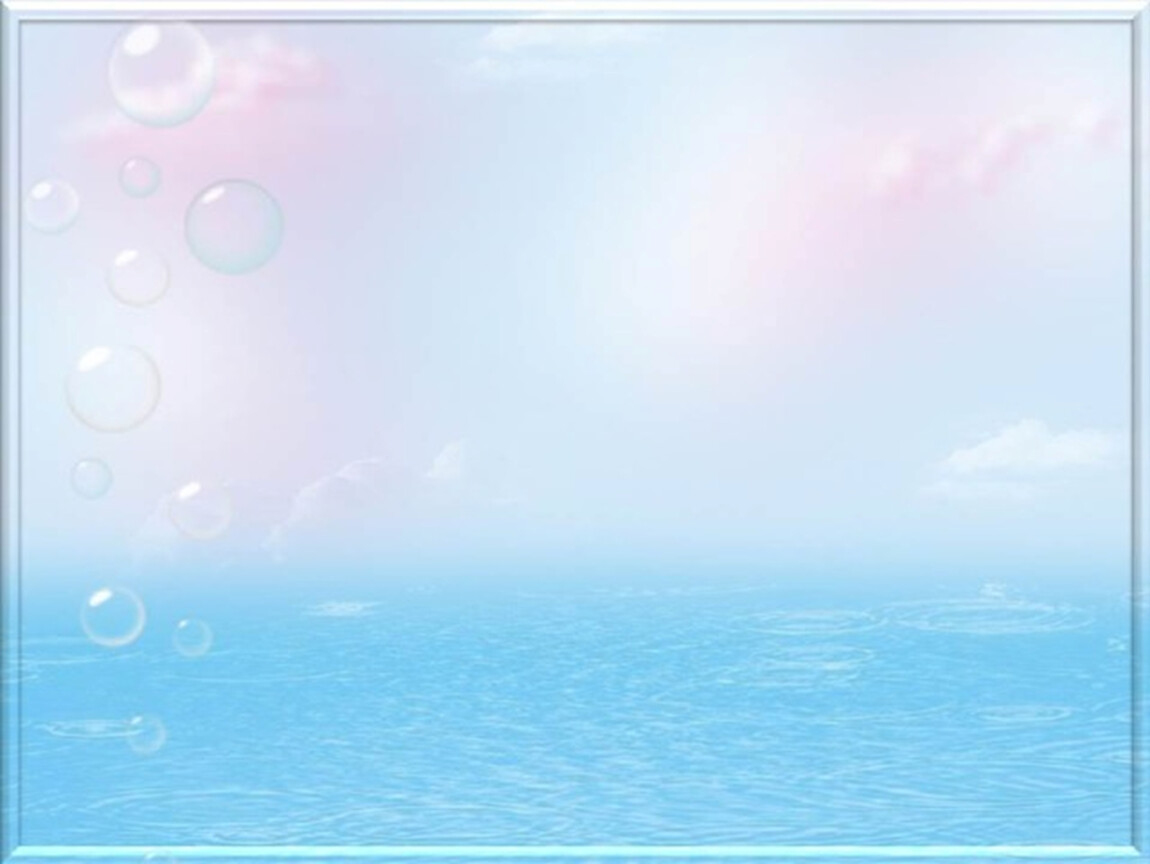 Анкетирование родителей, анализ анкетирования
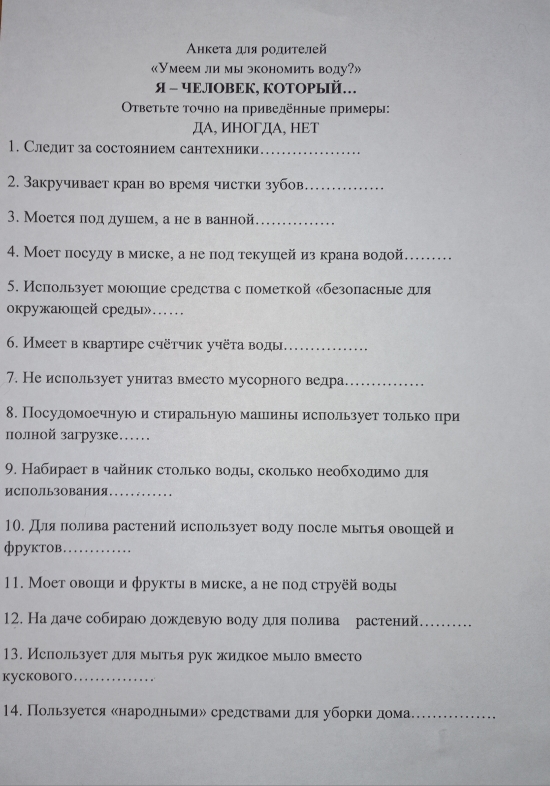 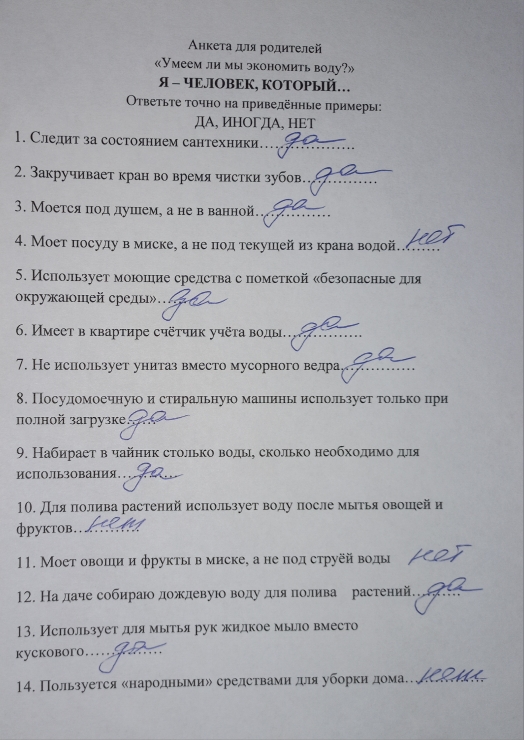 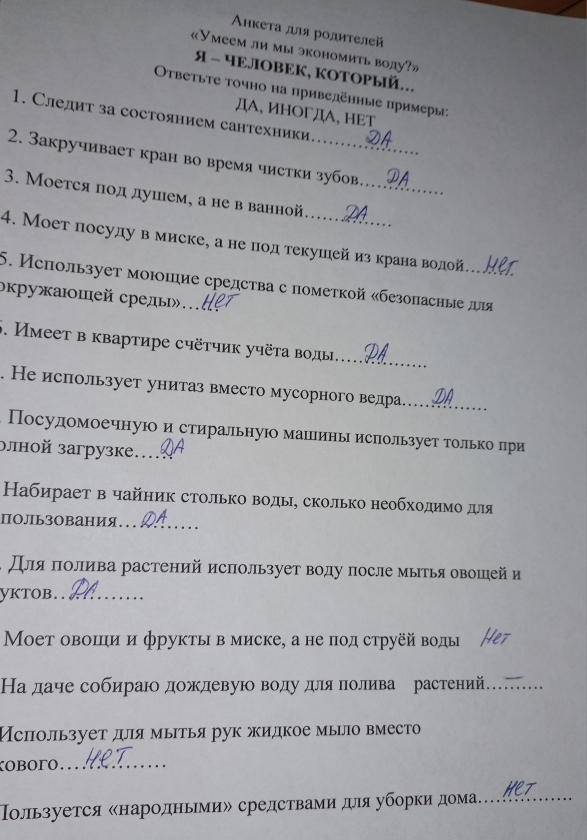 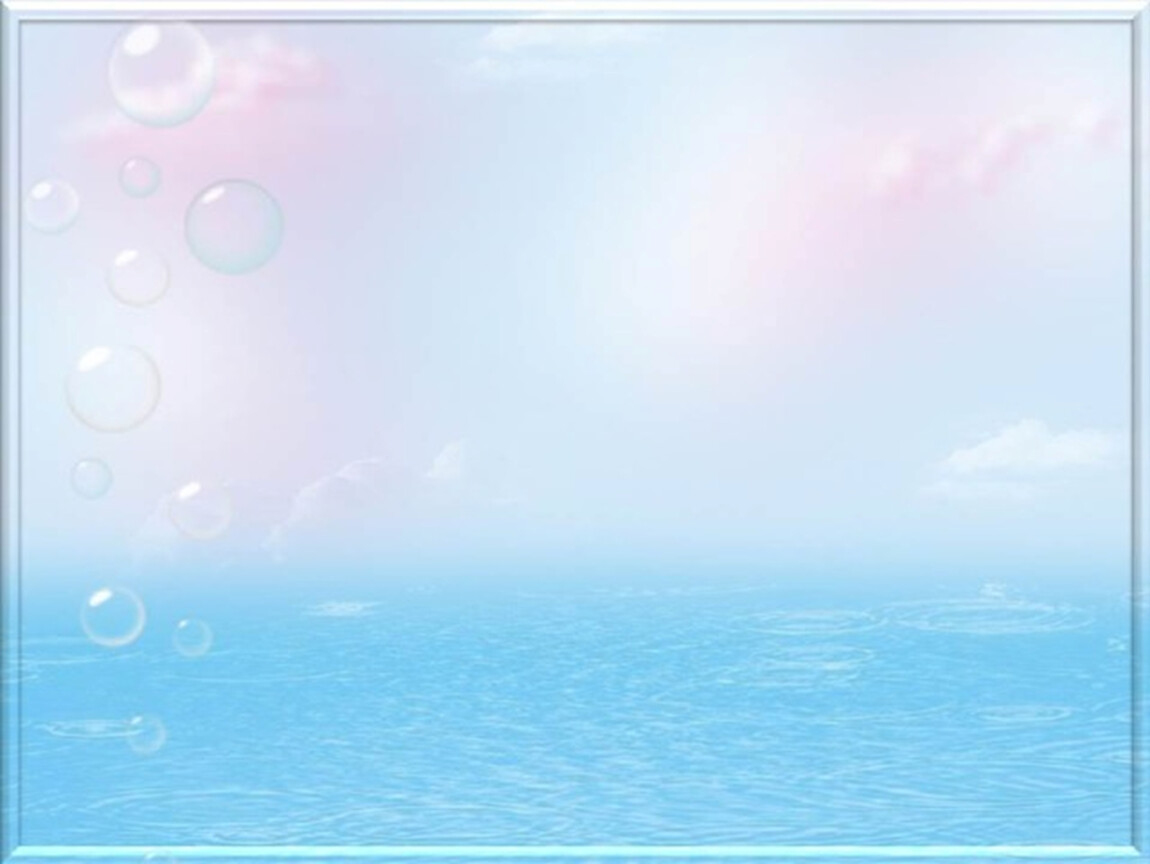 Основной этап:
 Беседы: 
«Кому нужна вода?», «Правильно ли мы расходуем воду, как ее экономить?» и другие.
Разгадывание загадок, знакомство со стихами, художественными произведениями по теме.
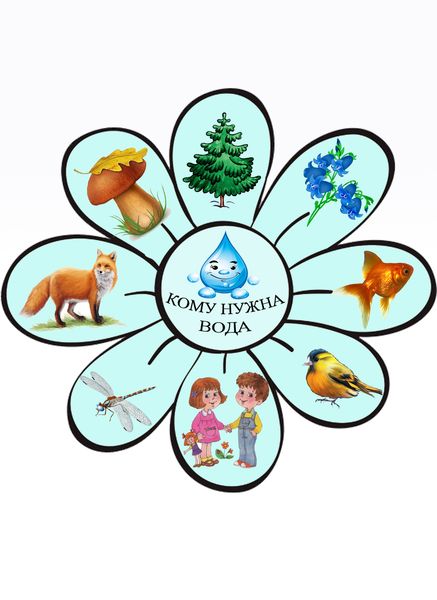 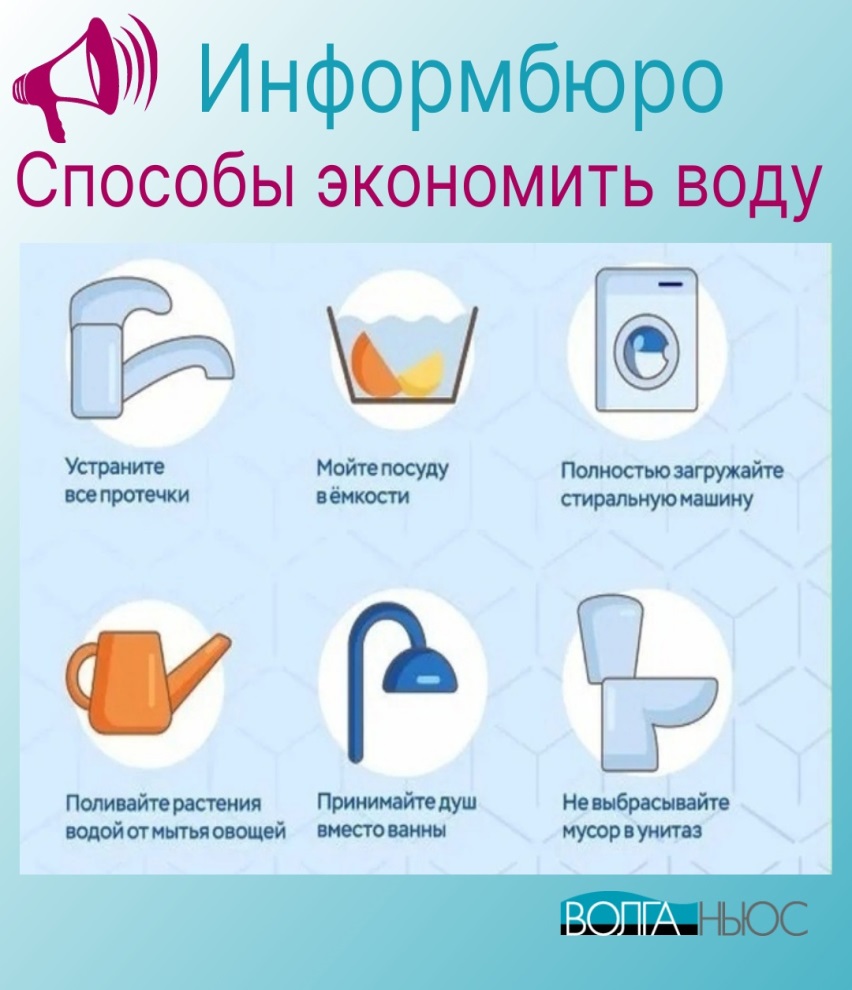 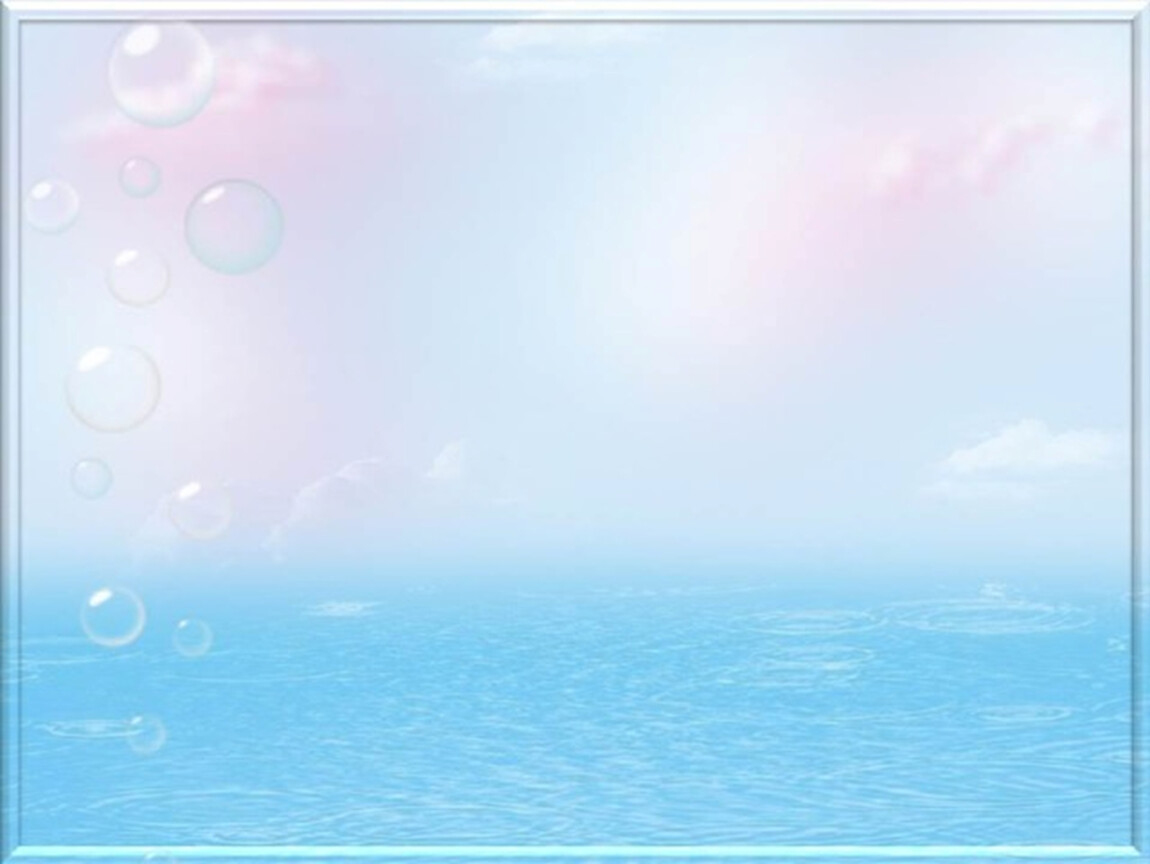 Беседа: «Кому нужна вода?»
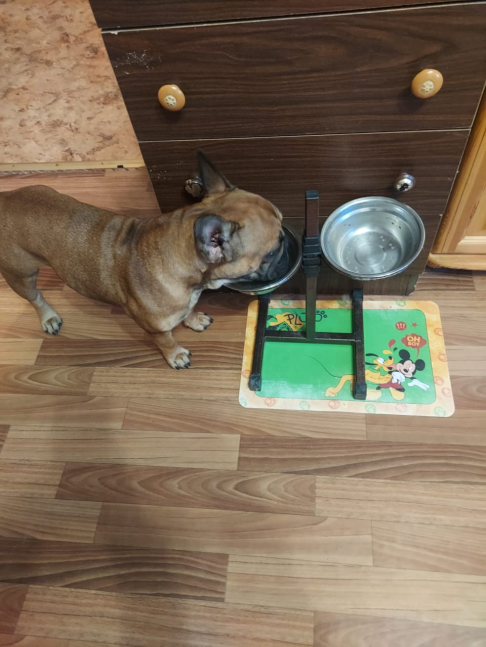 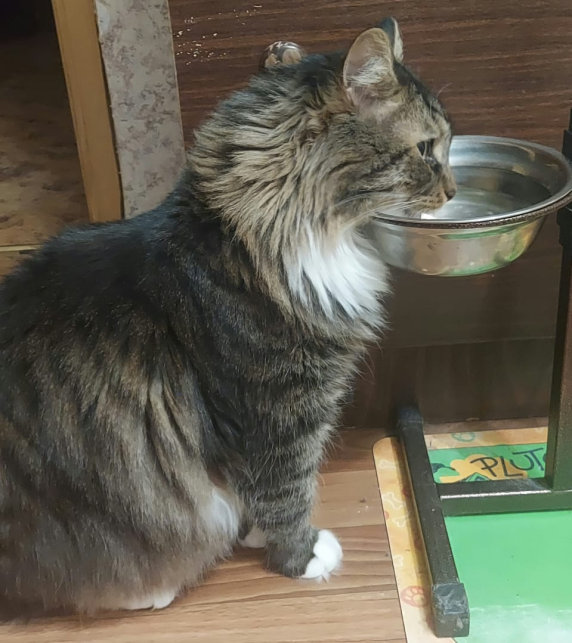 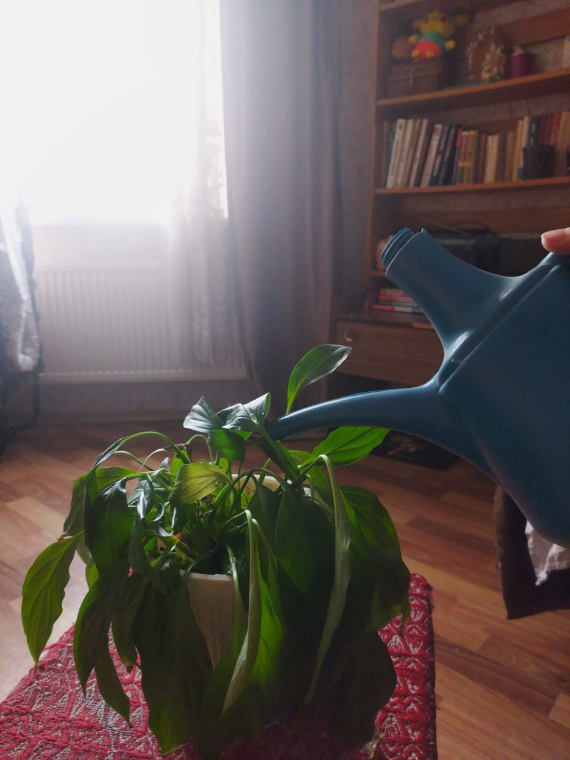 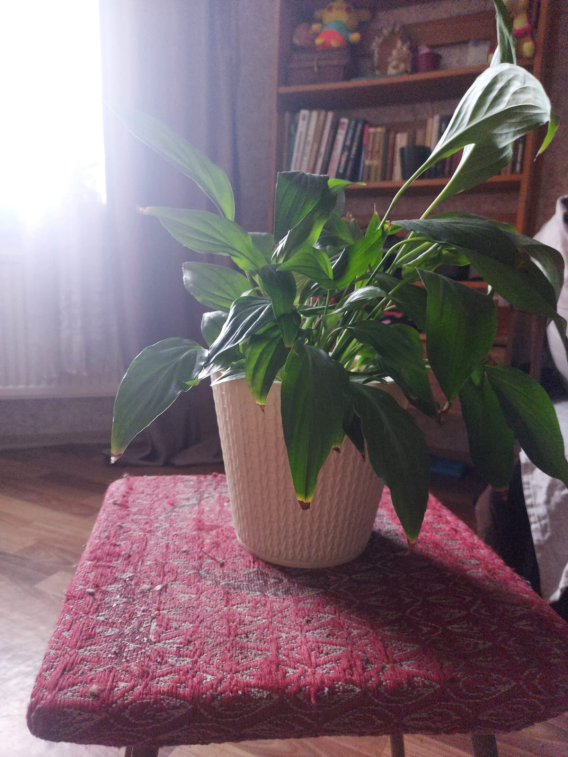 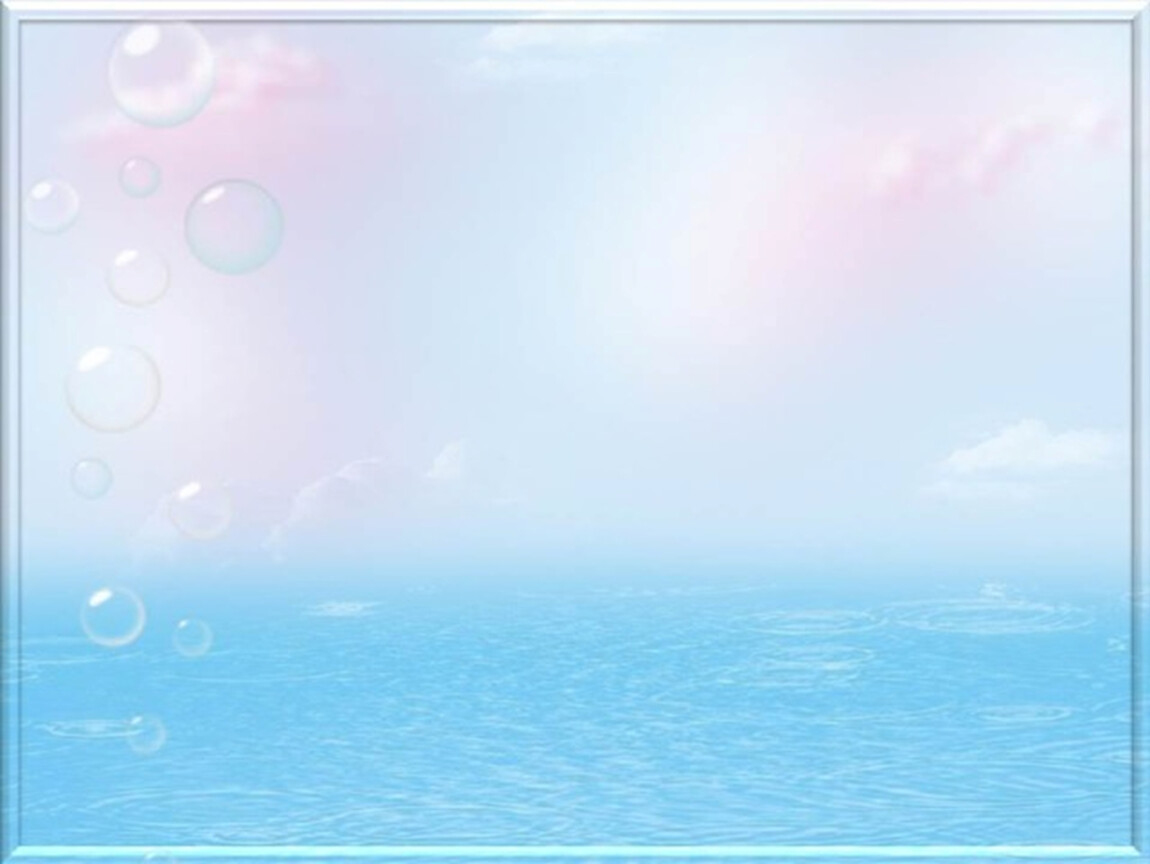 Игры с водой
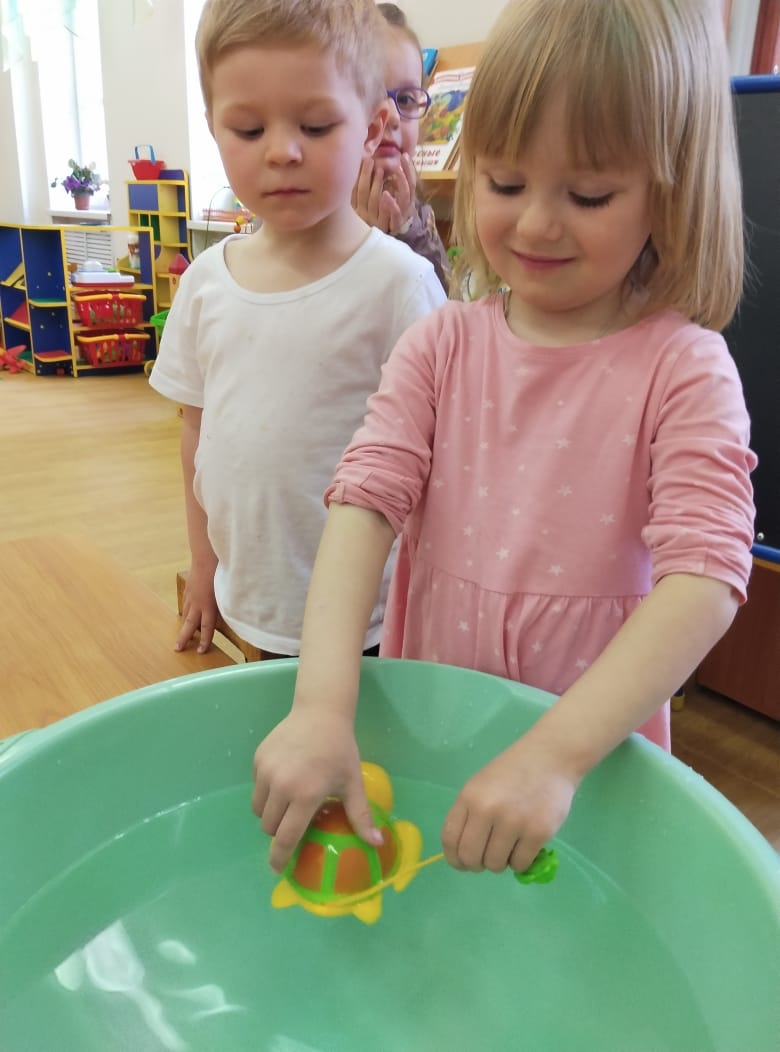 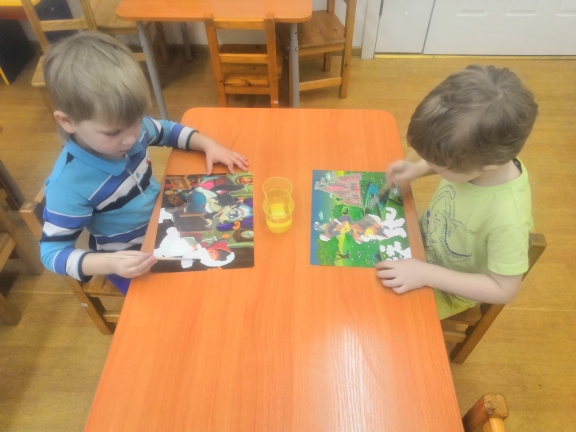 Согласие на фото и видеосъёмку у всех родителей получено.
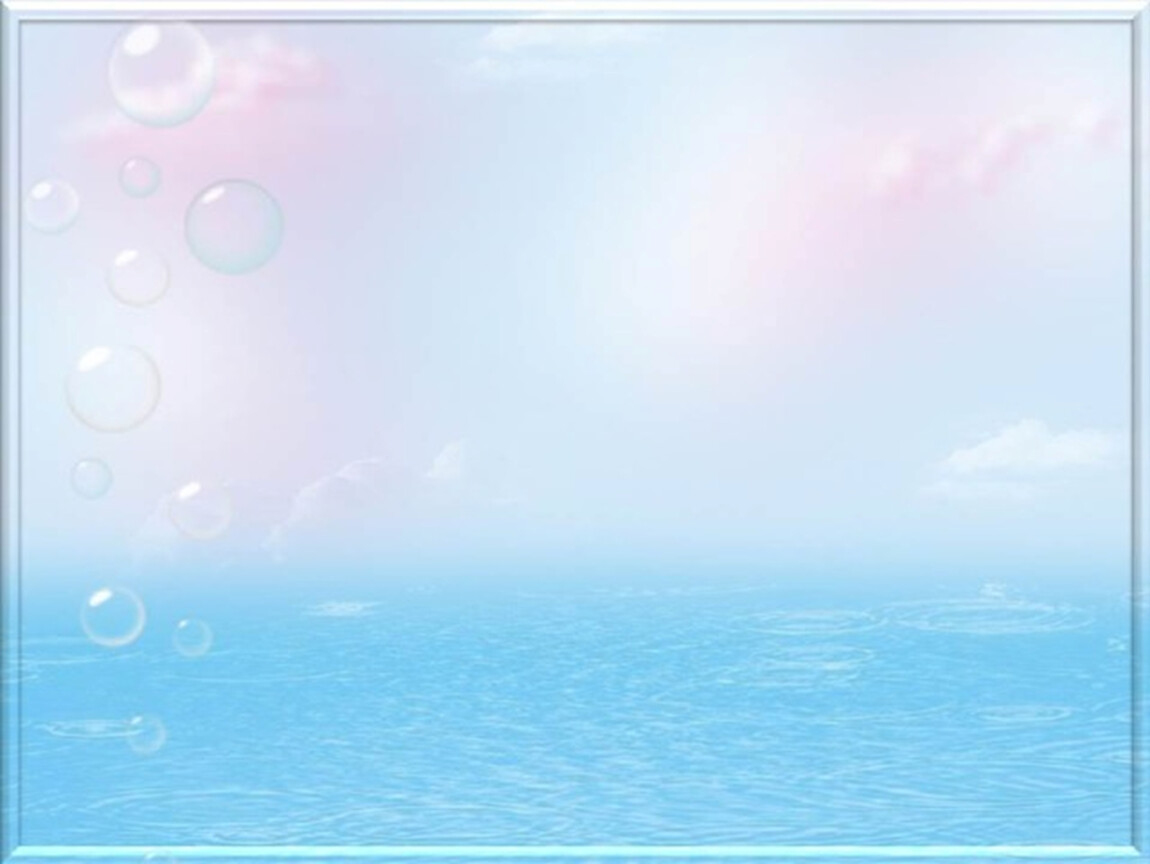 Целевые экскурсии с воспитанниками
К Неве
К фонтану (5 линия ВО, д. 42)
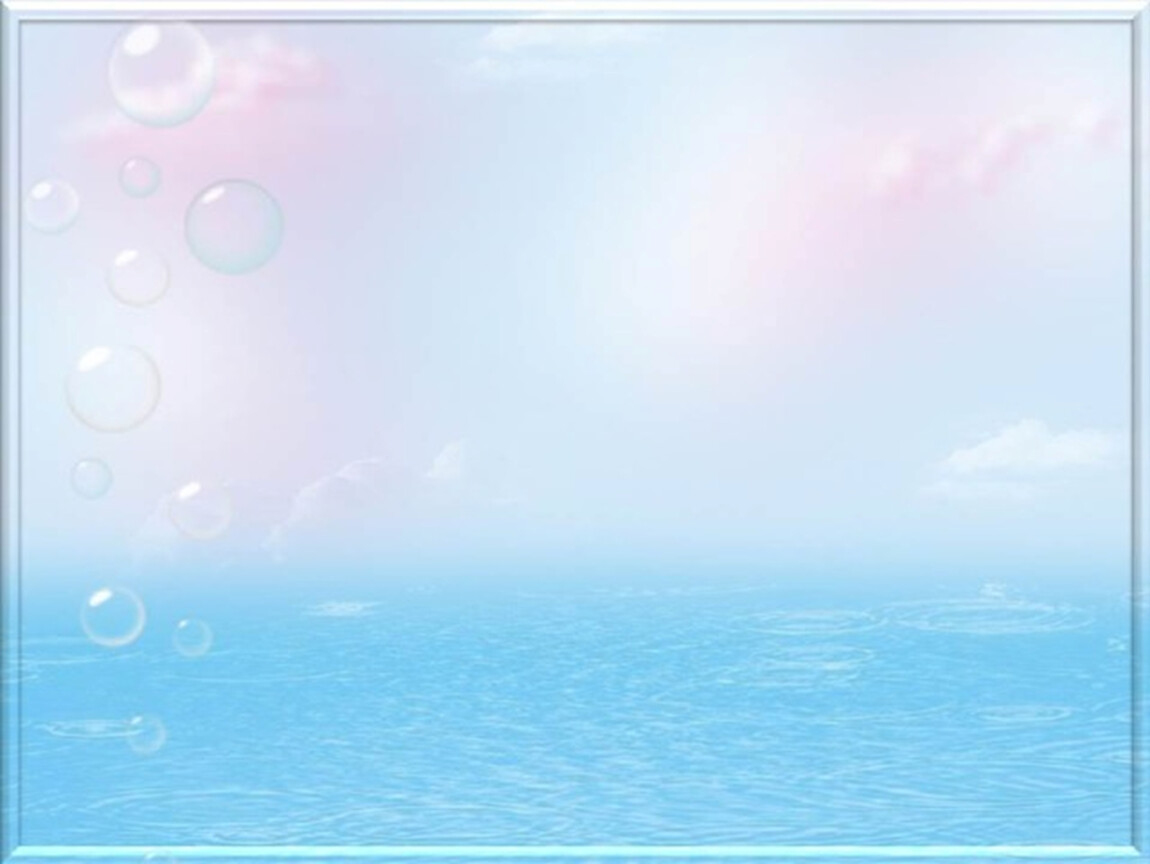 Экспериментирование«Детское экспериментирование претендует на роль ведущейдеятельности в период дошкольного развития ребенка» Н.Н. Поддьяков
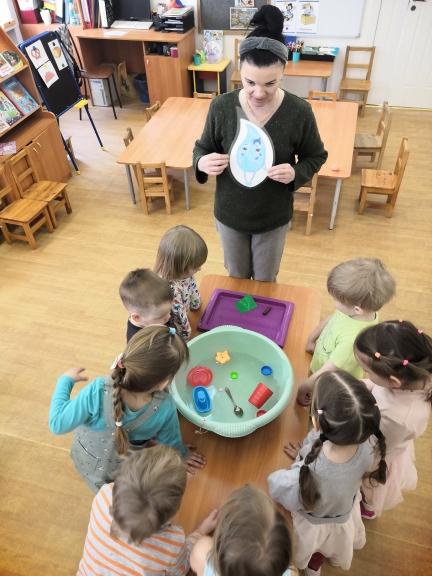 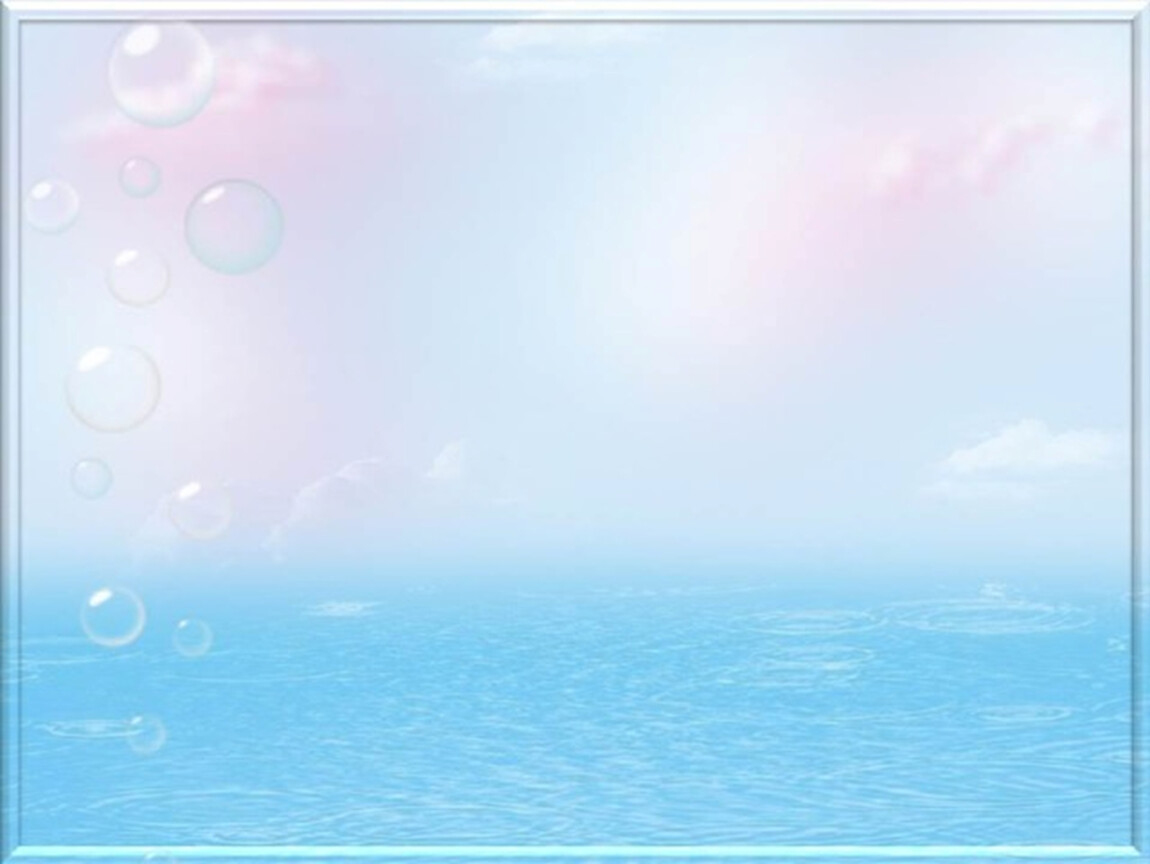 Знакомство со свойствами воды во время прогулок.
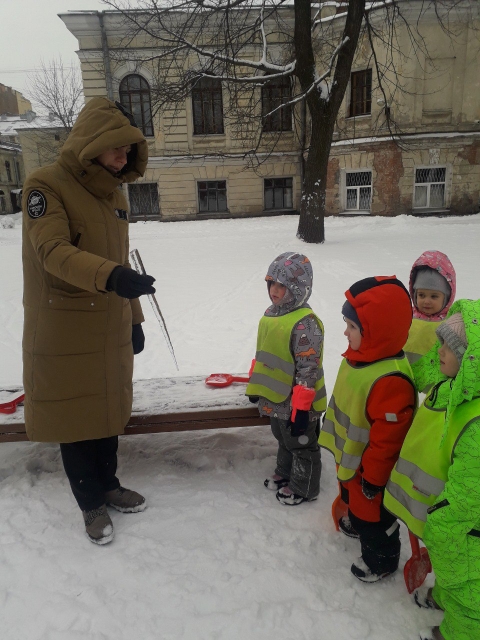 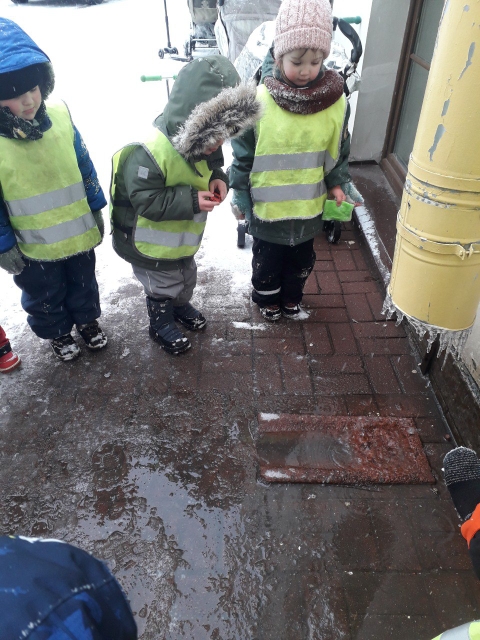 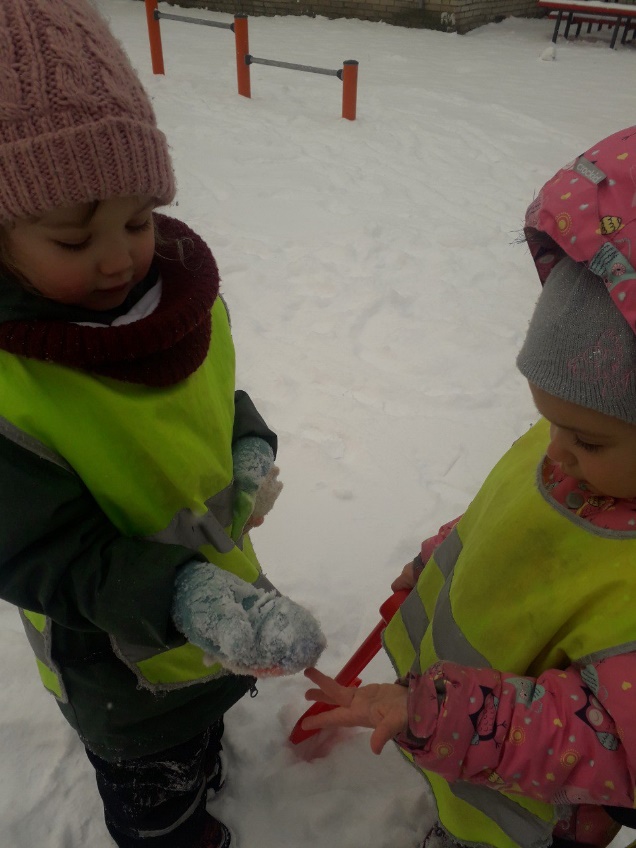 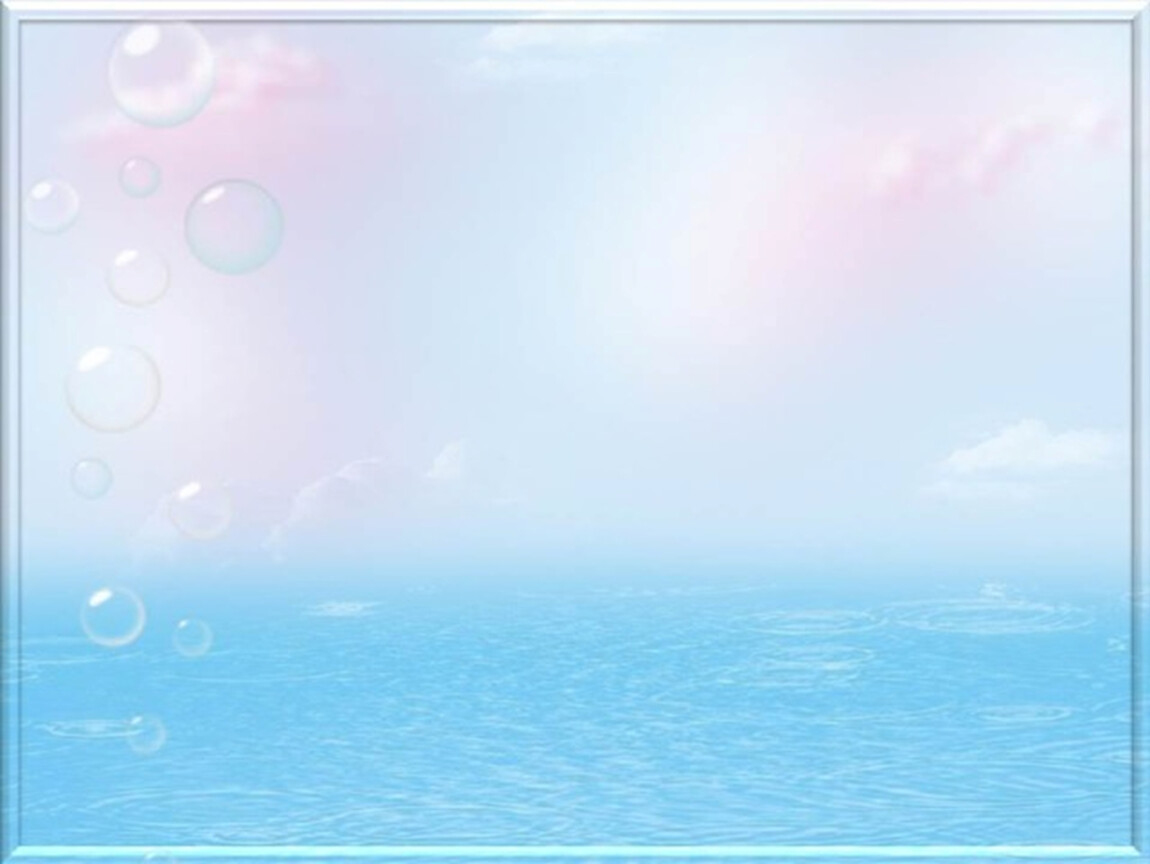 Знакомство со свойствами воды в группе
Вода не имеет ни вкуса, ни цвета, ни запаха
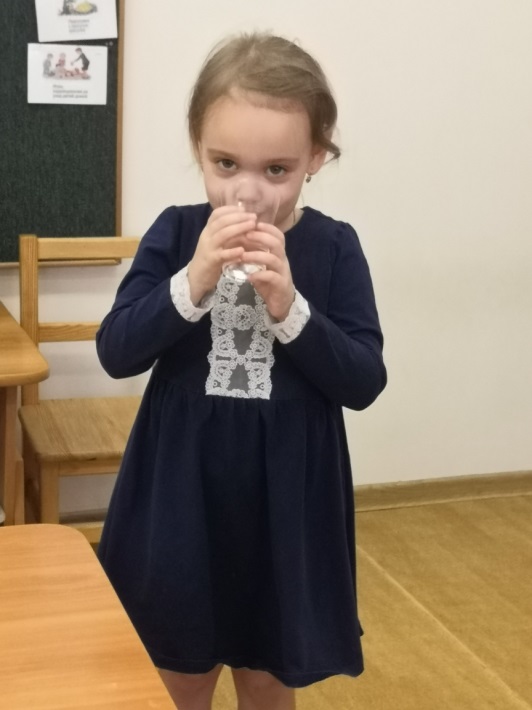 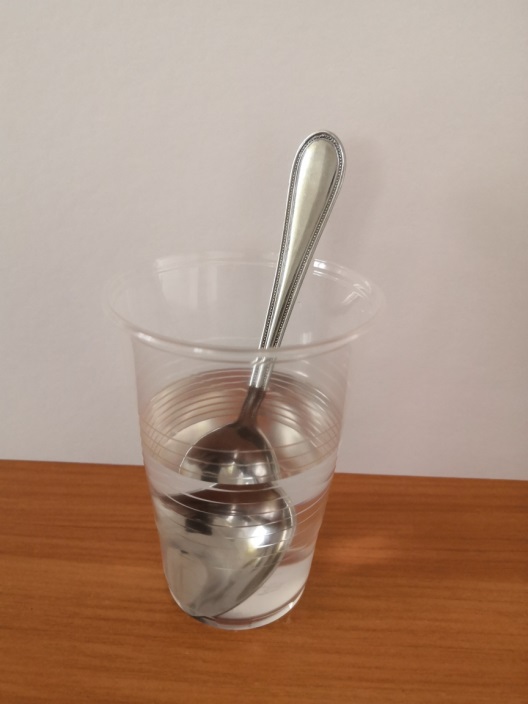 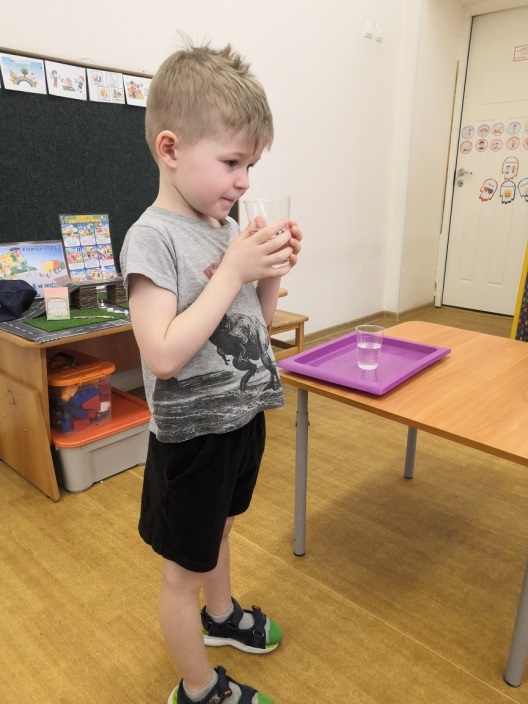 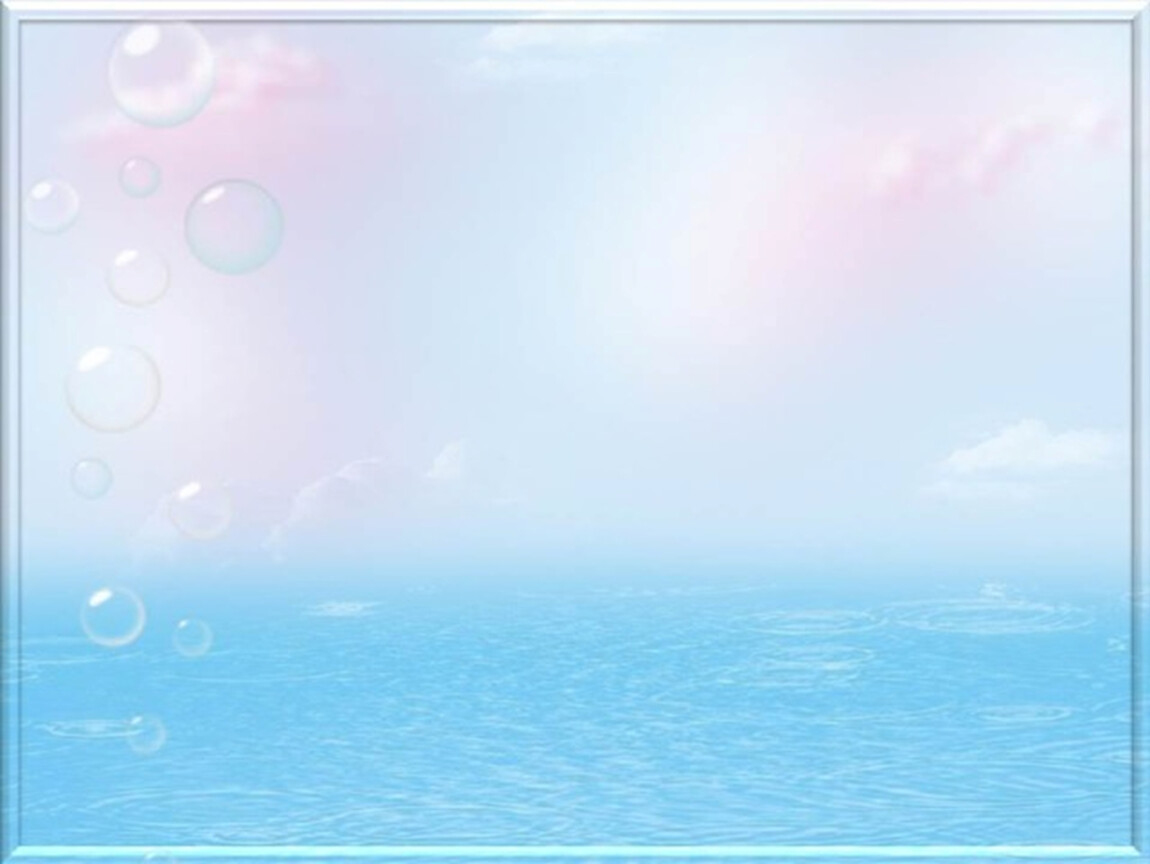 «Цветной дождь»
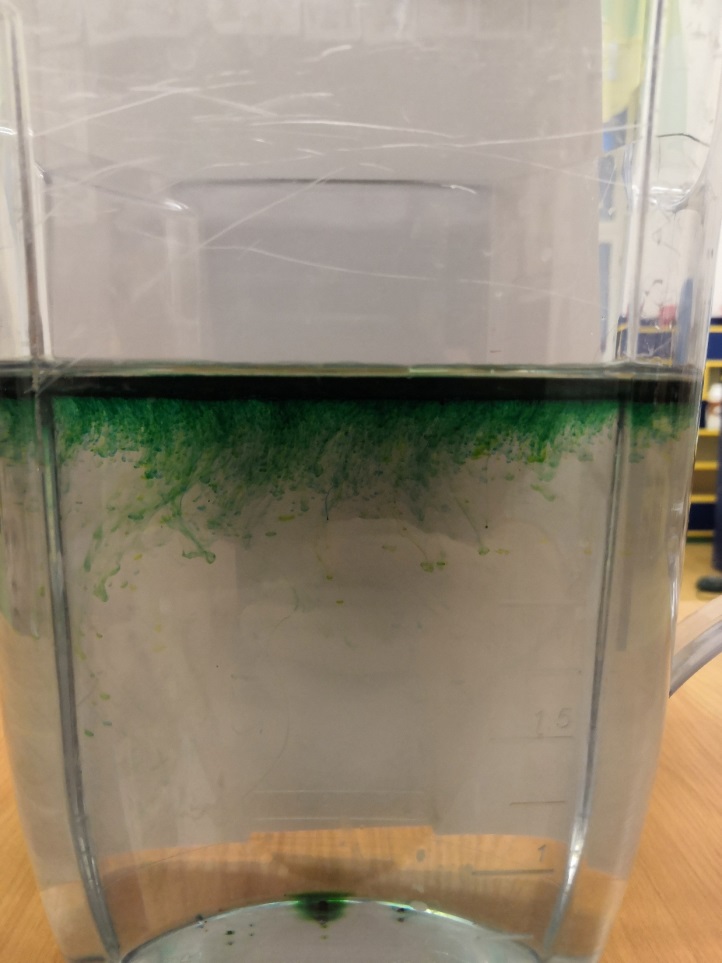 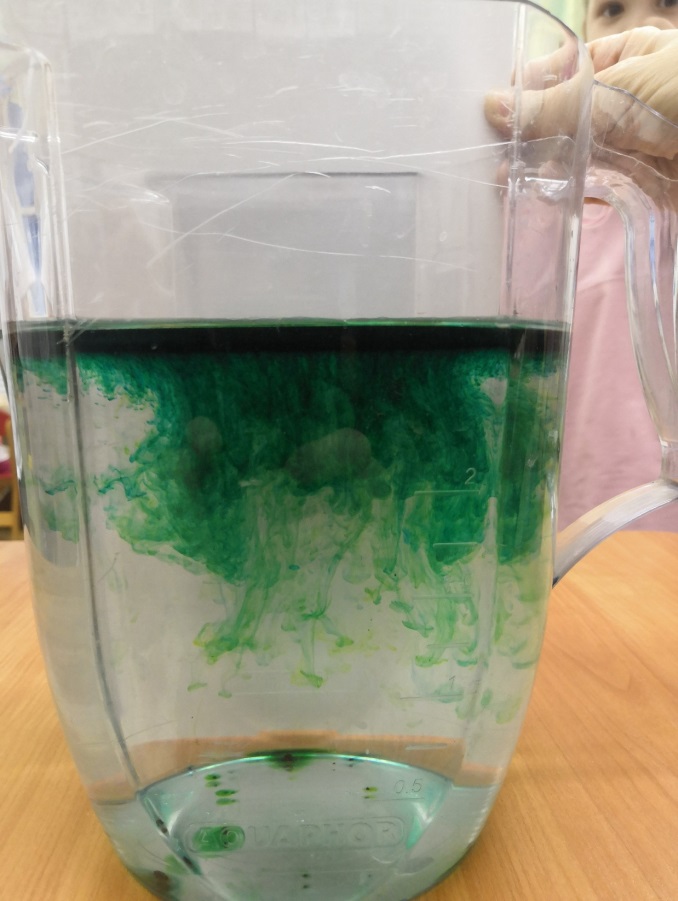 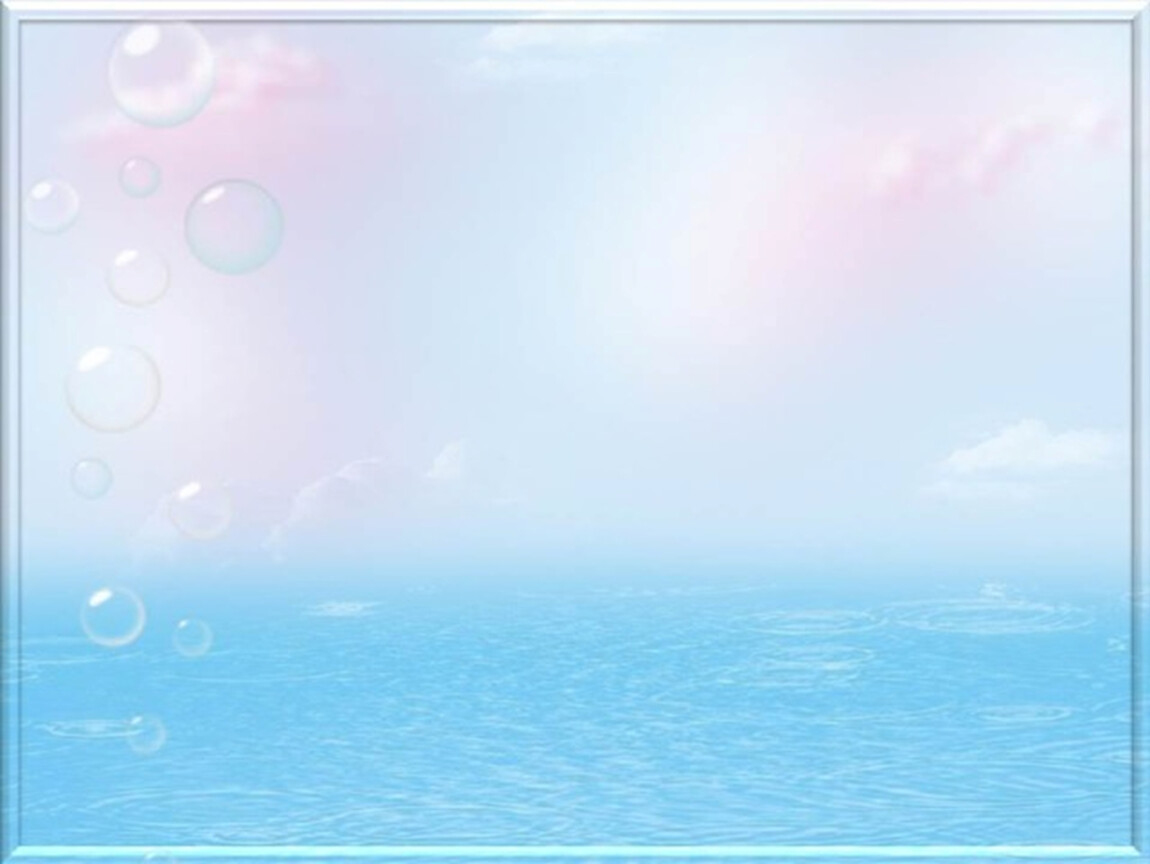 «Окрашивание воды и изготовление цветных льдинок»
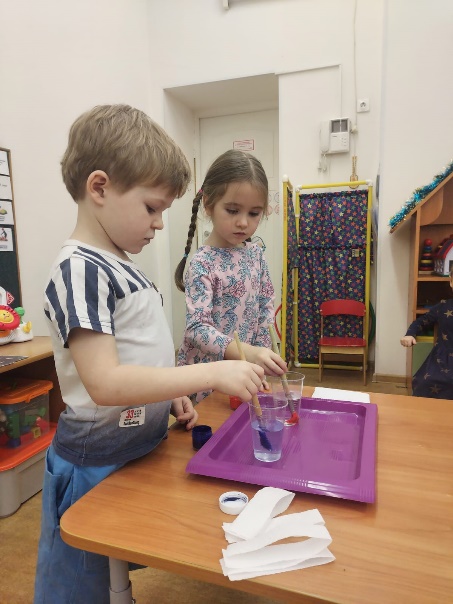 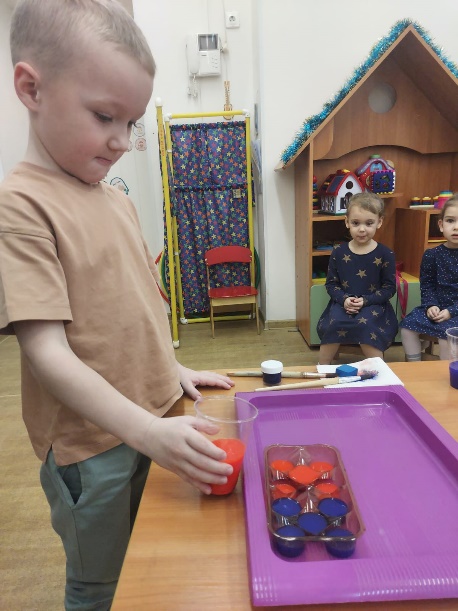 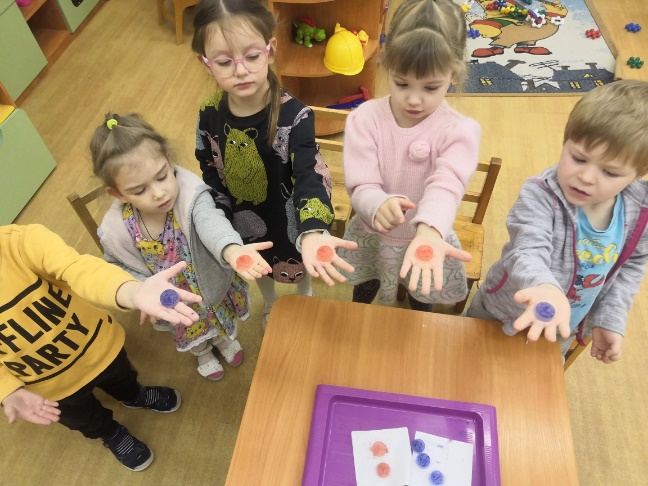 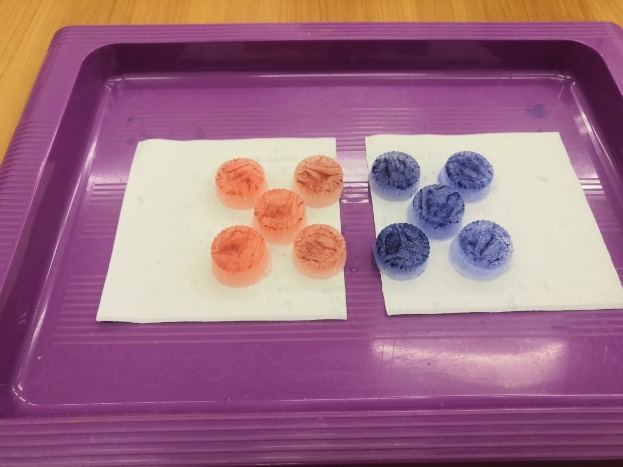 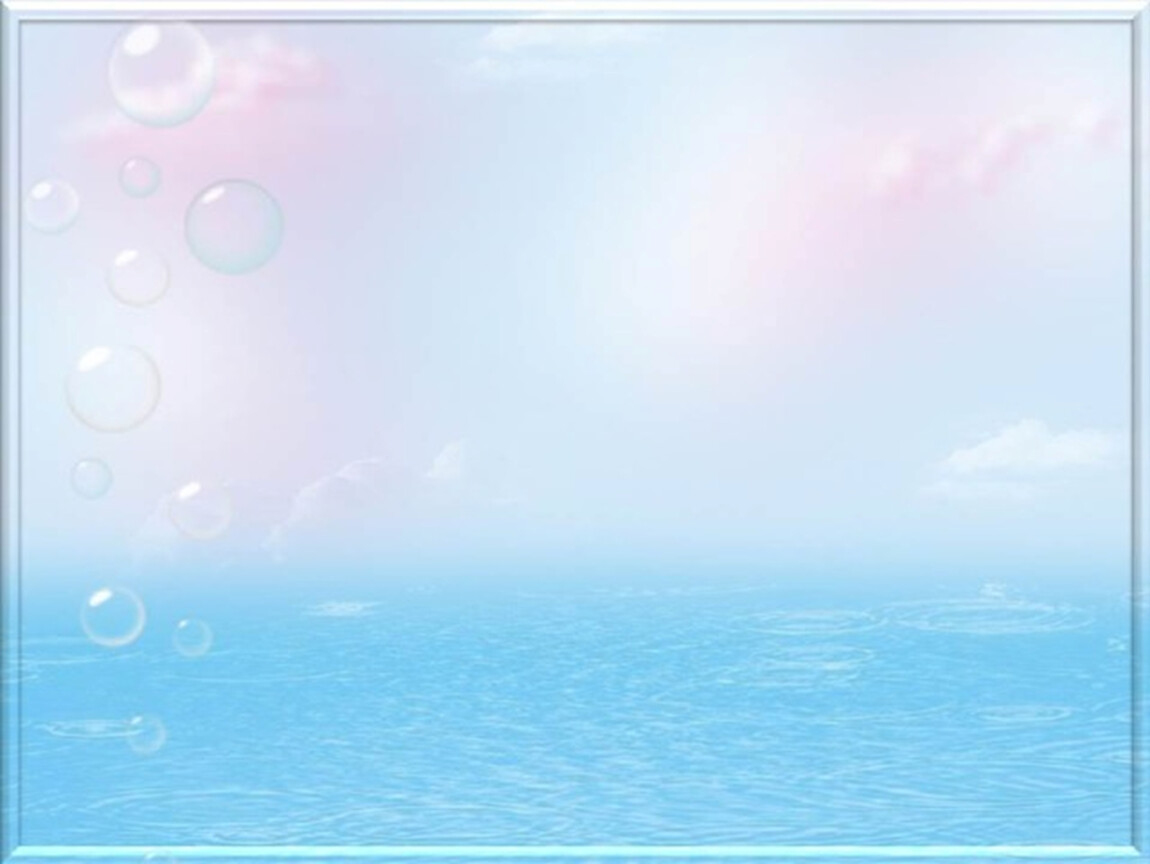 «Шагающая вода»
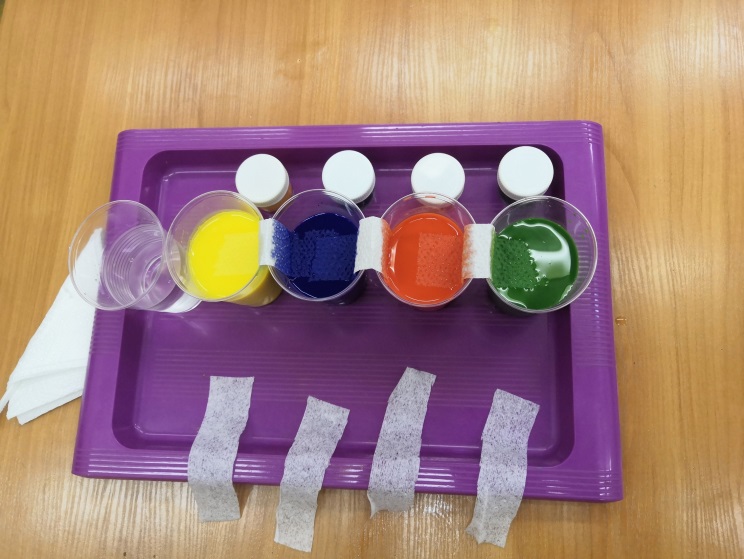 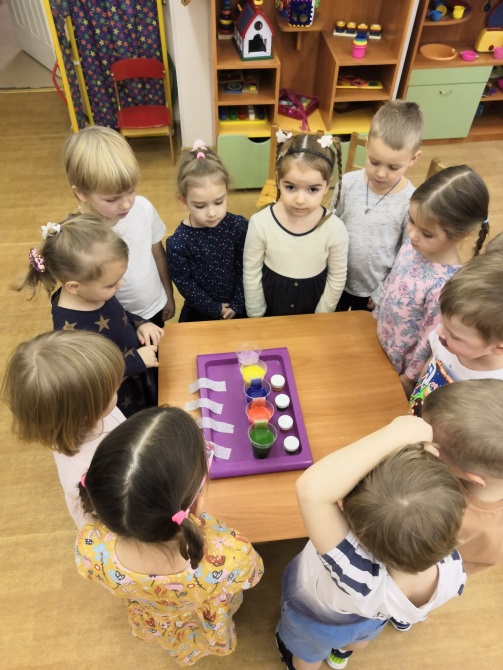 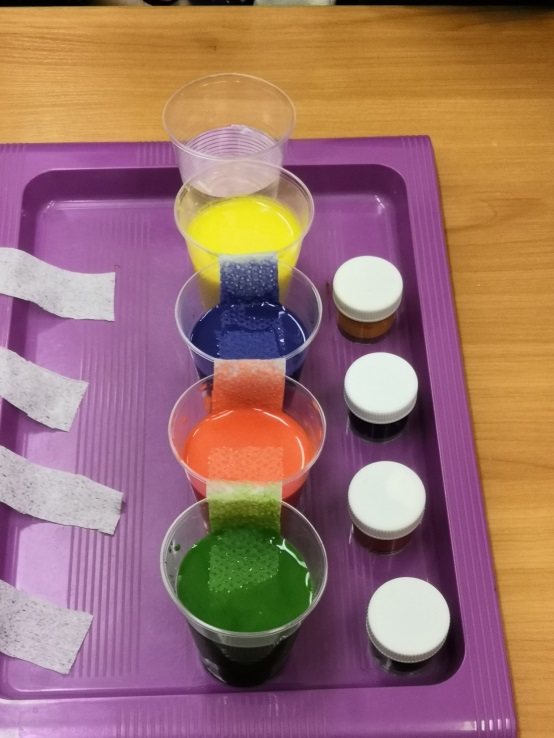 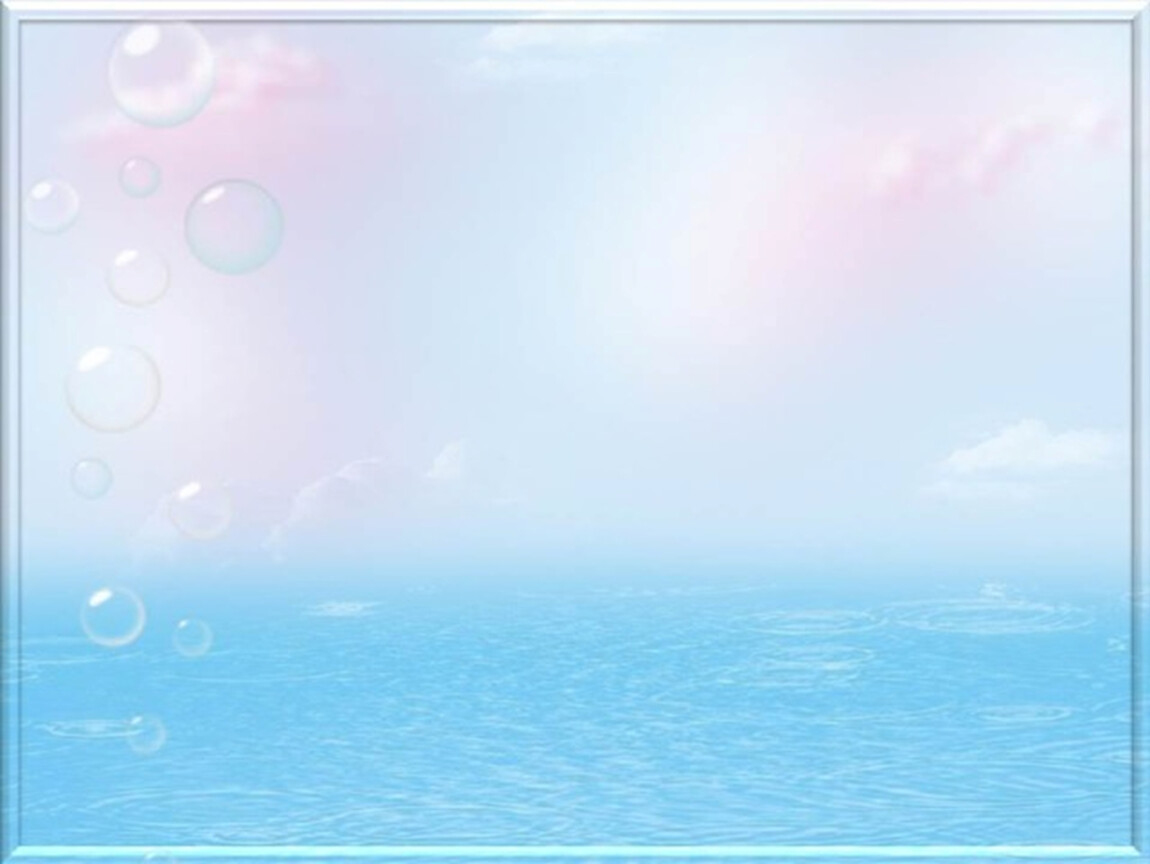 «Как можно очистить грязную воду»
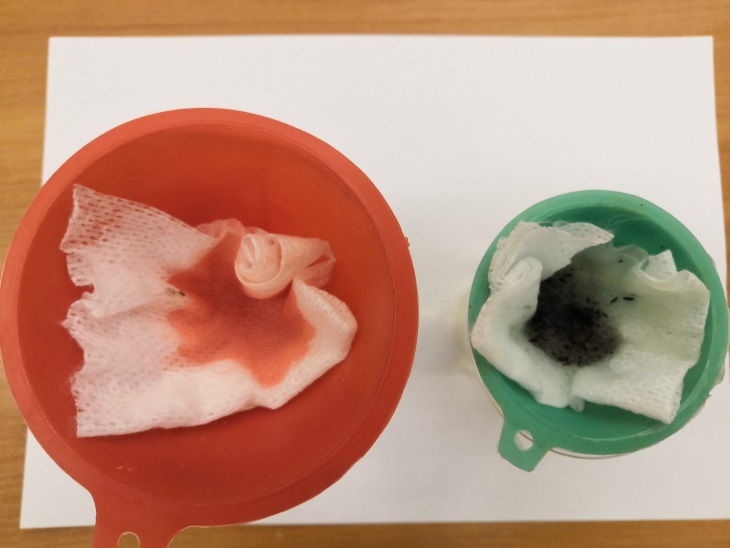 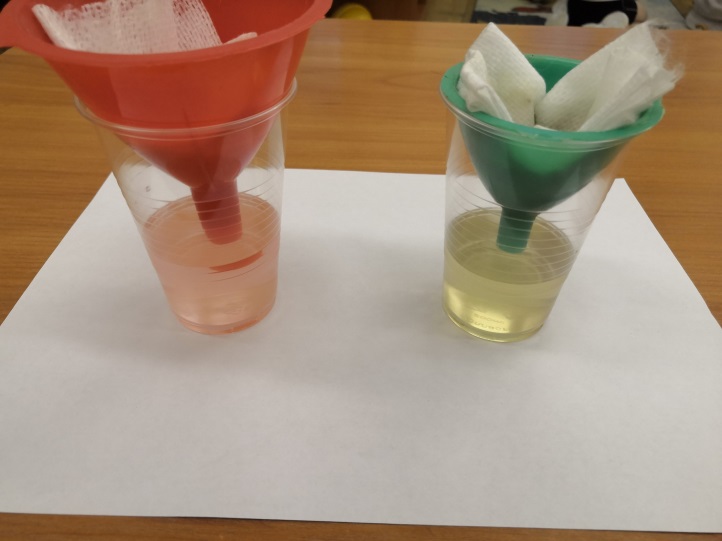 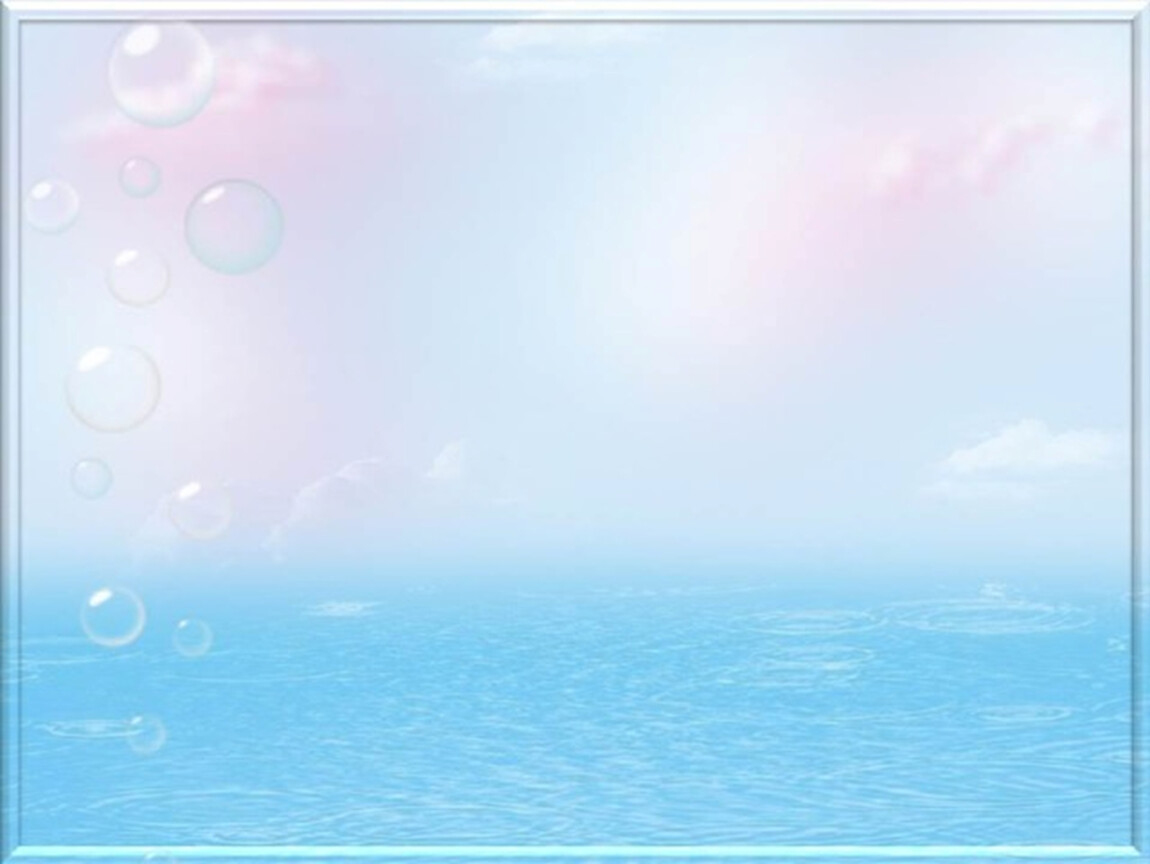 « Как и чем можно собрать пролитую воду»
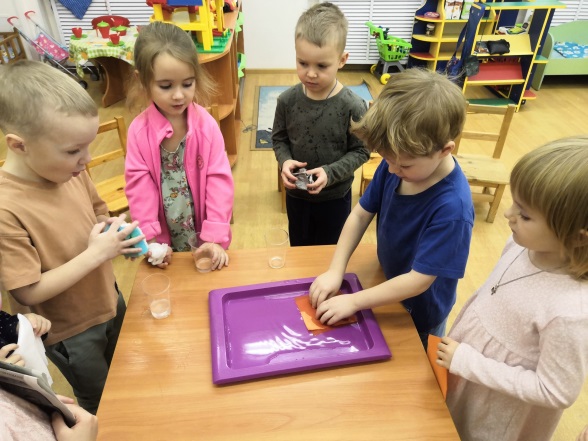 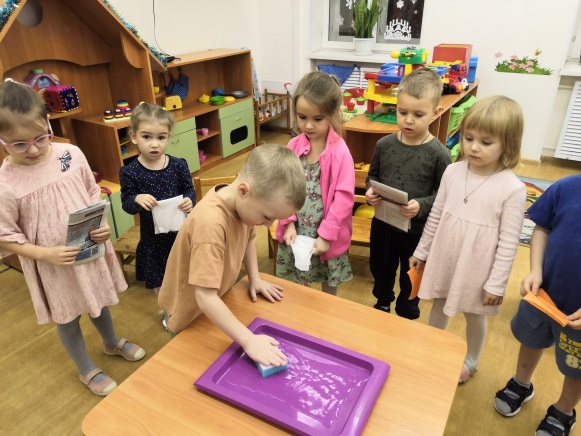 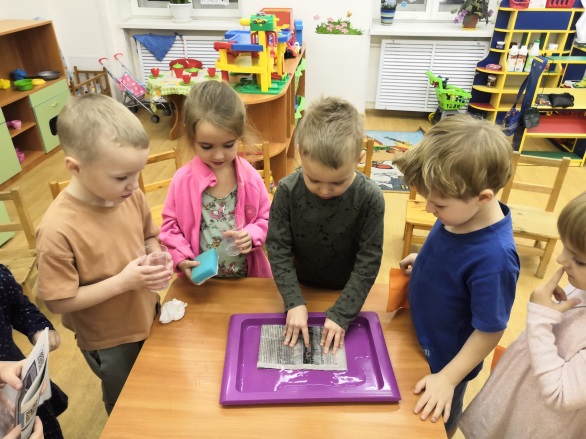 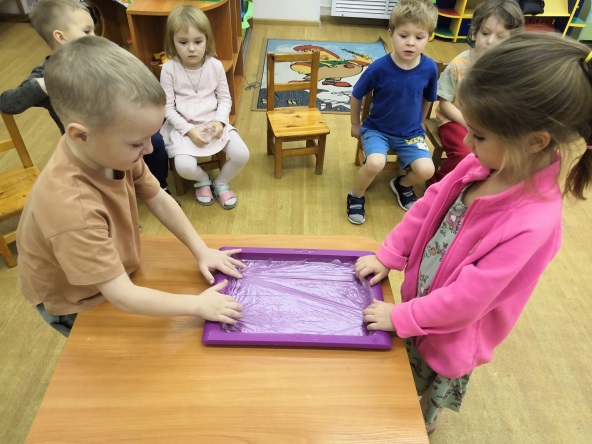 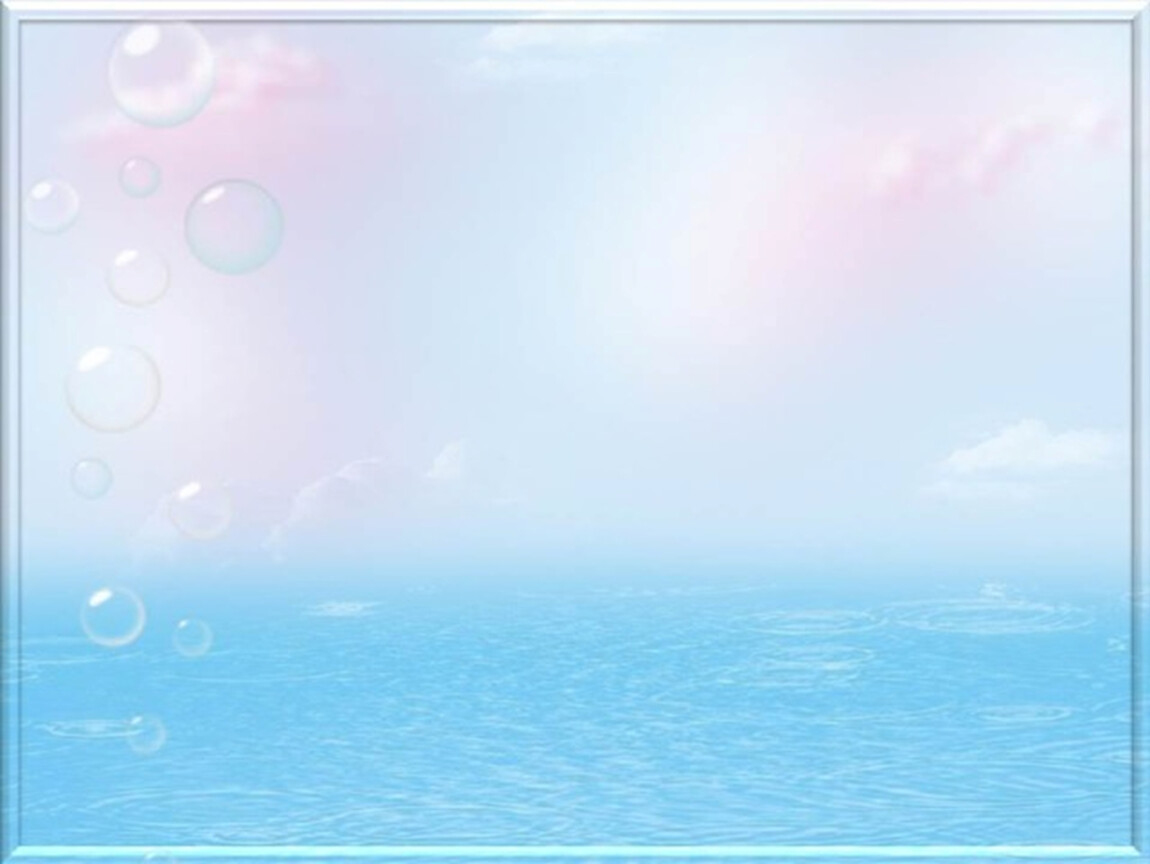 ИЗО - деятельность
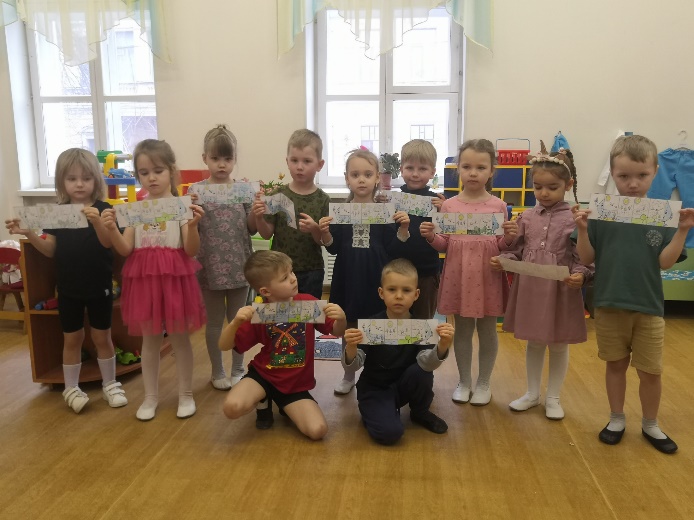 После чтения сказки «Путешествие капельки» дети раскрасили
 книжку-малышку к данному произведению.
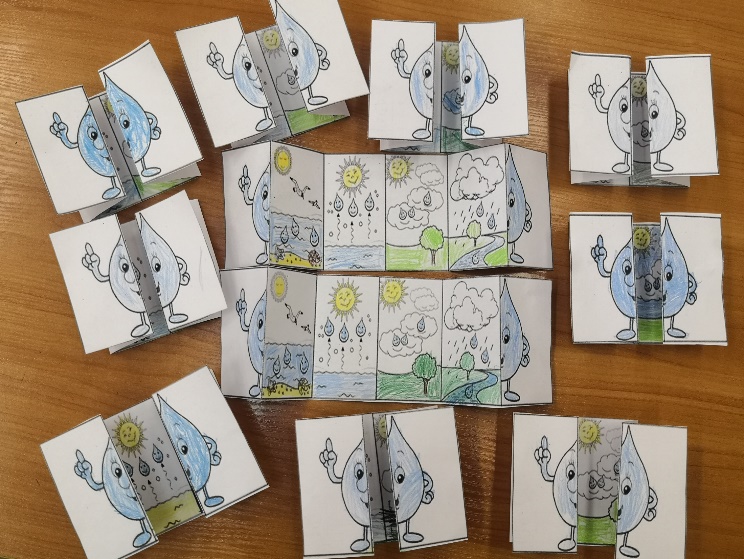 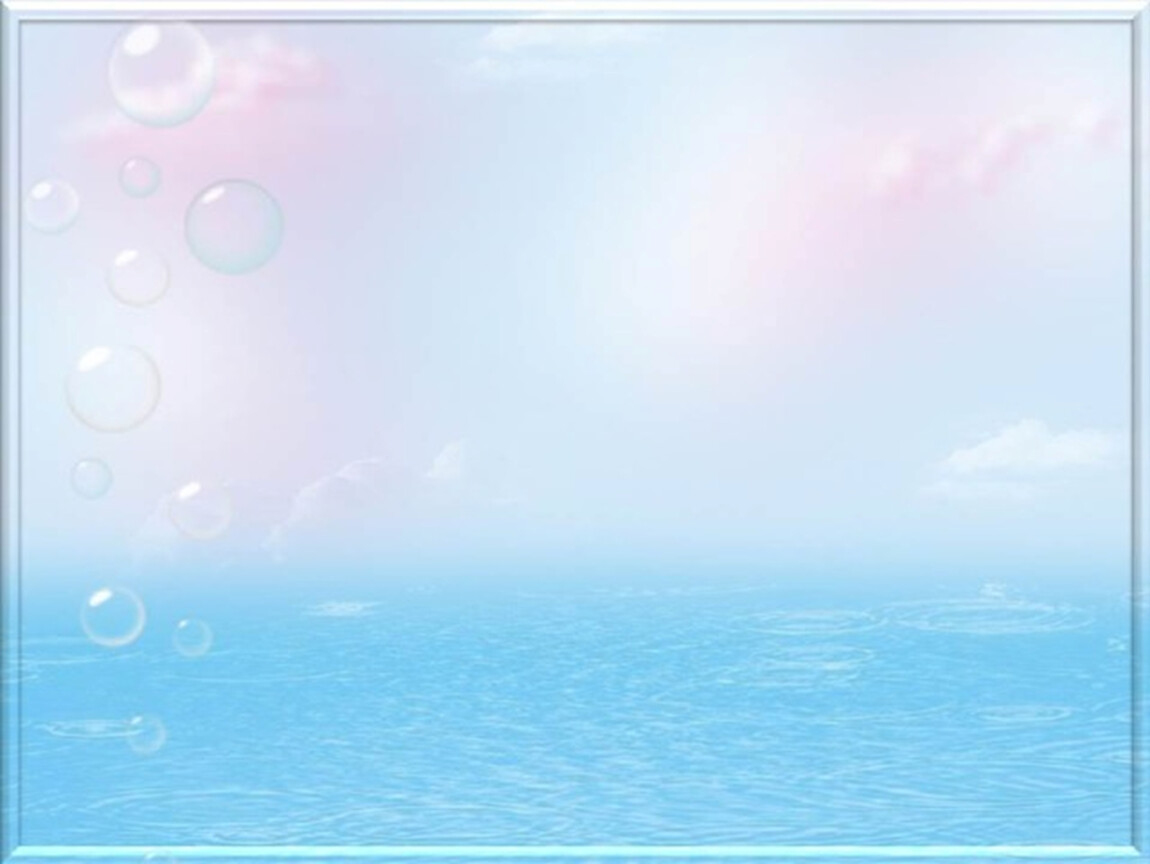 ИЗО -деятельность
«Рыбки в аквариуме»


                 





  
 «Морские обитатели»
«Дождик капает»




                            

 «Рисование водой»
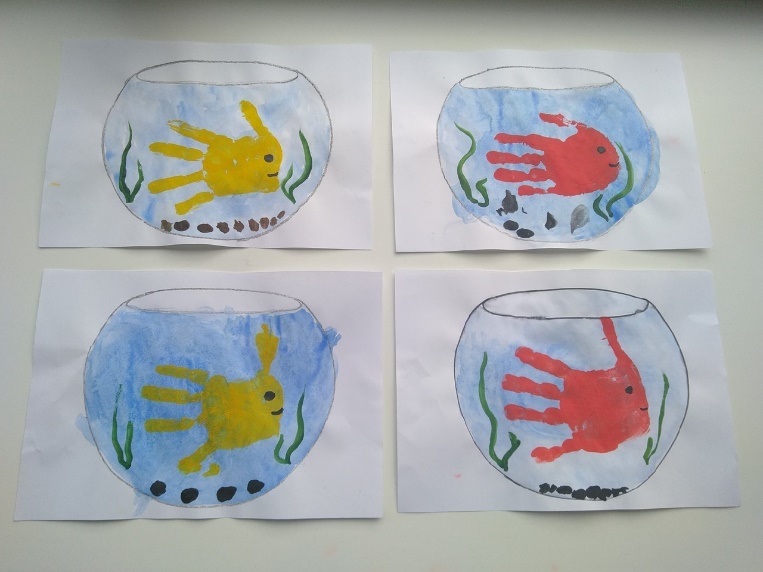 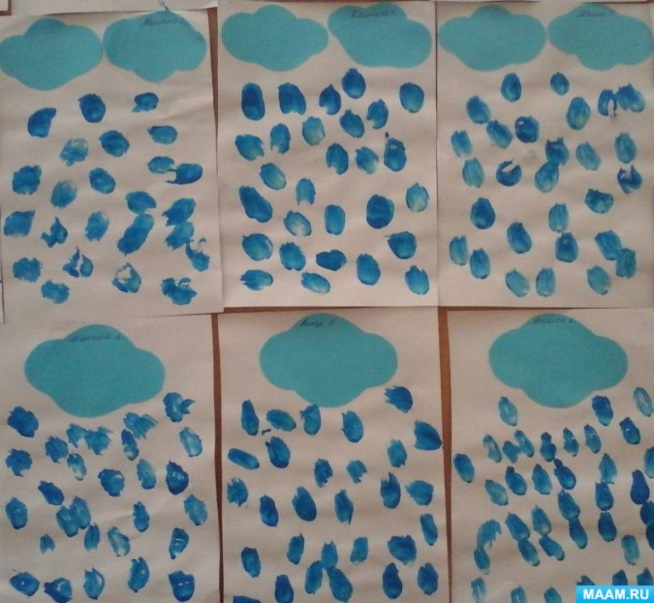 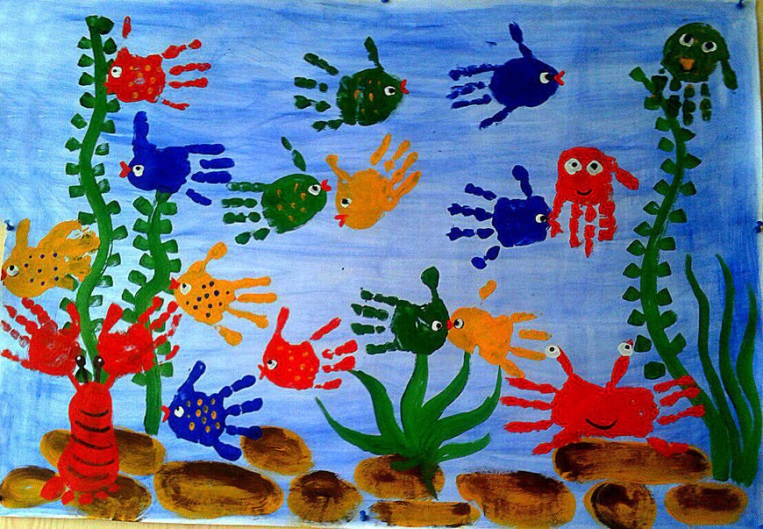 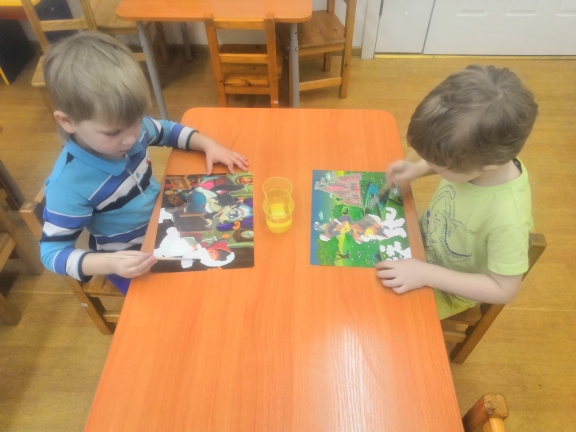 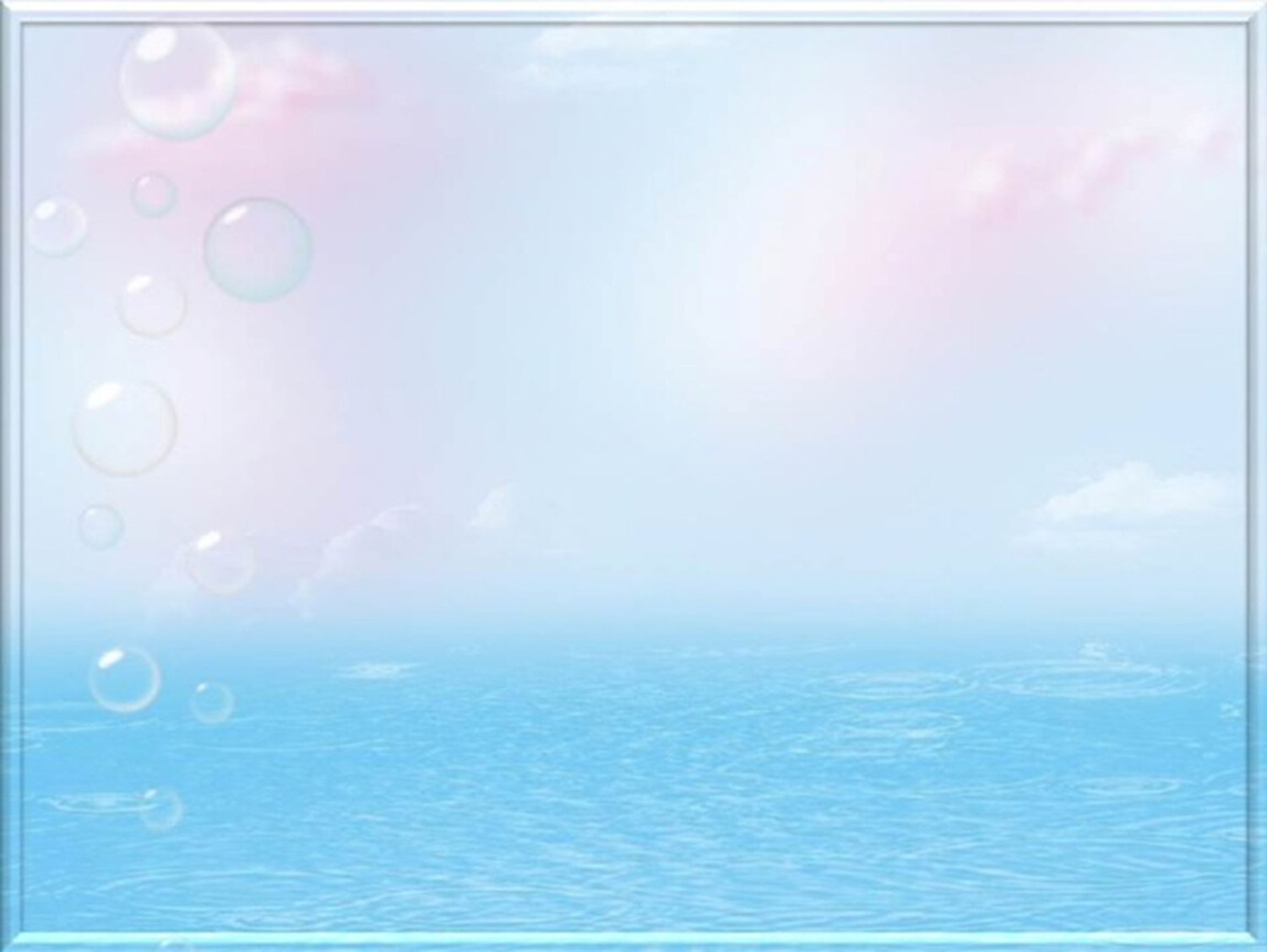 Эксперимент- наблюдение за ветками берёзы, ивы.
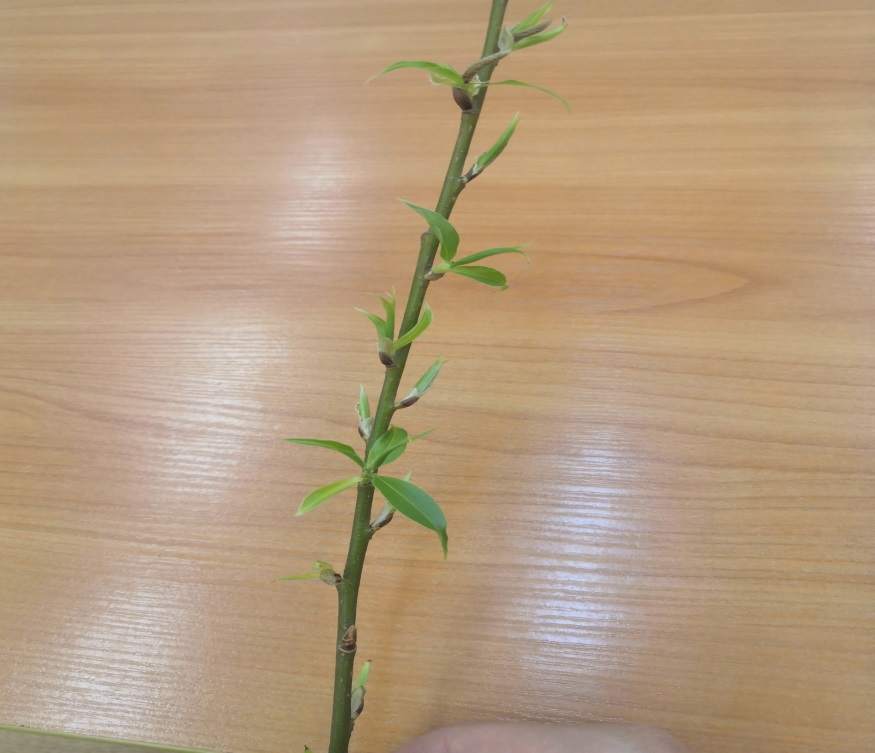 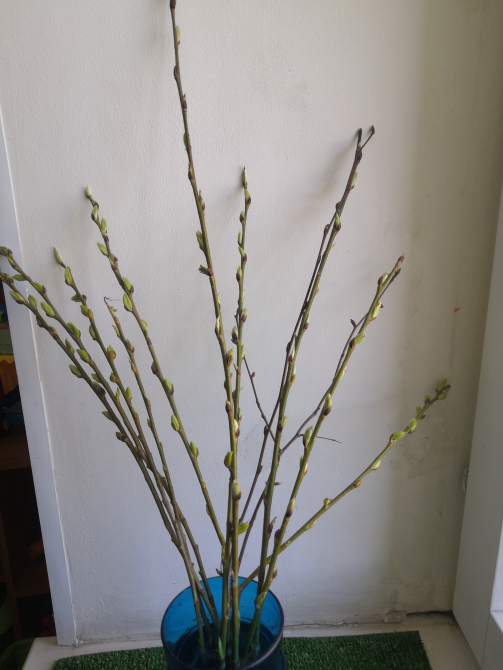 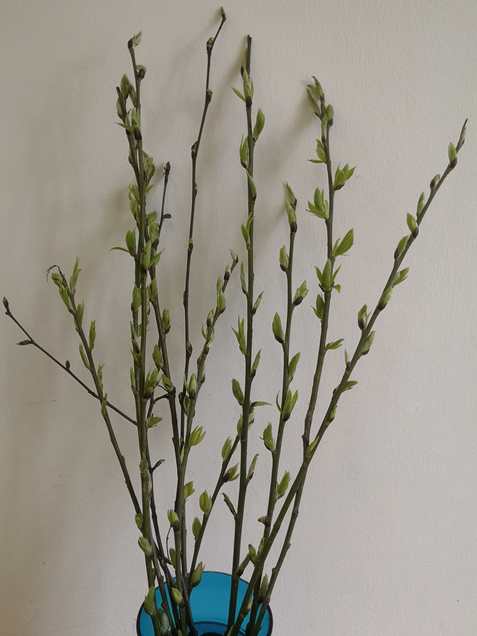 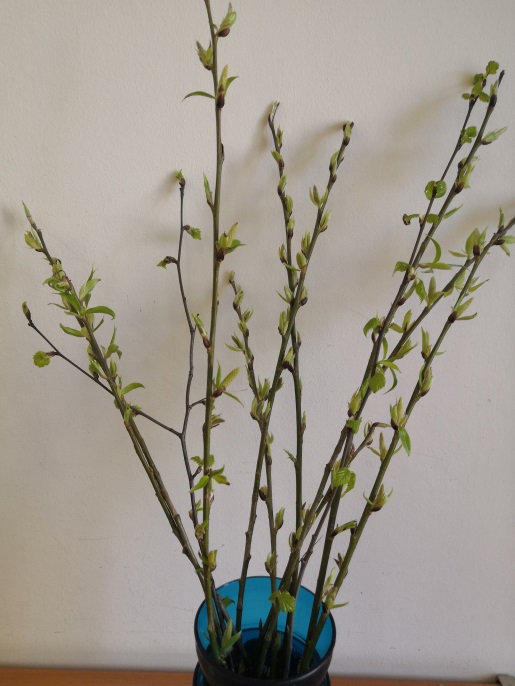 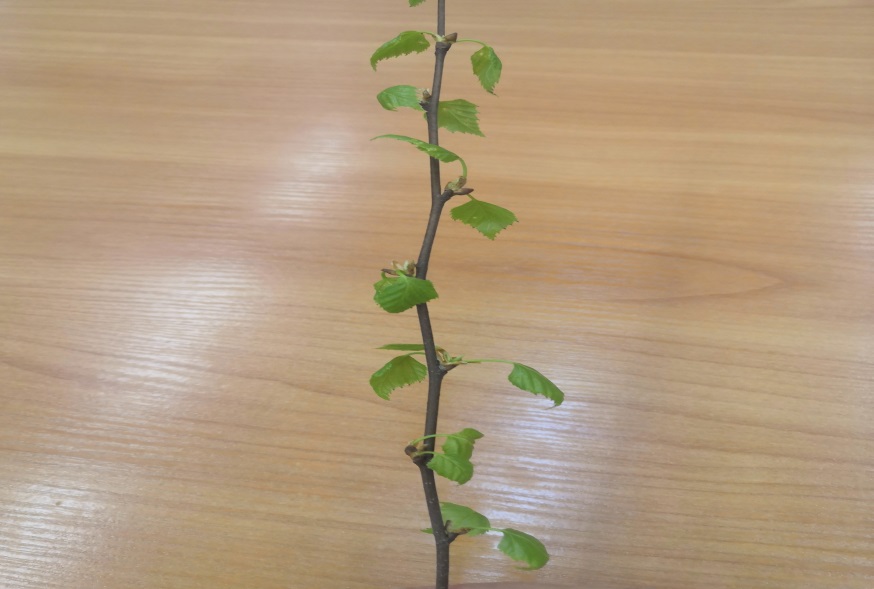 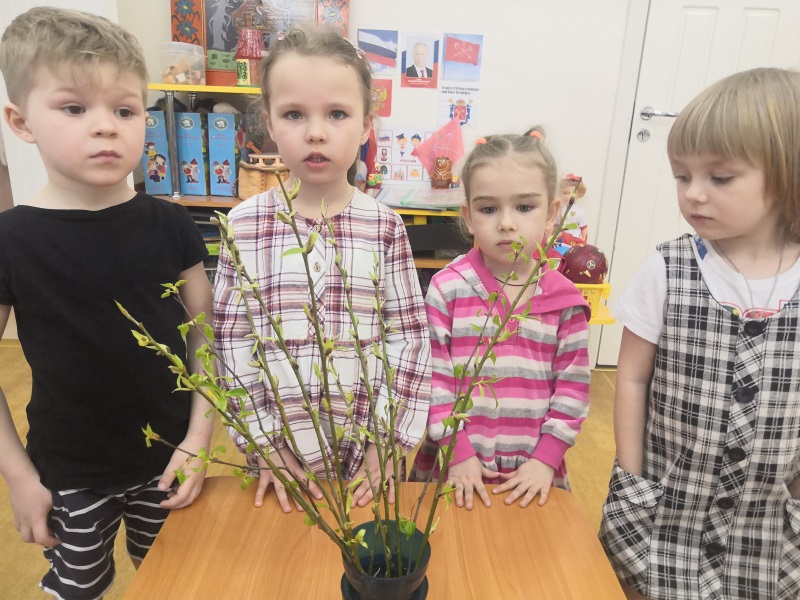 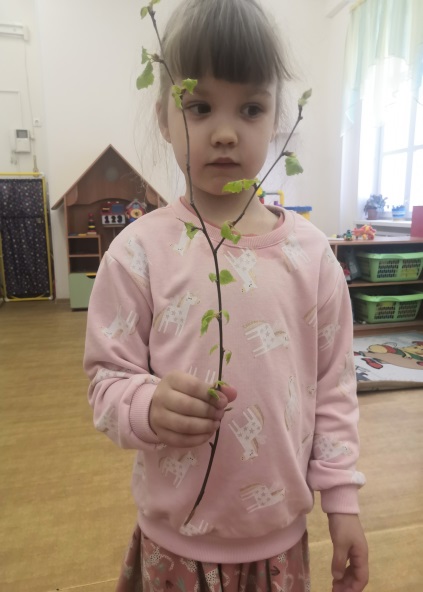 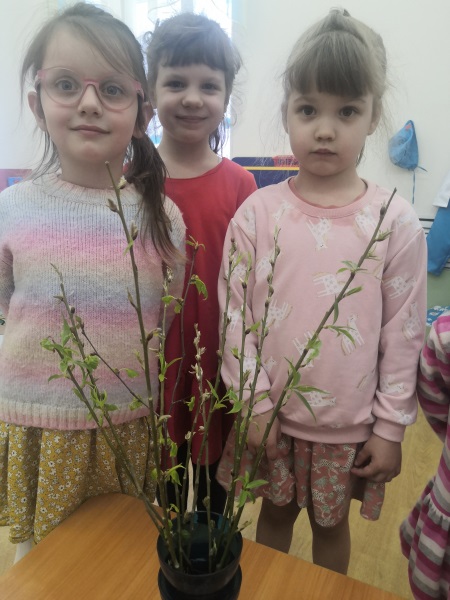 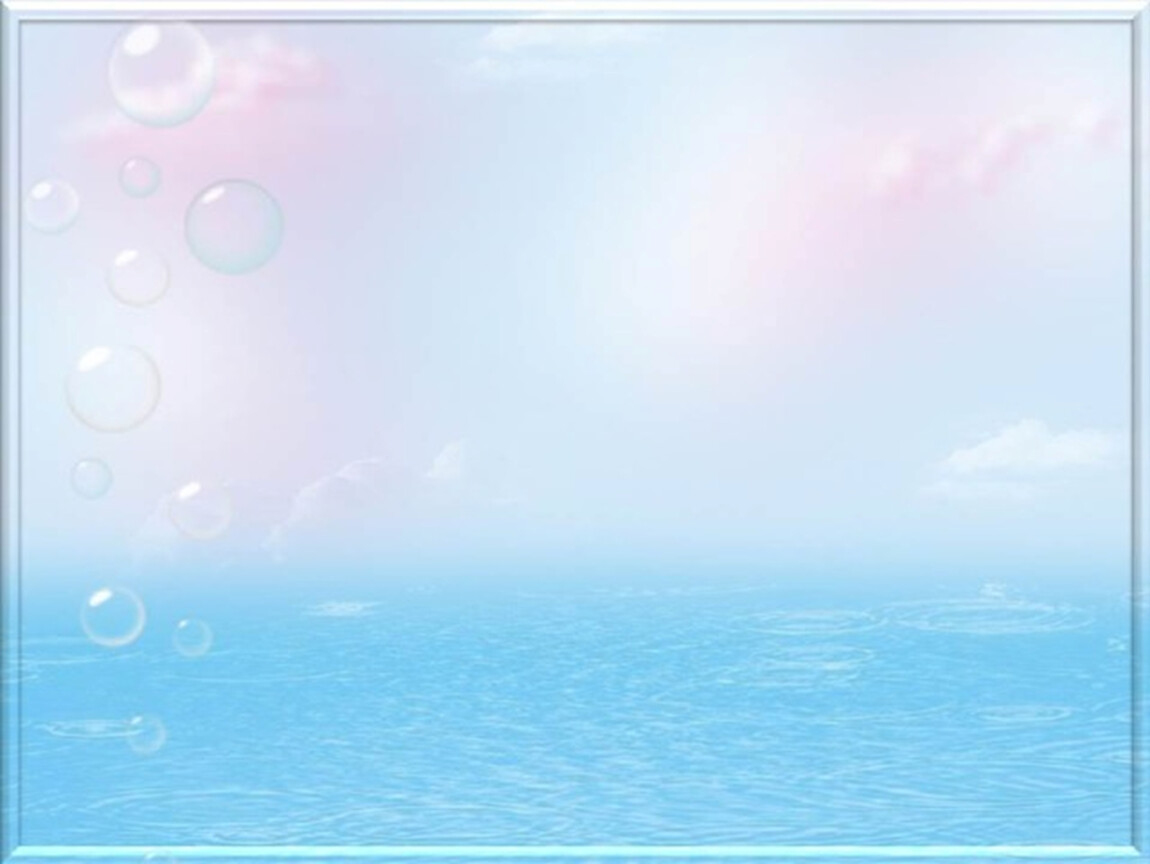 Оформление памятки ко дню воды
Консультации  для родителей
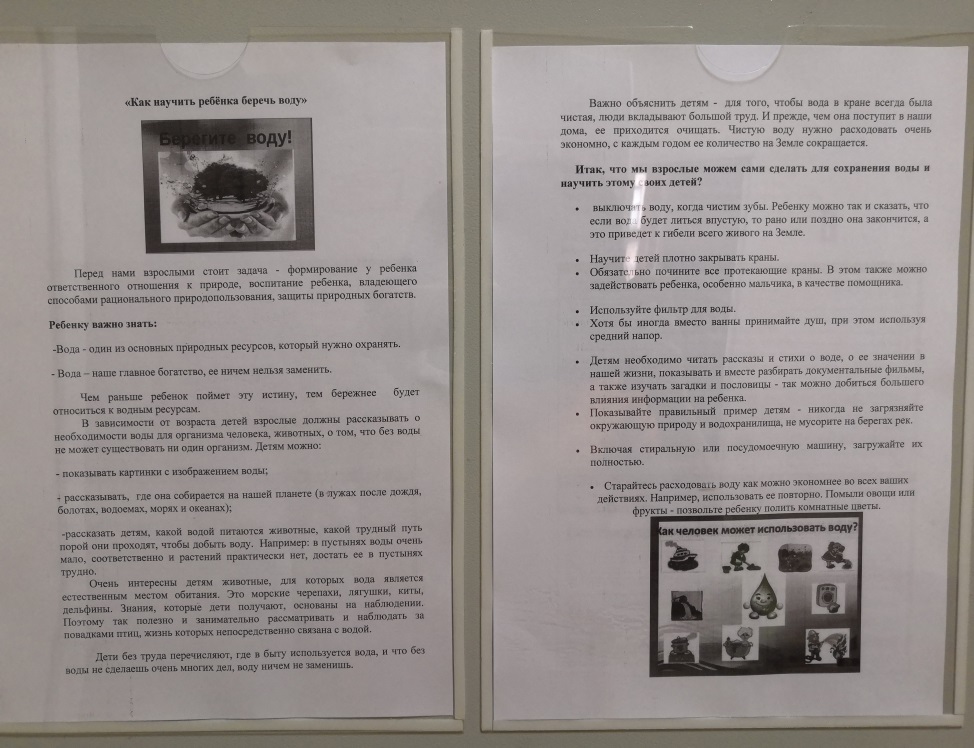 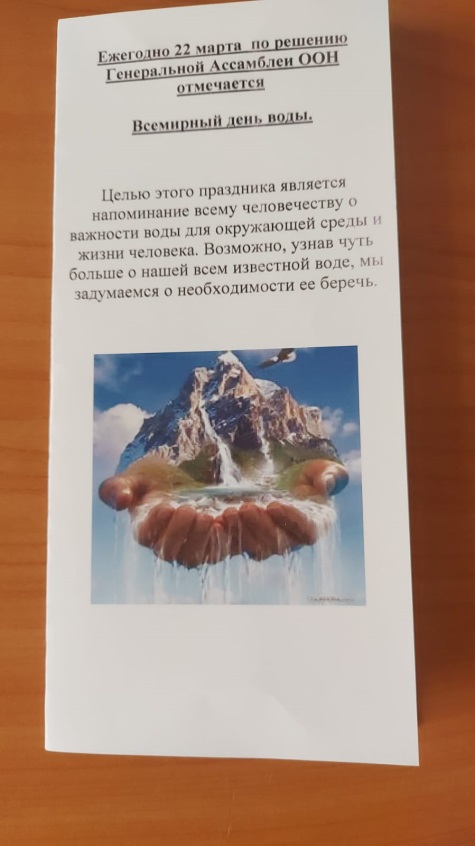 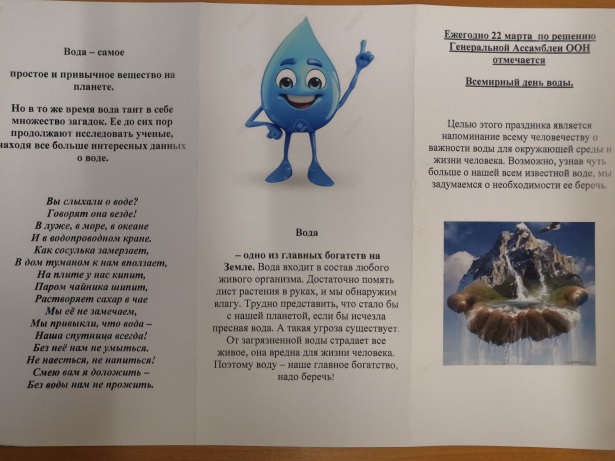 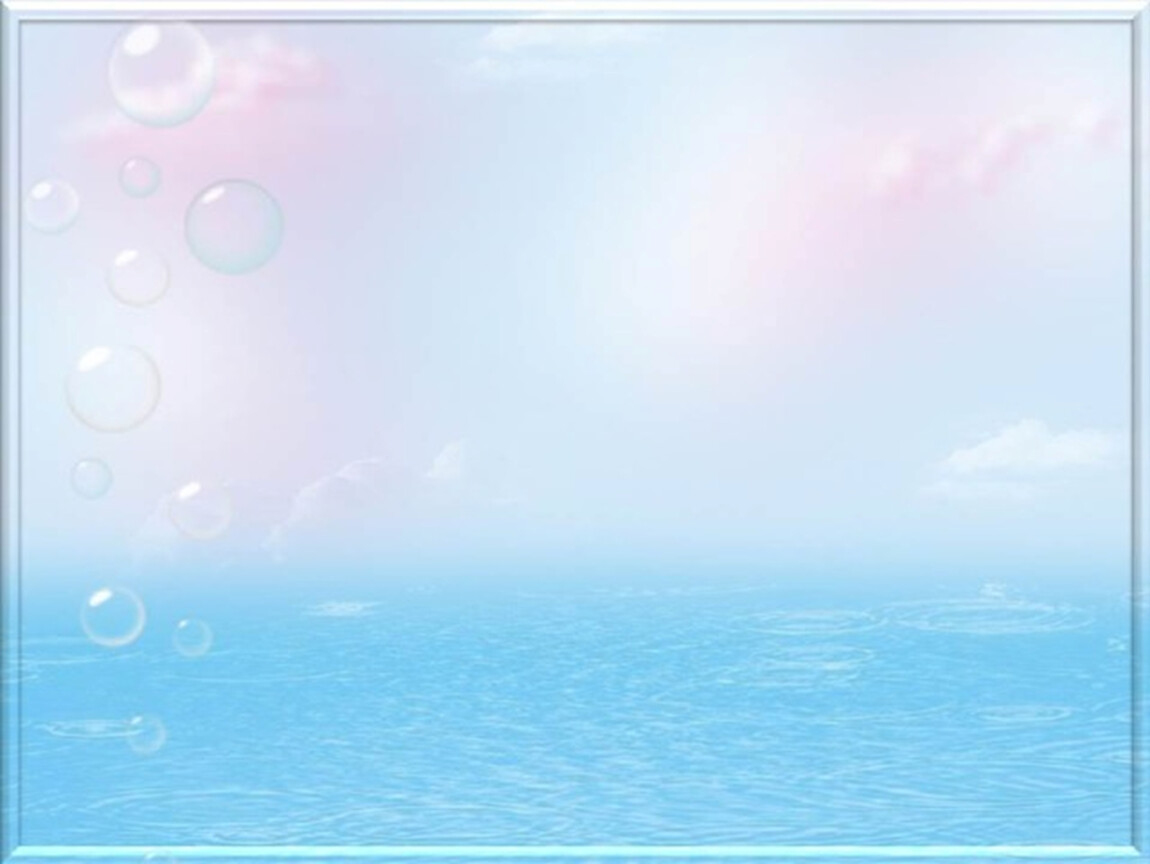 Экспериментирование в домашних условиях
Вода меняет форму.
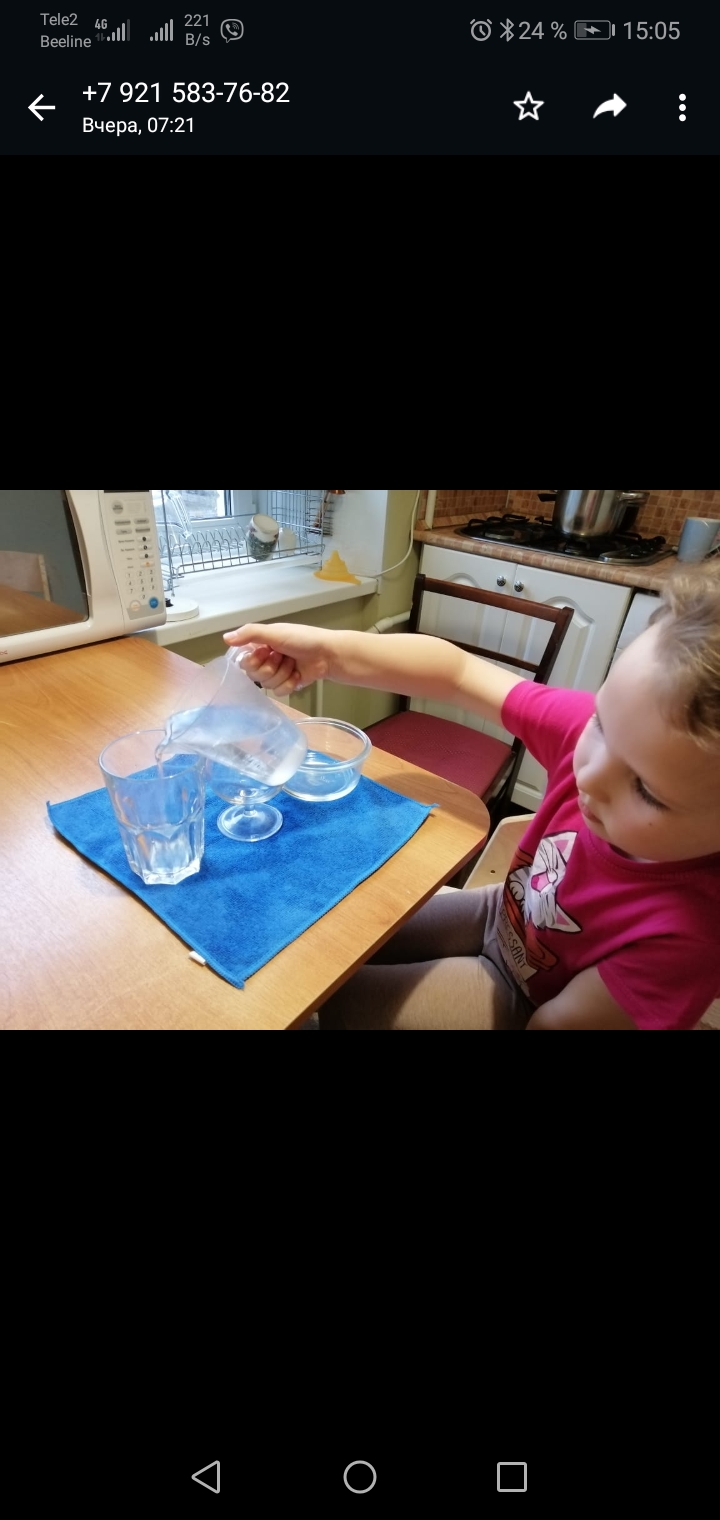 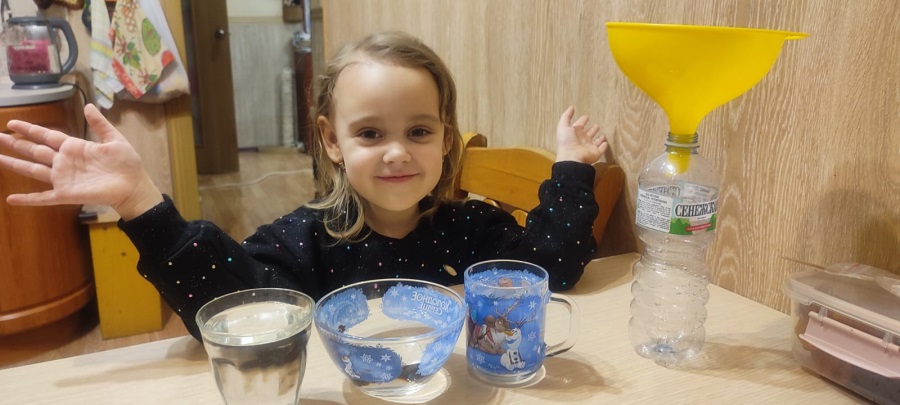 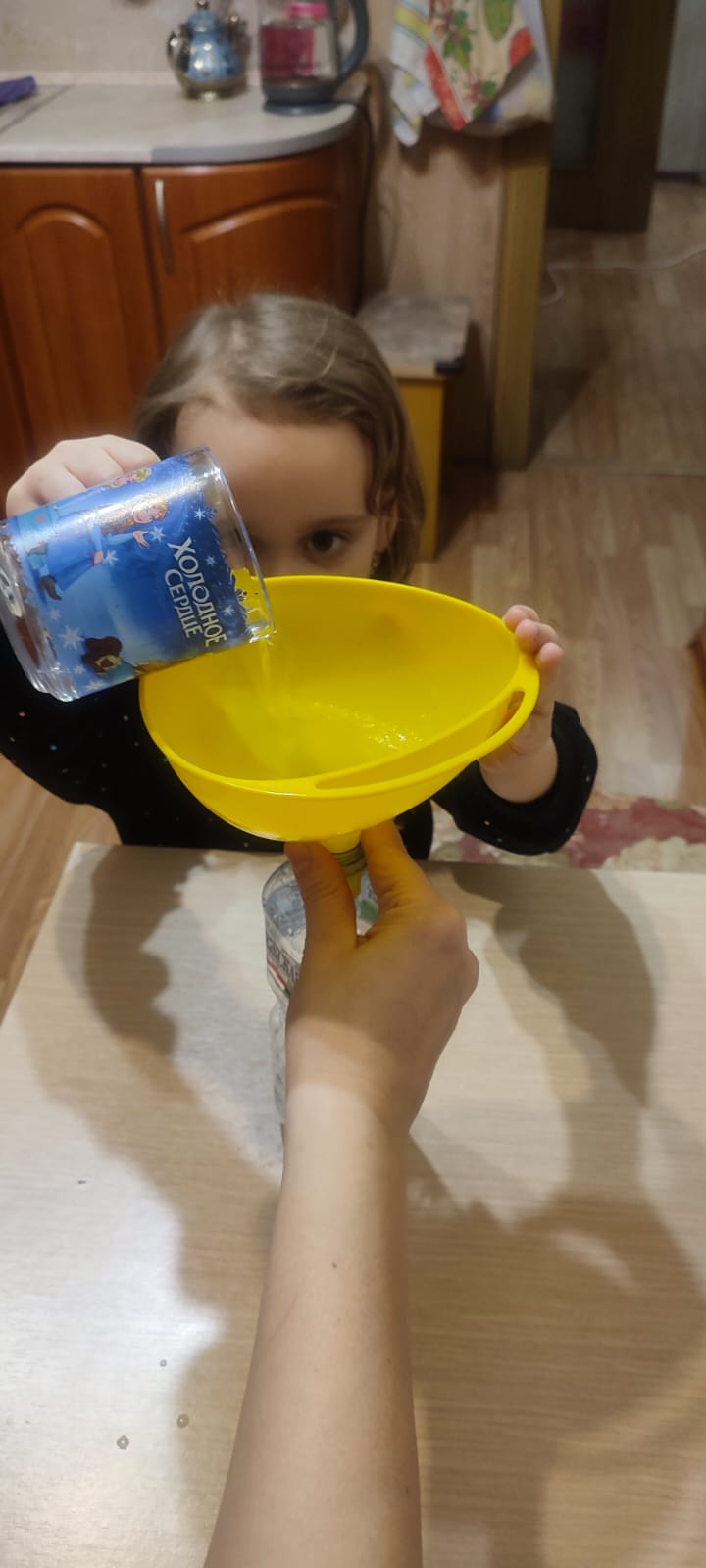 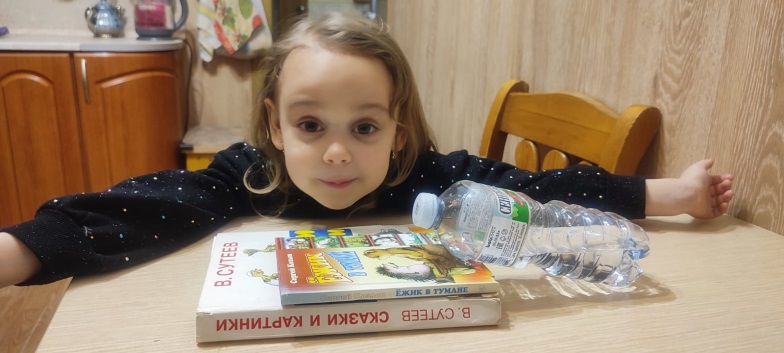 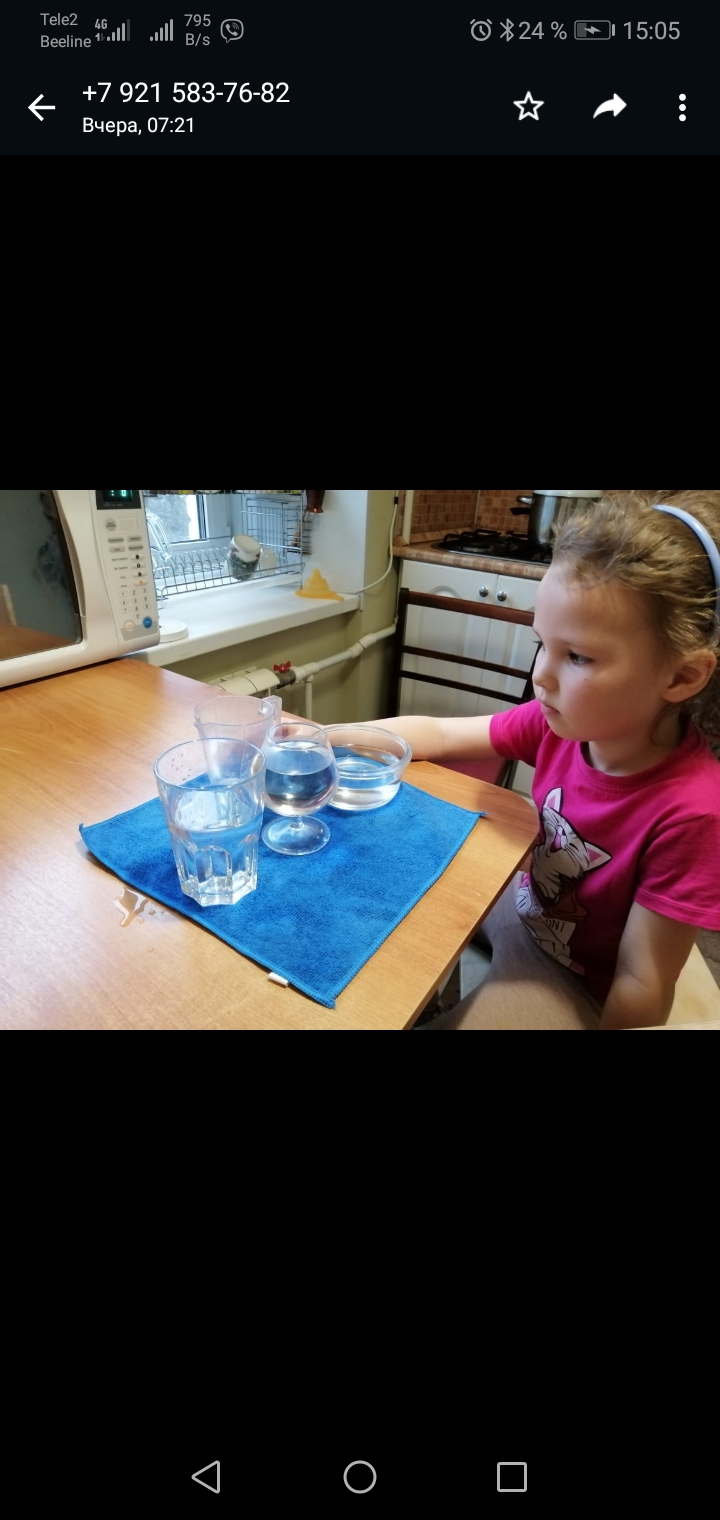 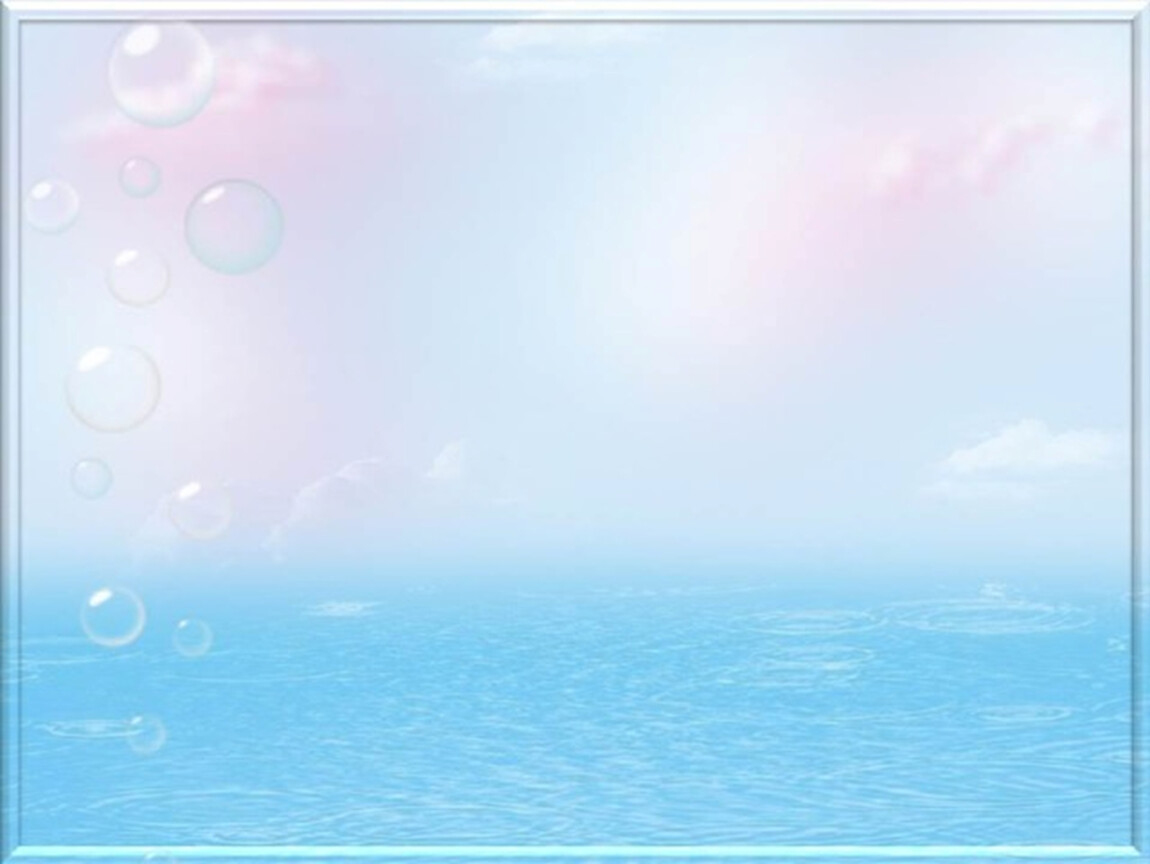 Изменение формы предметов, определение плавучести предмета и увеличение объема воды в емкости за счет погружения предмета.
Используемый материал - пластилин.
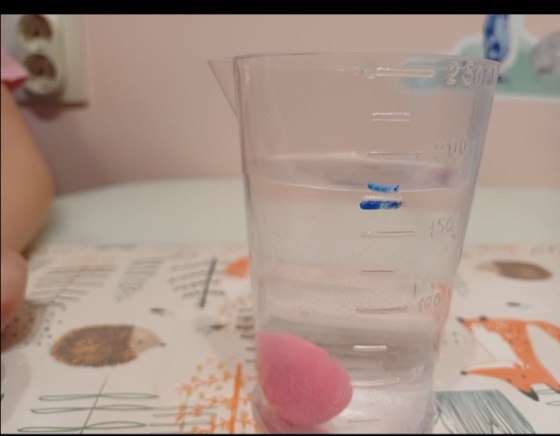 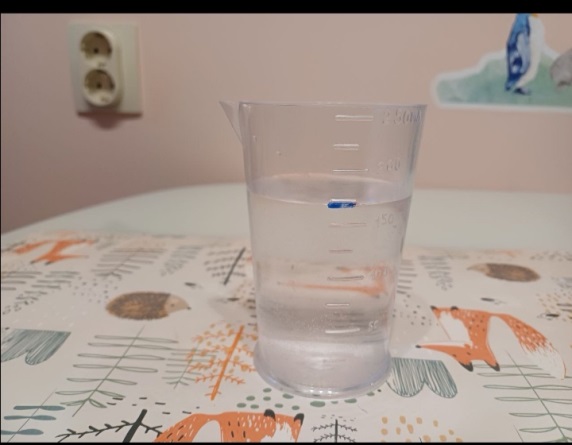 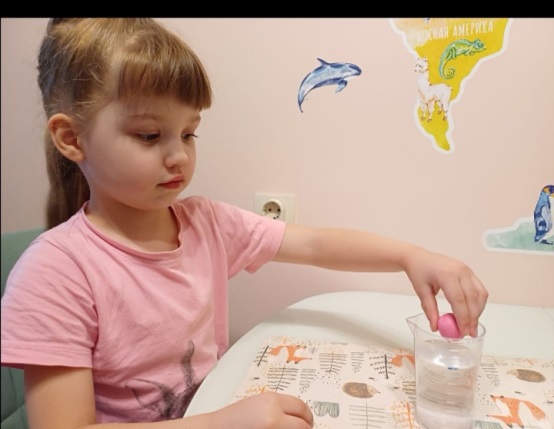 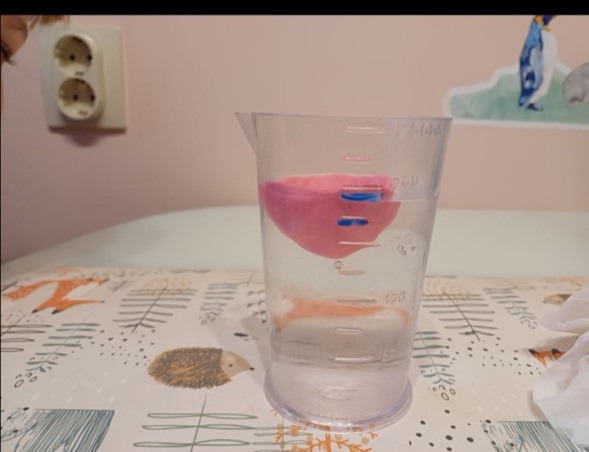 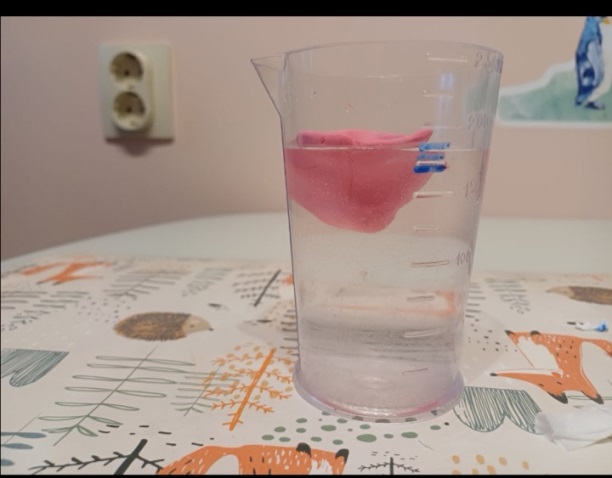 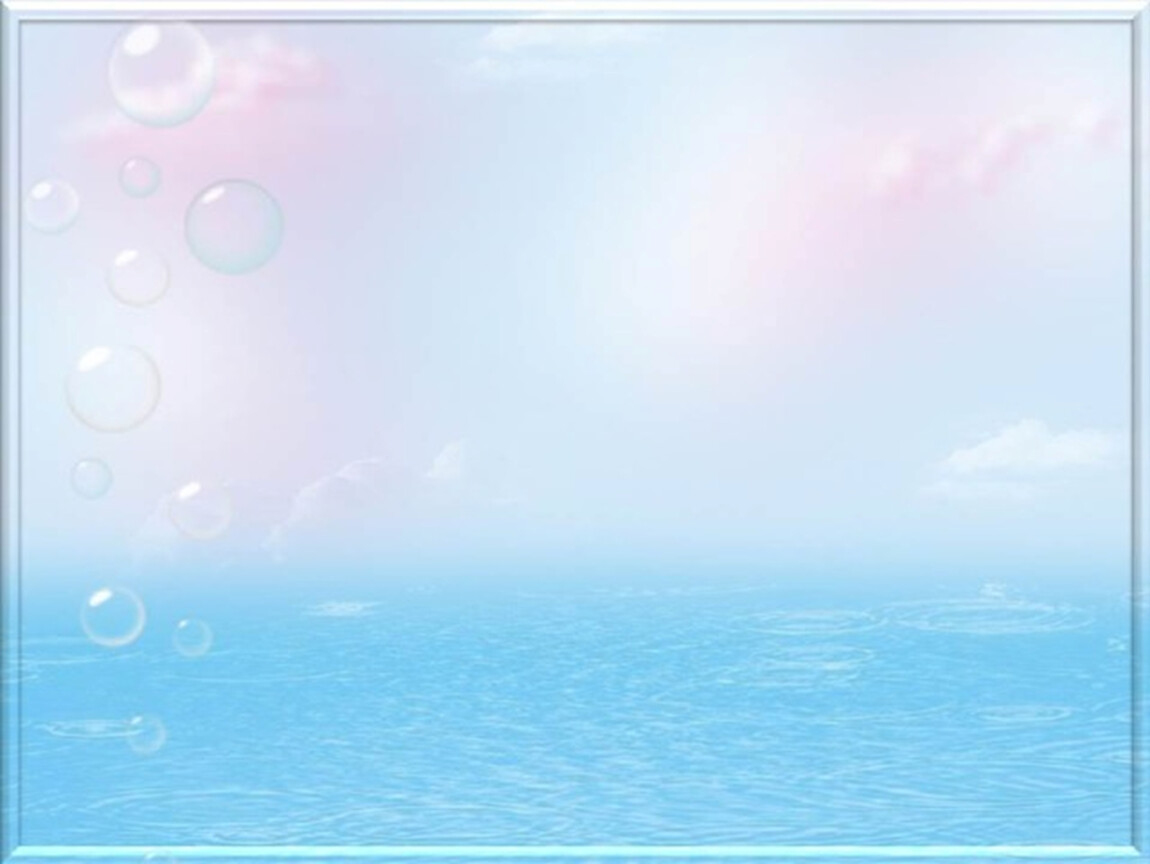 Иголка плавает на поверхности воды 
и не тонет.
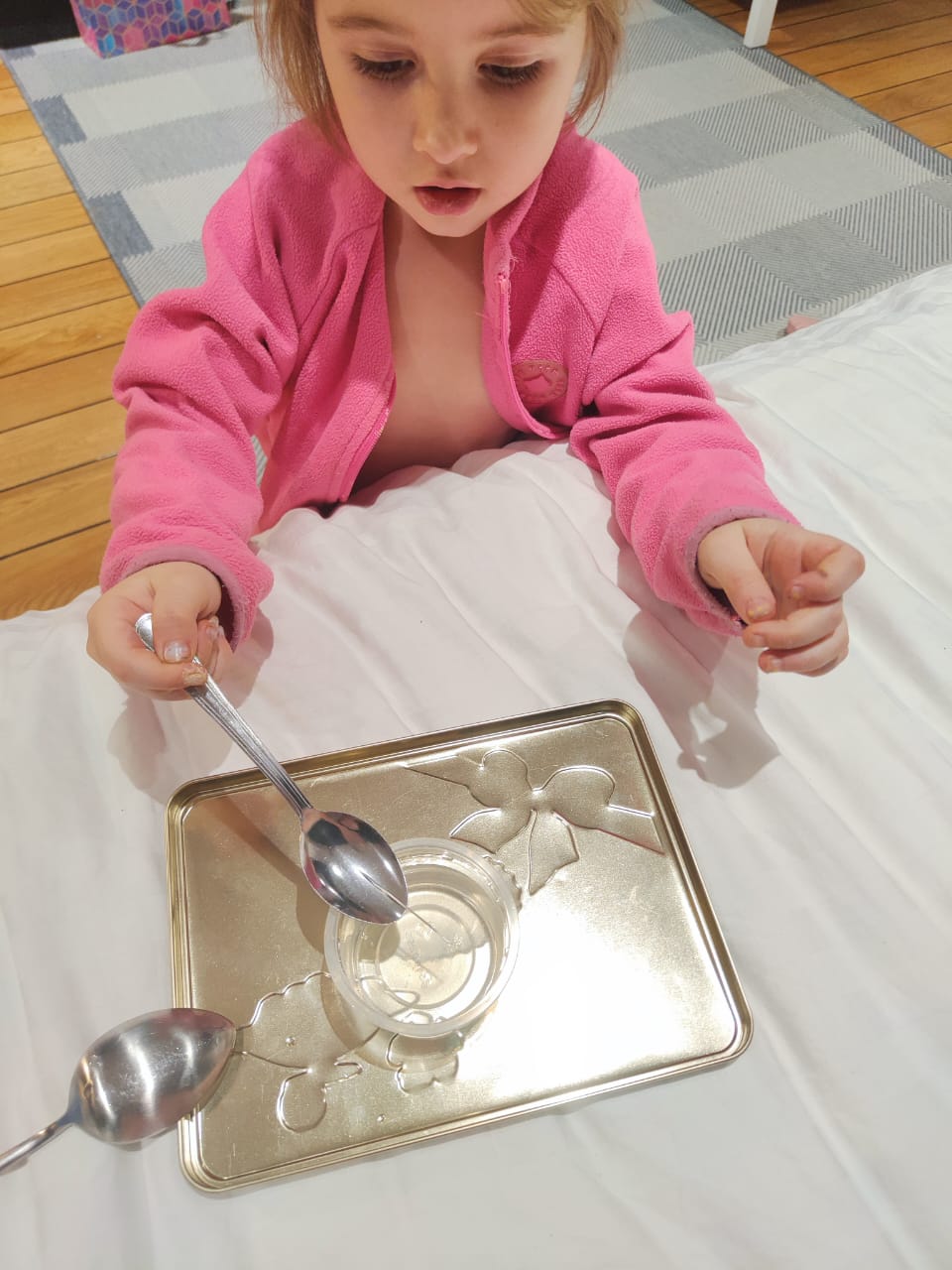 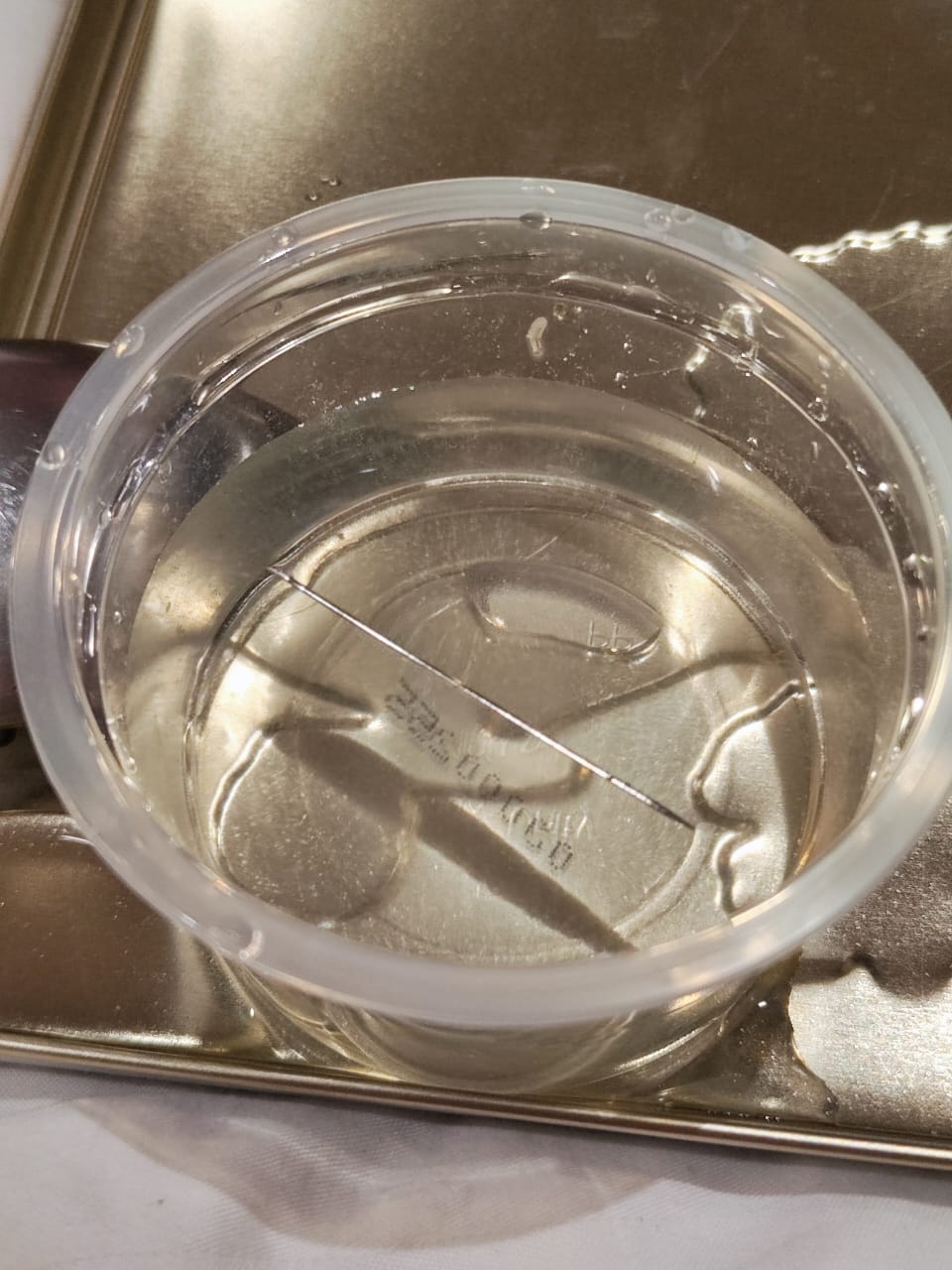 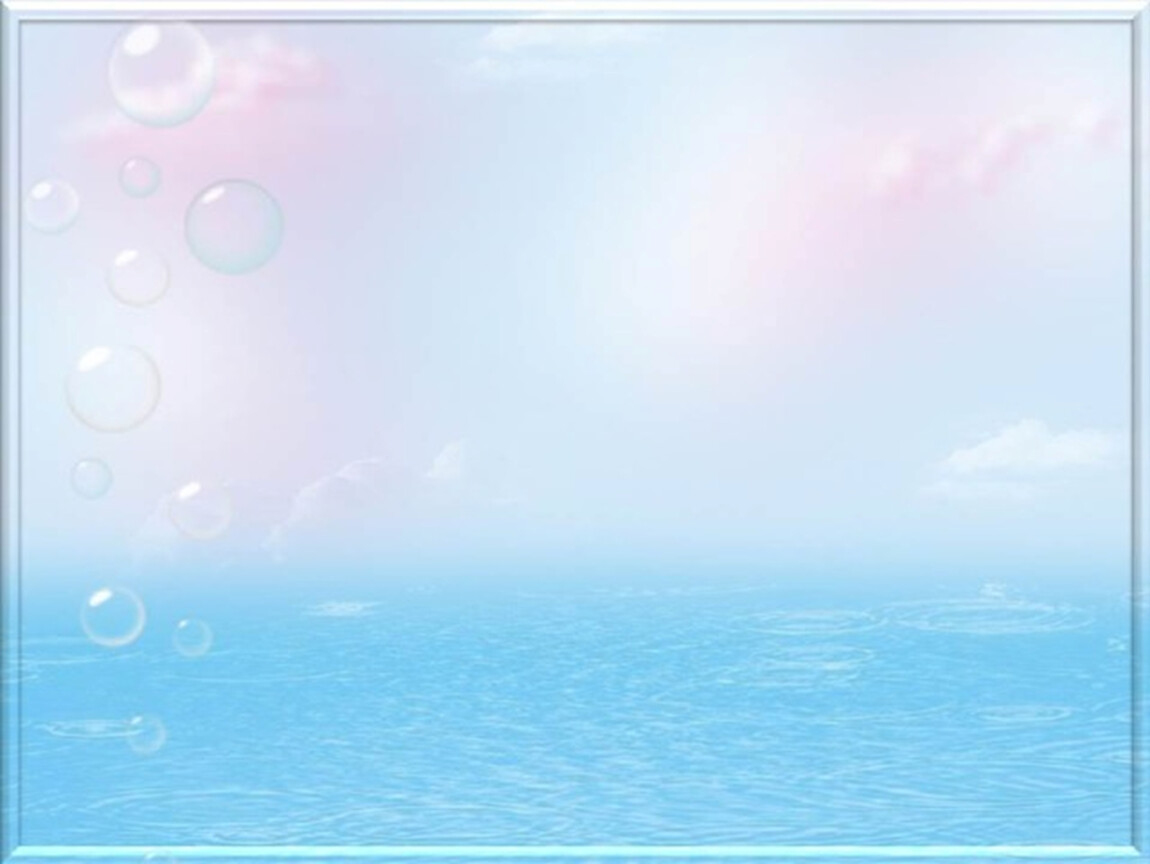 Экономный расход воды в домашних условиях
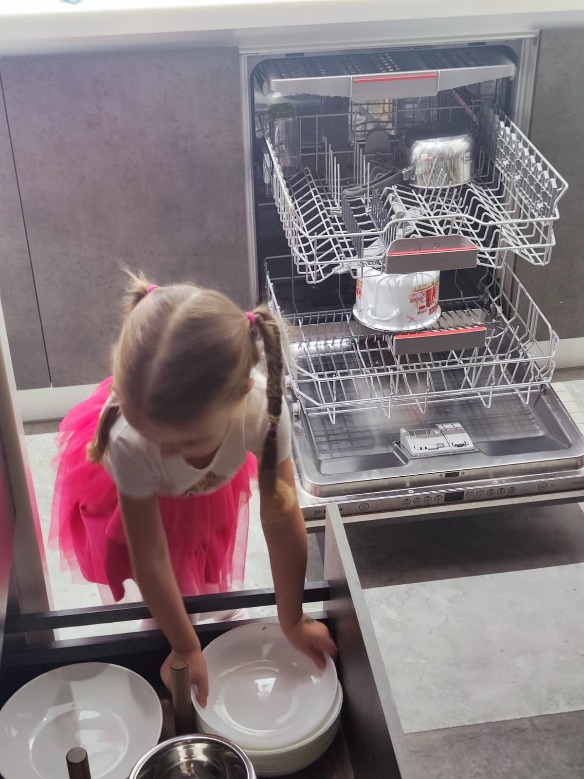 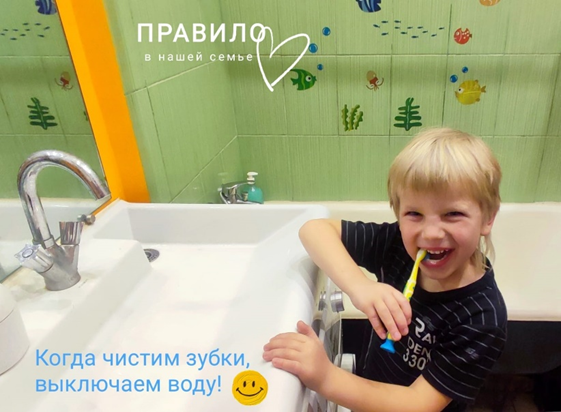 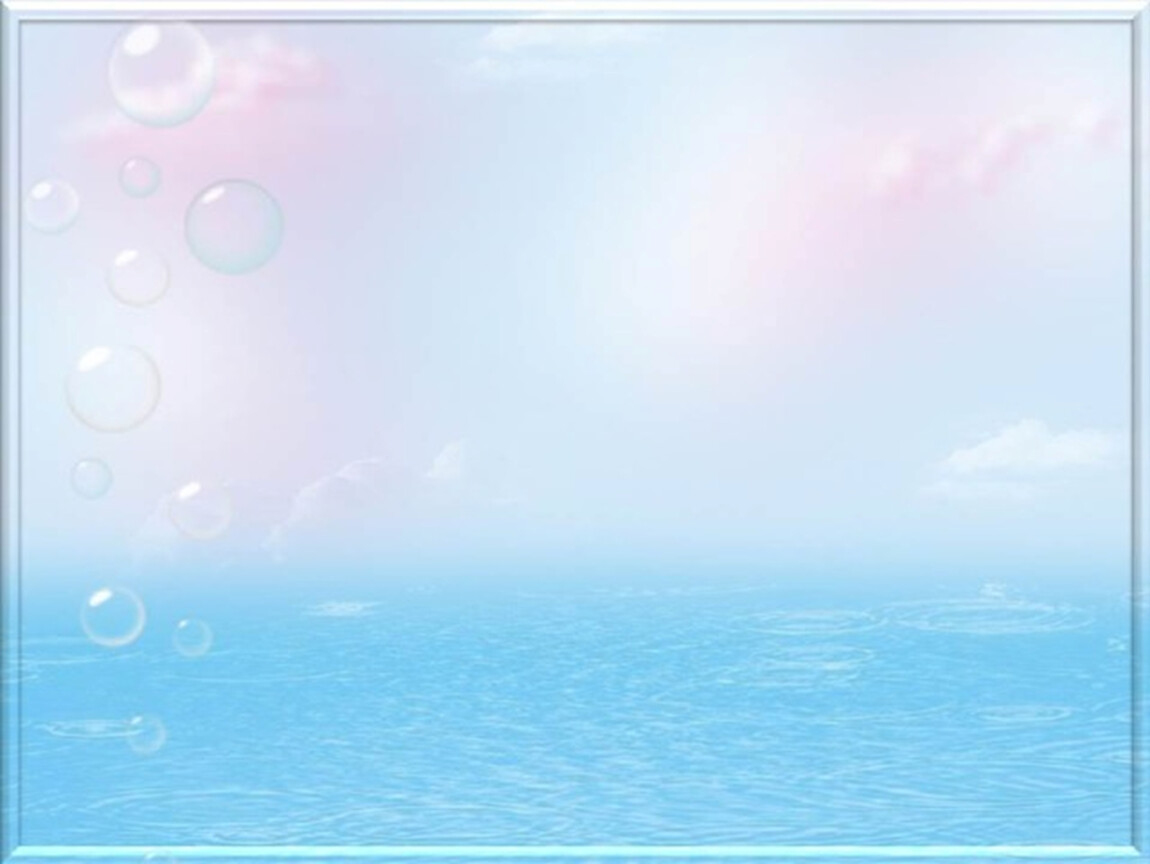 Изготовление игрового Лэпбука «Вода – это жизнь»
Лэпбук - наполнен дидактическими играми, направленными  на  развитие познавательных способностей воспитанников.

Дидактические игры рассчитаны на 2-6 игроков.
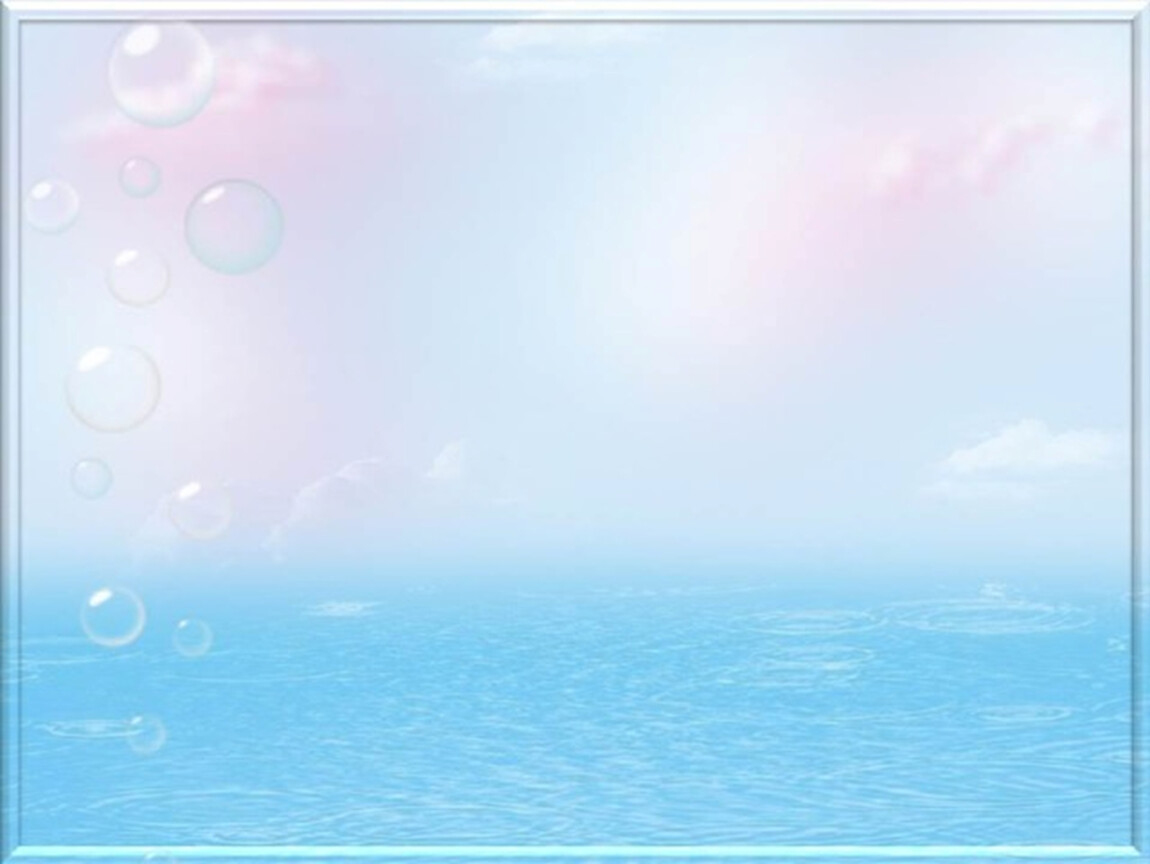 Заключительный этапИгры с логическим экраном и Лэпбуком
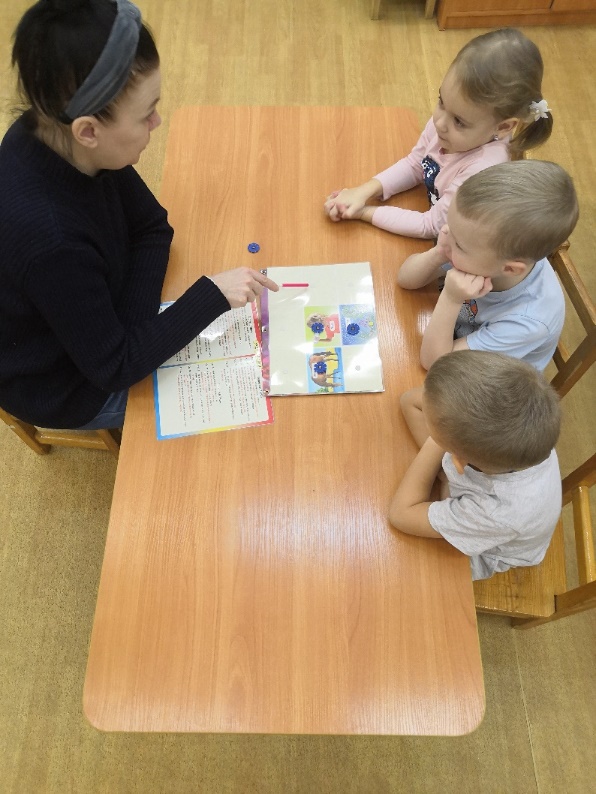 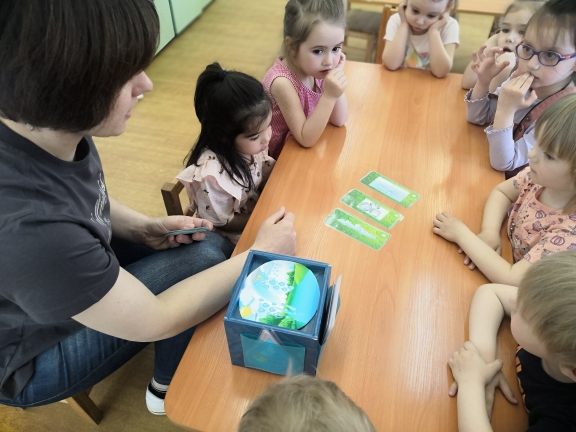 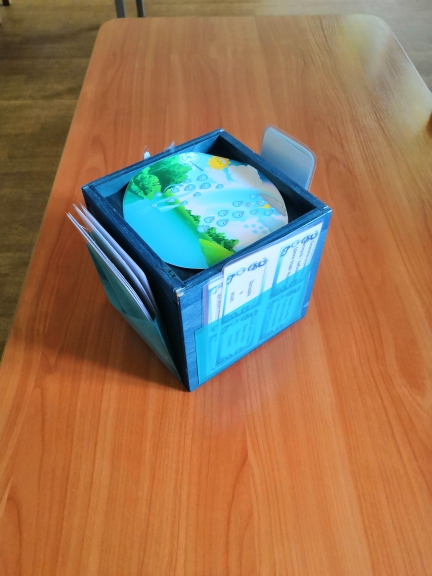 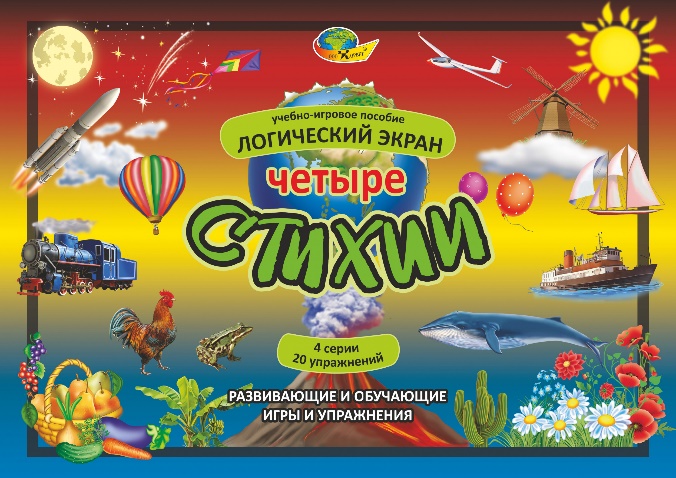 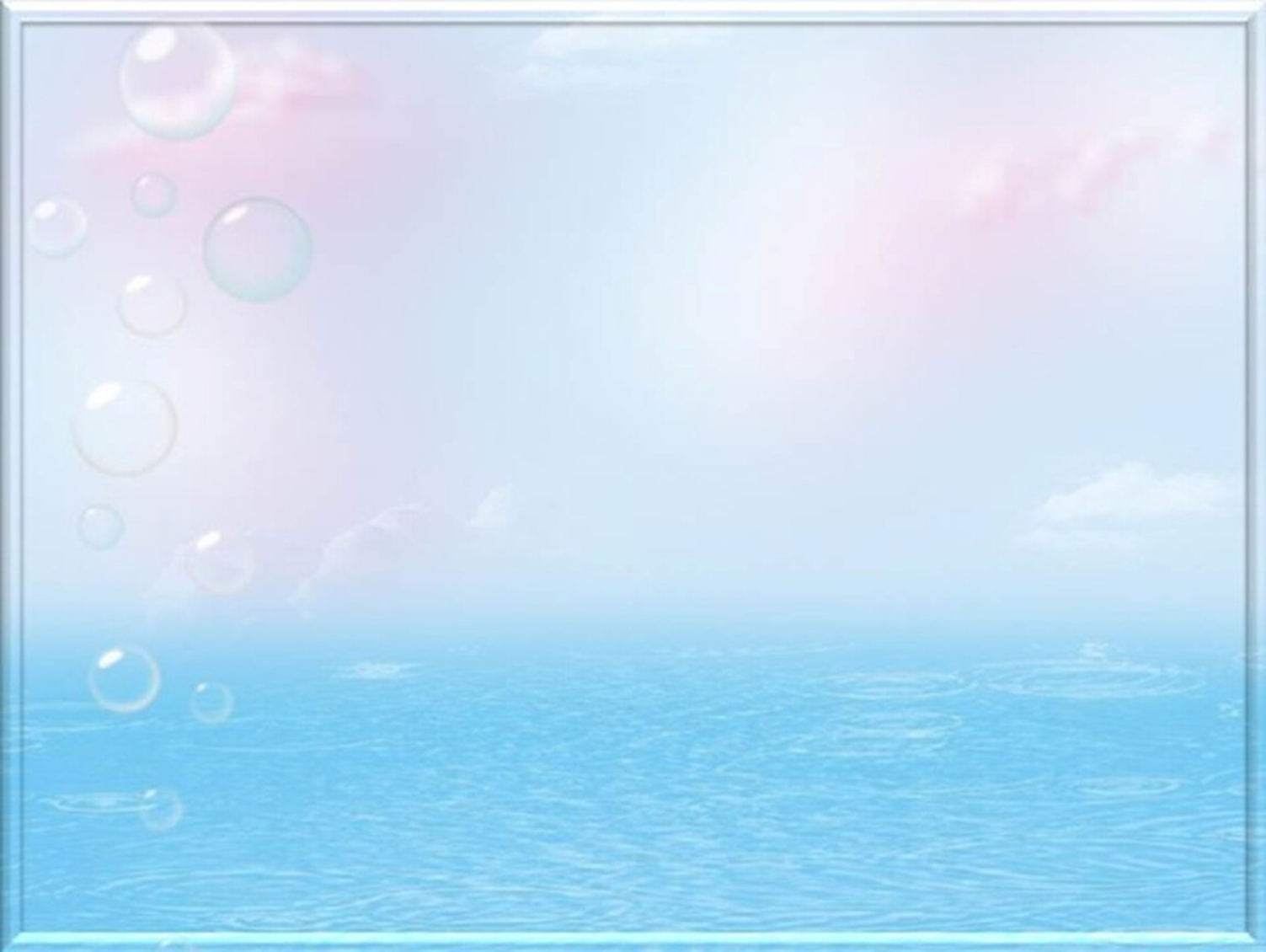 22 марта – Всемирный день воды.
Дети напомнили пешеходам о бережном отношении к водным ресурсам, вручив памятку
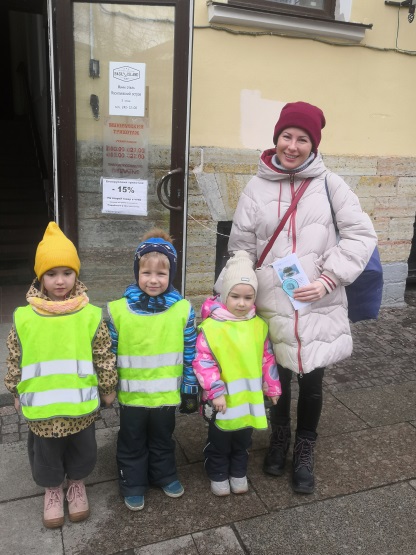 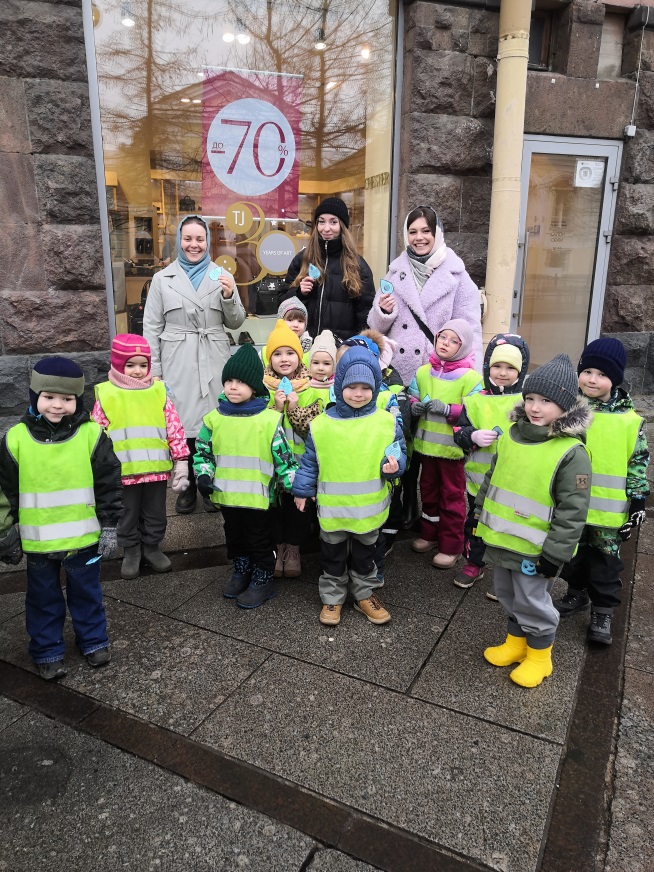 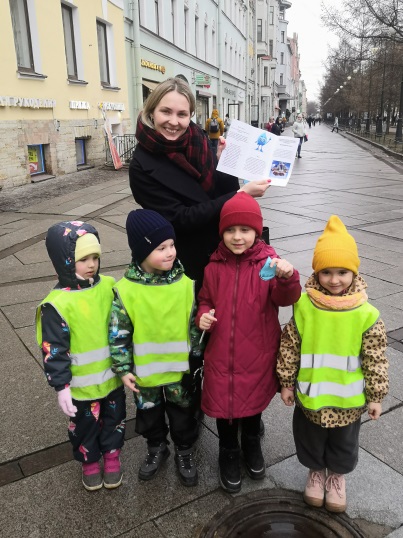 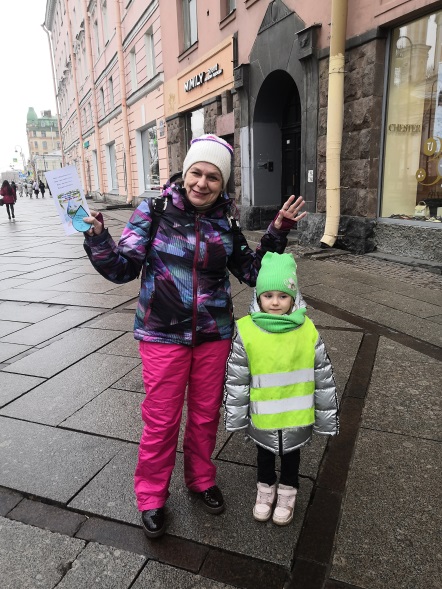 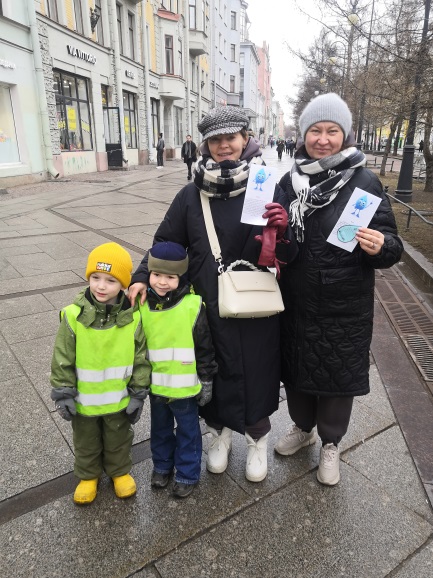 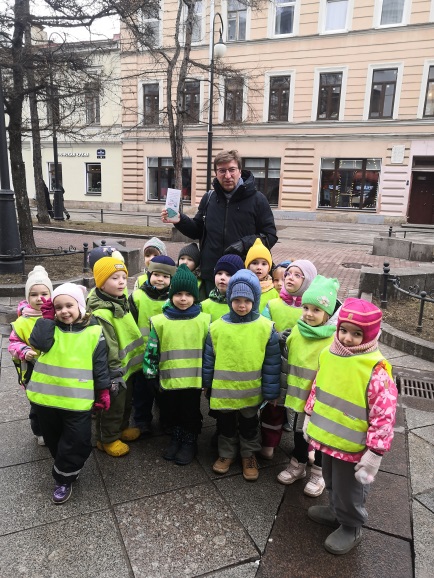 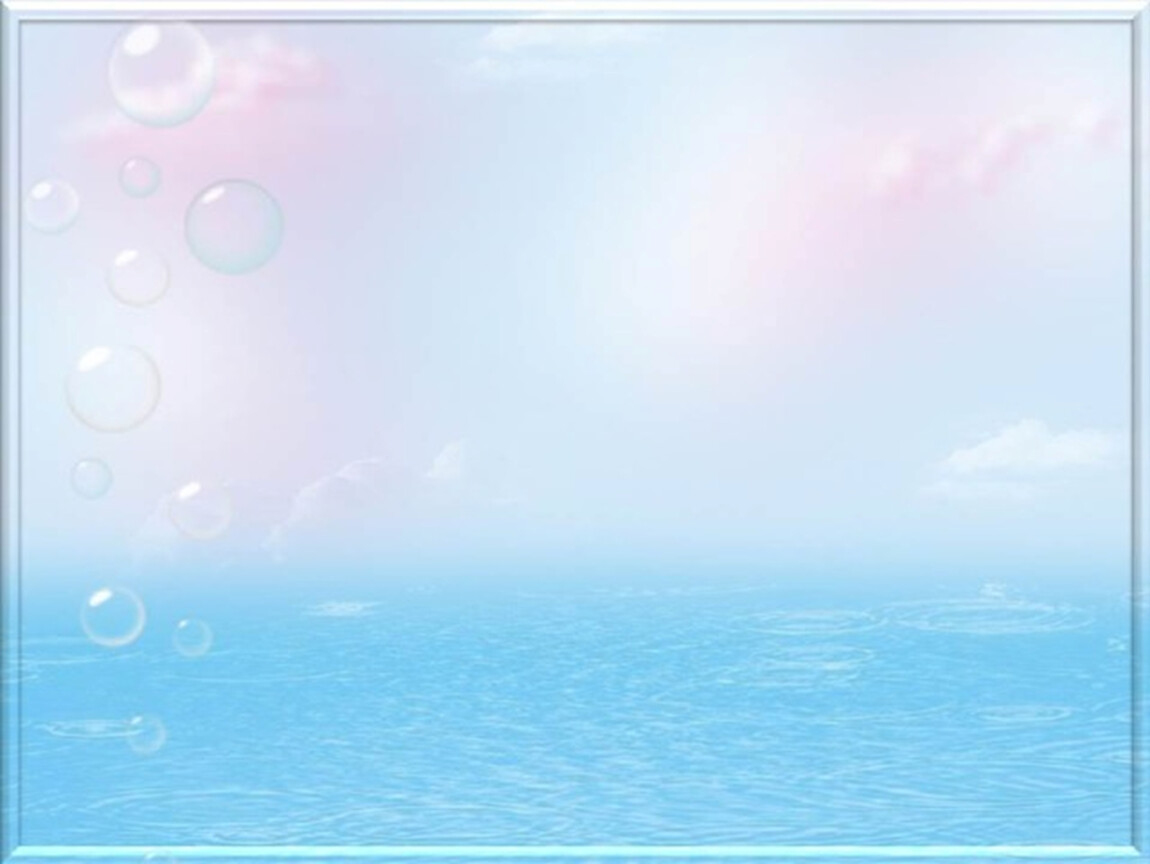 Буклет для родителей и общественности
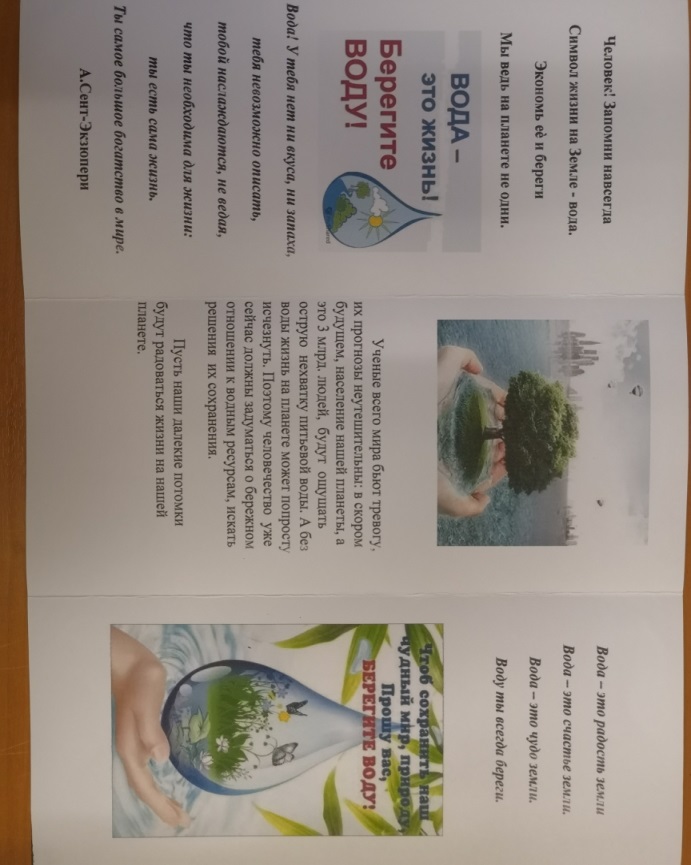 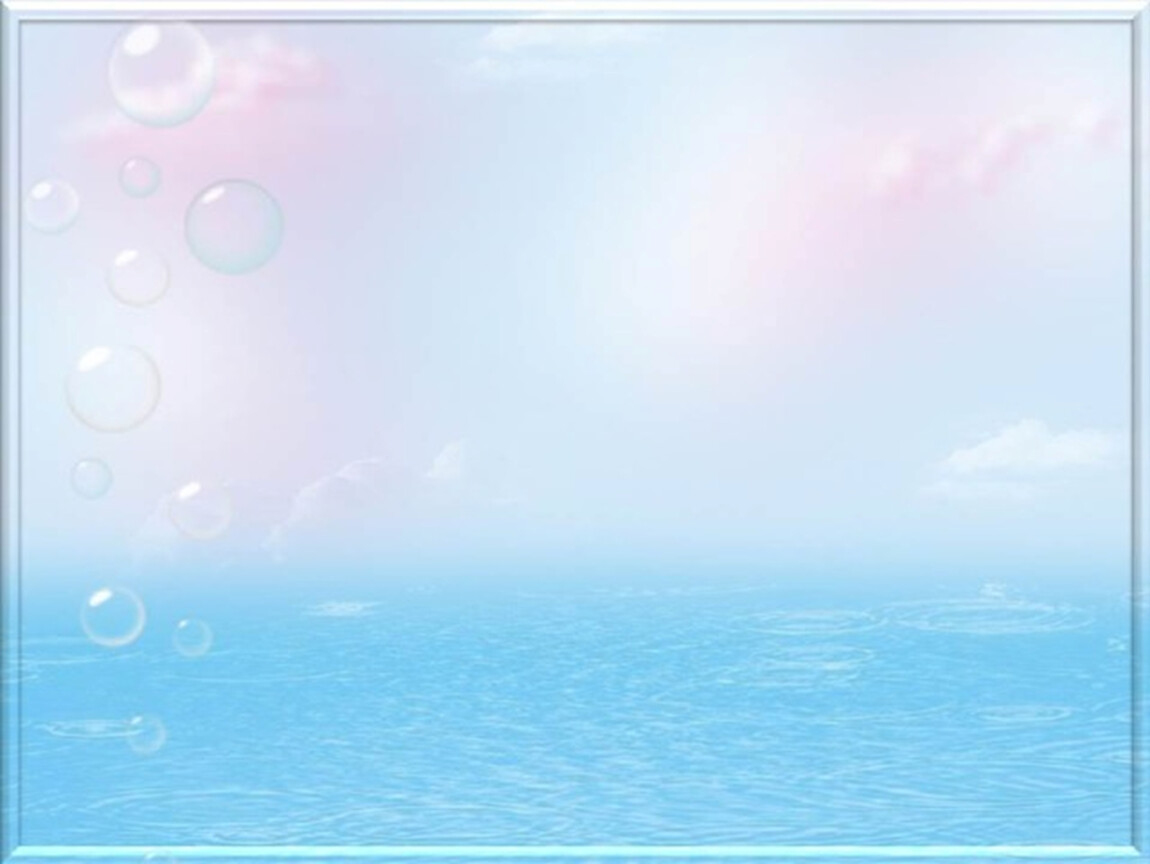 Информация о проведенной акции размещена на сайте 
образовательной организации
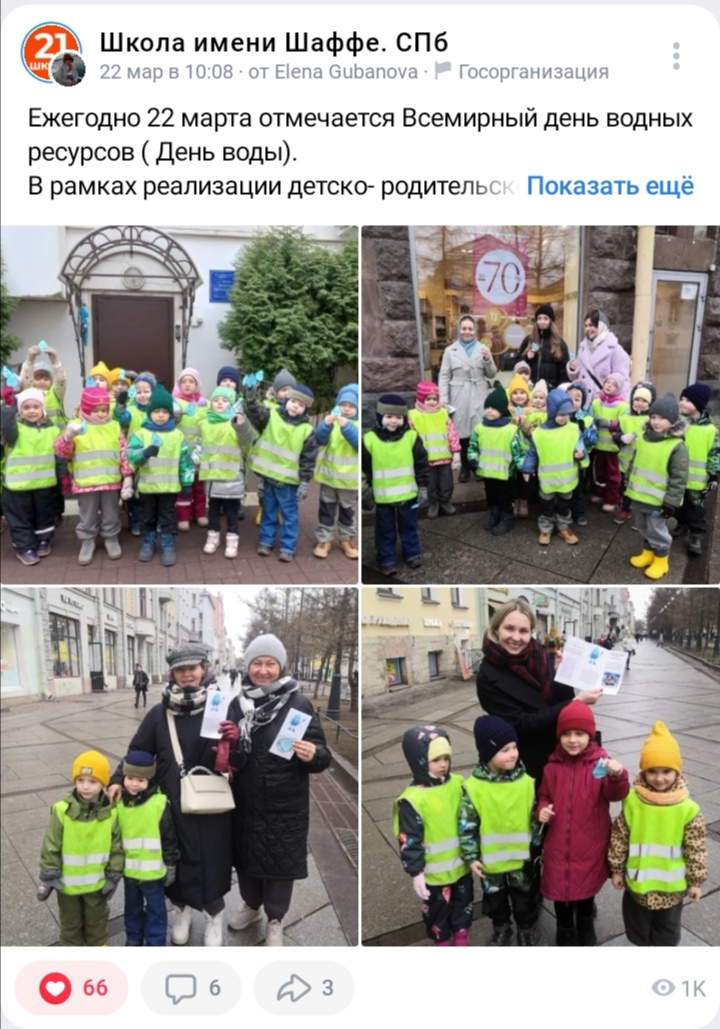 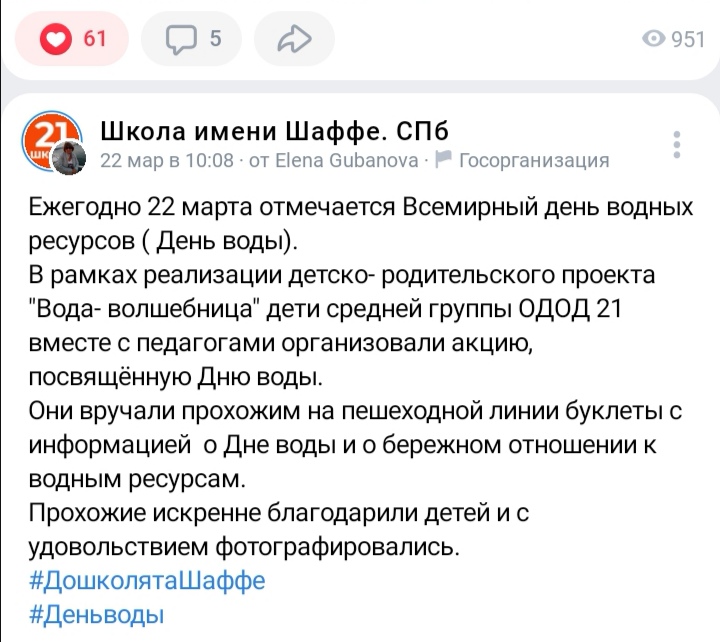 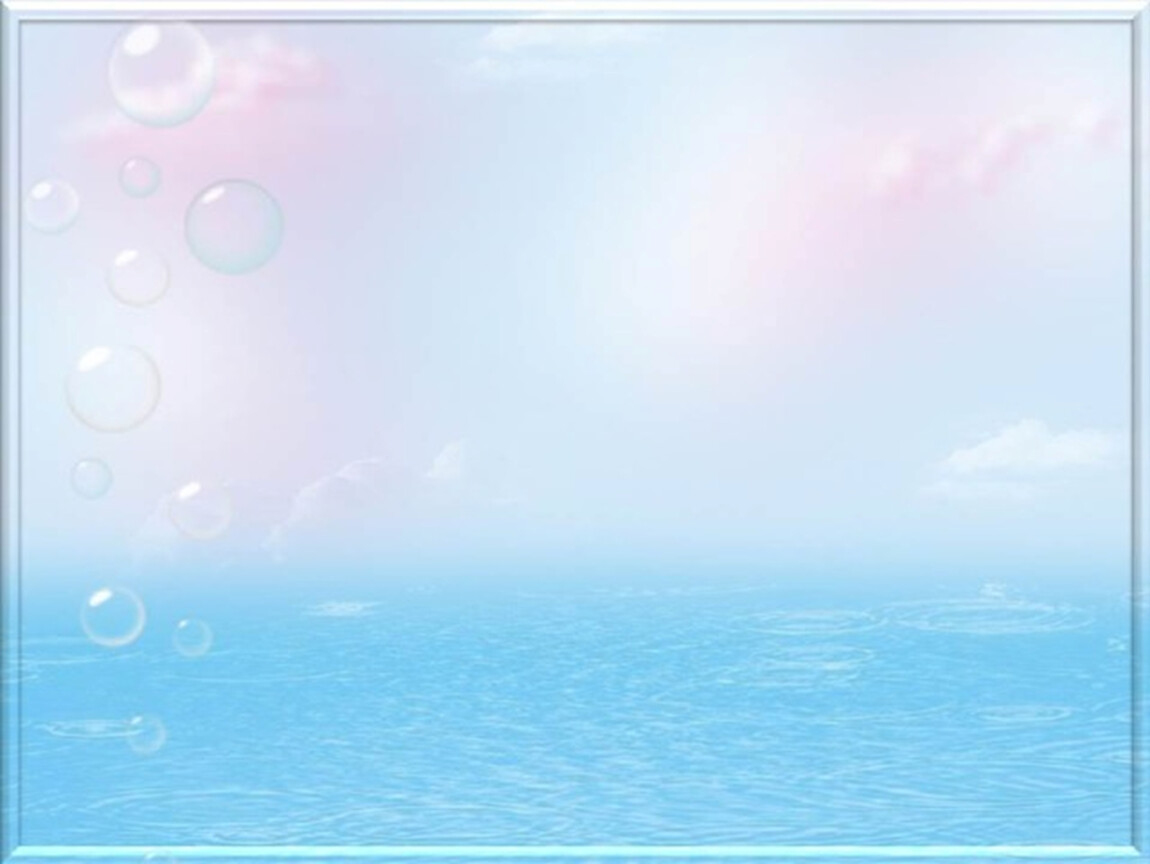 Отзывы родителей о проекте
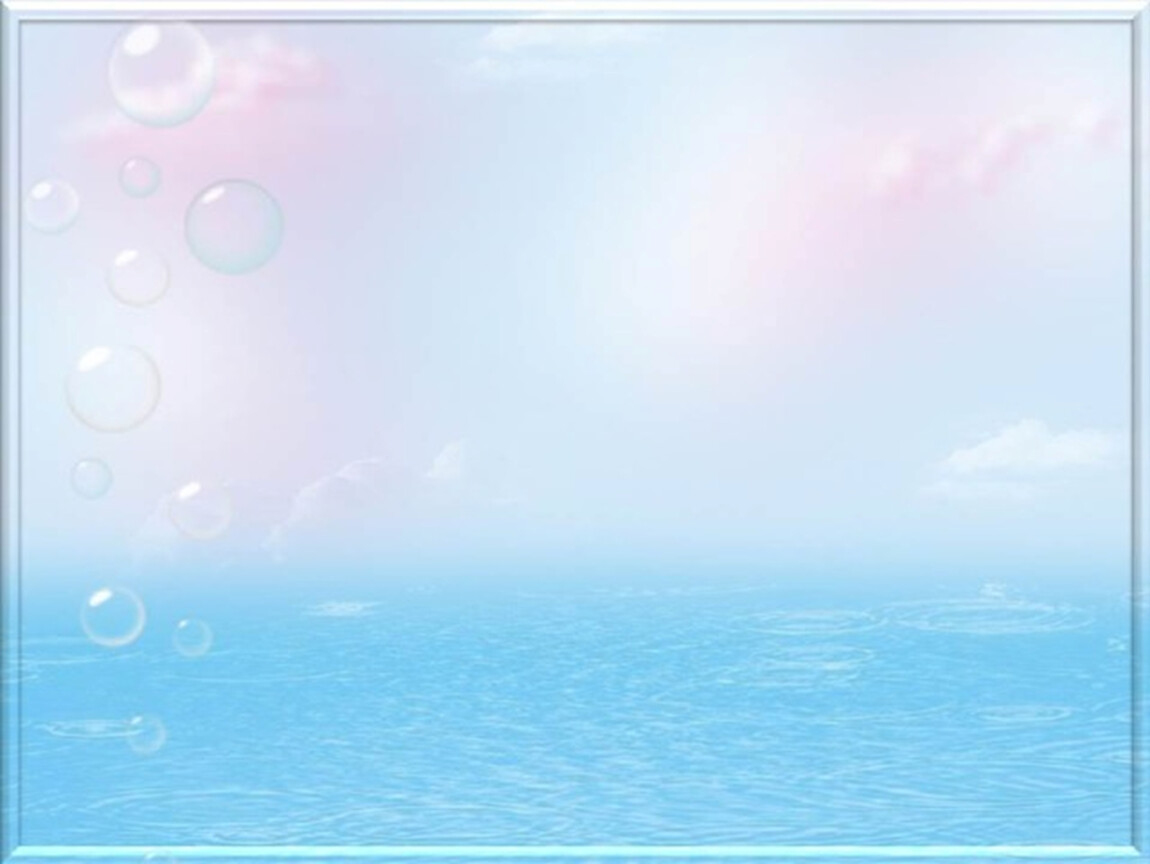 Педагогическая диагностика.
Ребенок знает, умеет различать 3- состояния воды;
Ребенок может рассказать   о свойствах воды;
Ребенок понимает кому и зачем нужна вода;
Ребенок проявляет интерес к экспериментальной деятельности.
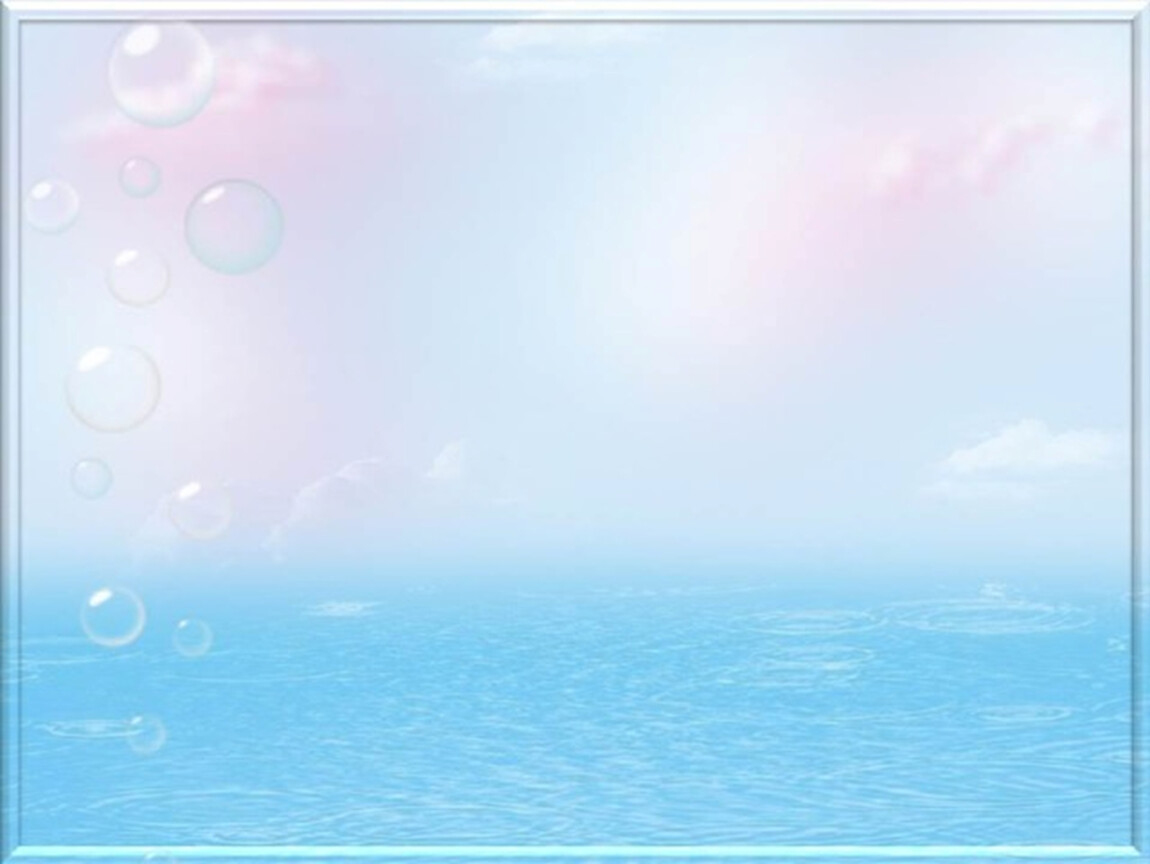 Результаты проекта
В ходе экспериментальной деятельности дети научились делать открытия и выводы, развились мыслительные процессы.
 Обогатились  представления о состоянии воды, ее свойствах, значении для человека и окружающей среды.

Активизировалась позиция родителей как участников педагогического процесса.